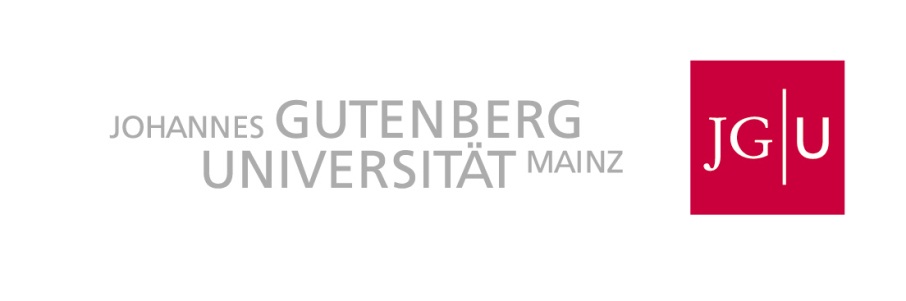 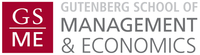 Covid-19 in Deutschland – Erklärung, Prognose und der Einfluss gesundheitspolitischer Maßnahmen
28. April 2020

Jean Roch Donsimoni, Bodo Plachter, Klaus Wälde, Constantin Weiser (Mainz)René Glawion (Hamburg)Jens Timmer (Freiburg)Tobias Hartl, Enzo Weber (Regensburg)
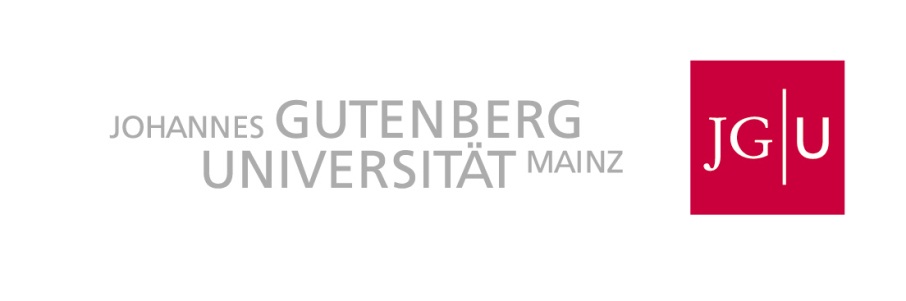 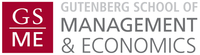 1. Einleitung
Covid-19 hält die Welt in Atem
Genauso atemlos ist die Diskussion um angemessene gesundheitspolitische Maßnahmen (GPM)

Analysemöglichkeiten
Betrachten der Wachstumsprozesse
Strukturbruchanalysen mithilfe beobachteter Daten
Epidemiologische Modelle für Blick in Zukunft(Grundstruktur identisch zu Arbeitsmarktmodelle)
Covid-19 in Deutschland
Prof. Dr. Klaus Wälde
[Speaker Notes: Helbing: Unsere Wirtschaft und Handelspolitik sind geprägt von der Theorie rationaler Akteure, in der Individuen optimale und selbstsüchtige Entscheidungen treffen. Darüber hinaus wird angenommen, dass es das Gemeinwohl optimiert, wenn Individuen das tun, was am besten für sie selber ist. Aber ist das wirklich so? Oder kann es sich auszahlen, auf den anderen Rücksicht zu nehmen und Verzicht zu üben? Und wie verhalten sich Menschen wirklich? Diese Fragen werden mit Computermodellen und Resultaten aus Laborexperimenten näher untersucht, mit überraschenden Resultaten!

Haynes: Häufig haben wir das Gefühl, uns "frei" entscheiden zu können, ohne durch äußere oder innere Zwänge eingeschränkt zu sein. Dieser Eindruck der Willensfreiheit wird jedoch durch die neuere Hirnforschung in Frage gestellt. Mit Hilfe moderner Mustererkennungsalgorithmen ist es möglich, freie Willensentscheidungen aus den zeitlich davor stattfindenden Hirnprozessen vorherzusagen. Bedeutet dies, dass unser "freier Wille" durch die Hirnaktivität vorbestimmt ist? Der Vortrag führt in dieses spannende Forschungsgebiet ein und diskutiert, welche großen Aufgaben die Neurowissenschaft der Willensprozesse noch zu bewältigen hat.

Galesic: Since the Enlightenment, rationality has been set above intuition and associated with male thought, while intuition has become linked with female thought. Do these stereotypes still exist today? If they do, are they the same for different domains of life? And are they stable across age groups, gender, and culture? We investigated these questions in two countries that differ in women's traditional roles, using representative national samples of 1,016 people in Germany and 1,002 people in Spain. Participants reported their beliefs about men's and women's intuitions for nine personal and professional domains. The main results are: Substantial stereotypes about intuition exist; these are highly domain-specific rather than general; most strikingly, these do not differ in sign and size between age groups. Moreover, in every domain, substantial in-group preferences exist: Females believe more strongly in the intuitive power of women, and males in that of men. Across domains, stereotypes about gender-specific intuition are more frequent in Germany, even though Spain has a stronger Catholic tradition and political history of conservative gender roles. 

Pfister: Die Wahl zu haben und sich entscheiden zu können, gilt als Kernbestandteil unseres Selbstverständnisses als autonomes, freies Individuum. Unterstellen wir einmal, dass der Mensch in gewissen Grenzen frei entscheiden kann, bleibt die Frage offen, ob und unter welchen Bedingungen seine Entscheidungen gut, richtig und erfolgreich sind. Gerade bei schwierigen Entscheidungen, wenn viele unterschiedliche Aspekte zu berücksichtigen, unsichere Konsequenzen zu beurteilen und kurz- und langfristige Folgen abzuwägen sind, ist unklar, wie man am besten zu einer vernünftigen Entscheidung kommt. Sich entscheiden zu müssen erscheint dann oft eher als Qual denn als Freude an der Wahl. Die verhaltenswissenschaftliche Forschung hat sich in den letzten Jahren intensiv damit beschäftigt, welche Rolle Intuitionen und Emotionen dabei spielen. Der Vortrag wird sich damit beschäftigen, was mit intuitiven und gefühlsmäßigen Entscheidungen gemeint sein kann, und der Frage nachgehen, wann es besser ist, sich auf seine Intuition (sein 'Bauchgefühl') zu verlassen, und wann es vernünftiger ist, die Anstrengung auf sich zu nehmen, intensiv und systematisch über ein Entscheidungsproblem nachzudenken]
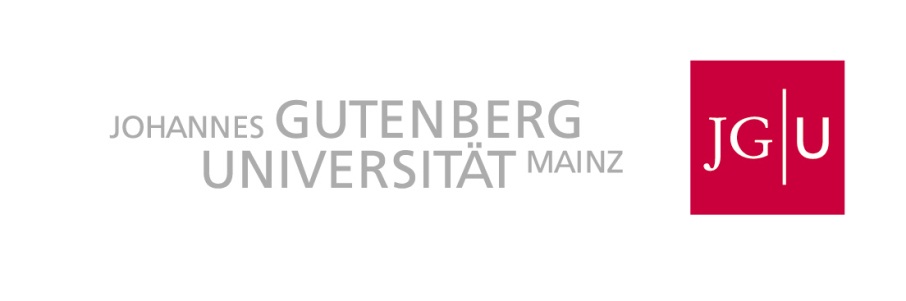 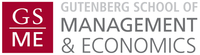 1. Einleitung
Inhalt des Vortrags

GPM seit 16. März haben erheblich zu einer Reduktion der Ausbreitung von Covid-19 geführt
Skizzieren eines Modells, das Covid-19 Eigenarten berücksichtigt(stumme Infektionen, d.h. Infektionen ohne Symptome)
Prognose mit Daten bis zum 19. April 2020 
Möglicher Verlauf einer „zweiten Welle“ ab 27. April
Analyserahmen zum Verständnis, ob die Lockerung von Kontaktsperren ab 20. April Effekte hat
Covid-19 in Deutschland
Prof. Dr. Klaus Wälde
[Speaker Notes: Helbing: Unsere Wirtschaft und Handelspolitik sind geprägt von der Theorie rationaler Akteure, in der Individuen optimale und selbstsüchtige Entscheidungen treffen. Darüber hinaus wird angenommen, dass es das Gemeinwohl optimiert, wenn Individuen das tun, was am besten für sie selber ist. Aber ist das wirklich so? Oder kann es sich auszahlen, auf den anderen Rücksicht zu nehmen und Verzicht zu üben? Und wie verhalten sich Menschen wirklich? Diese Fragen werden mit Computermodellen und Resultaten aus Laborexperimenten näher untersucht, mit überraschenden Resultaten!

Haynes: Häufig haben wir das Gefühl, uns "frei" entscheiden zu können, ohne durch äußere oder innere Zwänge eingeschränkt zu sein. Dieser Eindruck der Willensfreiheit wird jedoch durch die neuere Hirnforschung in Frage gestellt. Mit Hilfe moderner Mustererkennungsalgorithmen ist es möglich, freie Willensentscheidungen aus den zeitlich davor stattfindenden Hirnprozessen vorherzusagen. Bedeutet dies, dass unser "freier Wille" durch die Hirnaktivität vorbestimmt ist? Der Vortrag führt in dieses spannende Forschungsgebiet ein und diskutiert, welche großen Aufgaben die Neurowissenschaft der Willensprozesse noch zu bewältigen hat.

Galesic: Since the Enlightenment, rationality has been set above intuition and associated with male thought, while intuition has become linked with female thought. Do these stereotypes still exist today? If they do, are they the same for different domains of life? And are they stable across age groups, gender, and culture? We investigated these questions in two countries that differ in women's traditional roles, using representative national samples of 1,016 people in Germany and 1,002 people in Spain. Participants reported their beliefs about men's and women's intuitions for nine personal and professional domains. The main results are: Substantial stereotypes about intuition exist; these are highly domain-specific rather than general; most strikingly, these do not differ in sign and size between age groups. Moreover, in every domain, substantial in-group preferences exist: Females believe more strongly in the intuitive power of women, and males in that of men. Across domains, stereotypes about gender-specific intuition are more frequent in Germany, even though Spain has a stronger Catholic tradition and political history of conservative gender roles. 

Pfister: Die Wahl zu haben und sich entscheiden zu können, gilt als Kernbestandteil unseres Selbstverständnisses als autonomes, freies Individuum. Unterstellen wir einmal, dass der Mensch in gewissen Grenzen frei entscheiden kann, bleibt die Frage offen, ob und unter welchen Bedingungen seine Entscheidungen gut, richtig und erfolgreich sind. Gerade bei schwierigen Entscheidungen, wenn viele unterschiedliche Aspekte zu berücksichtigen, unsichere Konsequenzen zu beurteilen und kurz- und langfristige Folgen abzuwägen sind, ist unklar, wie man am besten zu einer vernünftigen Entscheidung kommt. Sich entscheiden zu müssen erscheint dann oft eher als Qual denn als Freude an der Wahl. Die verhaltenswissenschaftliche Forschung hat sich in den letzten Jahren intensiv damit beschäftigt, welche Rolle Intuitionen und Emotionen dabei spielen. Der Vortrag wird sich damit beschäftigen, was mit intuitiven und gefühlsmäßigen Entscheidungen gemeint sein kann, und der Frage nachgehen, wann es besser ist, sich auf seine Intuition (sein 'Bauchgefühl') zu verlassen, und wann es vernünftiger ist, die Anstrengung auf sich zu nehmen, intensiv und systematisch über ein Entscheidungsproblem nachzudenken]
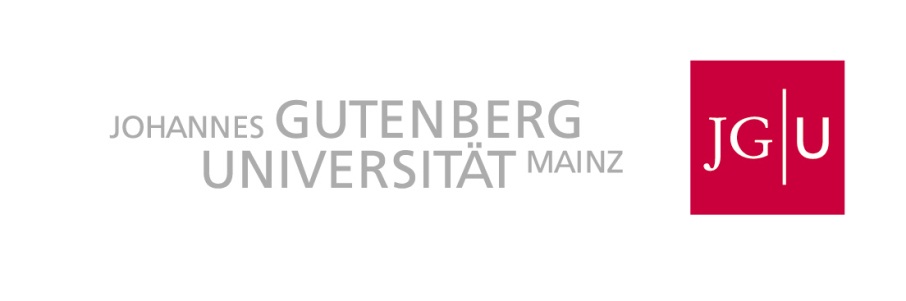 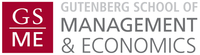 1. Einleitung
Vortrag fasst bisherige Forschungsergebnisse zusammen

(mit Autoren dieses Vortrags – siehe Titelseite)Covid-19 in Deutschland(erscheint in Perspektiven der Wirtschaftspolitik)
(mit Jean Roch Donsimoni, René Glawion, Bodo Plachter and Constantin Weiser) Should contact bans be lifted in Germany? A quantitative prediction of its effects 
(mit Jean Roch Donsimoni, René Glawion and Bodo Plachter) Projecting the Spread of COVID19 for Germany(erscheint in GER, deutsche Kurzfassung im Wirtschaftsdienst)
(mit Tobias  Hartl and Enzo Weber) Measuring the impact of the German public shutdown on the spread of Covid-19 (Covid Economics: Vetted and Real-Time Papers: 1, 2020: 25-32)
Covid-19 in Deutschland
Prof. Dr. Klaus Wälde
[Speaker Notes: Helbing: Unsere Wirtschaft und Handelspolitik sind geprägt von der Theorie rationaler Akteure, in der Individuen optimale und selbstsüchtige Entscheidungen treffen. Darüber hinaus wird angenommen, dass es das Gemeinwohl optimiert, wenn Individuen das tun, was am besten für sie selber ist. Aber ist das wirklich so? Oder kann es sich auszahlen, auf den anderen Rücksicht zu nehmen und Verzicht zu üben? Und wie verhalten sich Menschen wirklich? Diese Fragen werden mit Computermodellen und Resultaten aus Laborexperimenten näher untersucht, mit überraschenden Resultaten!

Haynes: Häufig haben wir das Gefühl, uns "frei" entscheiden zu können, ohne durch äußere oder innere Zwänge eingeschränkt zu sein. Dieser Eindruck der Willensfreiheit wird jedoch durch die neuere Hirnforschung in Frage gestellt. Mit Hilfe moderner Mustererkennungsalgorithmen ist es möglich, freie Willensentscheidungen aus den zeitlich davor stattfindenden Hirnprozessen vorherzusagen. Bedeutet dies, dass unser "freier Wille" durch die Hirnaktivität vorbestimmt ist? Der Vortrag führt in dieses spannende Forschungsgebiet ein und diskutiert, welche großen Aufgaben die Neurowissenschaft der Willensprozesse noch zu bewältigen hat.

Galesic: Since the Enlightenment, rationality has been set above intuition and associated with male thought, while intuition has become linked with female thought. Do these stereotypes still exist today? If they do, are they the same for different domains of life? And are they stable across age groups, gender, and culture? We investigated these questions in two countries that differ in women's traditional roles, using representative national samples of 1,016 people in Germany and 1,002 people in Spain. Participants reported their beliefs about men's and women's intuitions for nine personal and professional domains. The main results are: Substantial stereotypes about intuition exist; these are highly domain-specific rather than general; most strikingly, these do not differ in sign and size between age groups. Moreover, in every domain, substantial in-group preferences exist: Females believe more strongly in the intuitive power of women, and males in that of men. Across domains, stereotypes about gender-specific intuition are more frequent in Germany, even though Spain has a stronger Catholic tradition and political history of conservative gender roles. 

Pfister: Die Wahl zu haben und sich entscheiden zu können, gilt als Kernbestandteil unseres Selbstverständnisses als autonomes, freies Individuum. Unterstellen wir einmal, dass der Mensch in gewissen Grenzen frei entscheiden kann, bleibt die Frage offen, ob und unter welchen Bedingungen seine Entscheidungen gut, richtig und erfolgreich sind. Gerade bei schwierigen Entscheidungen, wenn viele unterschiedliche Aspekte zu berücksichtigen, unsichere Konsequenzen zu beurteilen und kurz- und langfristige Folgen abzuwägen sind, ist unklar, wie man am besten zu einer vernünftigen Entscheidung kommt. Sich entscheiden zu müssen erscheint dann oft eher als Qual denn als Freude an der Wahl. Die verhaltenswissenschaftliche Forschung hat sich in den letzten Jahren intensiv damit beschäftigt, welche Rolle Intuitionen und Emotionen dabei spielen. Der Vortrag wird sich damit beschäftigen, was mit intuitiven und gefühlsmäßigen Entscheidungen gemeint sein kann, und der Frage nachgehen, wann es besser ist, sich auf seine Intuition (sein 'Bauchgefühl') zu verlassen, und wann es vernünftiger ist, die Anstrengung auf sich zu nehmen, intensiv und systematisch über ein Entscheidungsproblem nachzudenken]
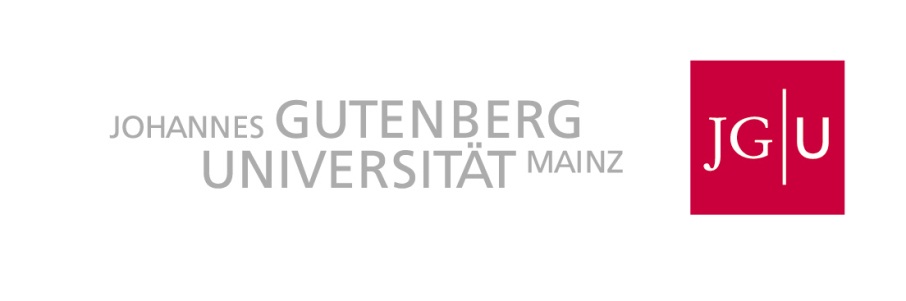 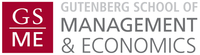 2. Erklärung über Wachstumsprozesse und Strukturbrüche
Covid-19 in Deutschland
Prof. Dr. Klaus Wälde
[Speaker Notes: Helbing: Unsere Wirtschaft und Handelspolitik sind geprägt von der Theorie rationaler Akteure, in der Individuen optimale und selbstsüchtige Entscheidungen treffen. Darüber hinaus wird angenommen, dass es das Gemeinwohl optimiert, wenn Individuen das tun, was am besten für sie selber ist. Aber ist das wirklich so? Oder kann es sich auszahlen, auf den anderen Rücksicht zu nehmen und Verzicht zu üben? Und wie verhalten sich Menschen wirklich? Diese Fragen werden mit Computermodellen und Resultaten aus Laborexperimenten näher untersucht, mit überraschenden Resultaten!

Haynes: Häufig haben wir das Gefühl, uns "frei" entscheiden zu können, ohne durch äußere oder innere Zwänge eingeschränkt zu sein. Dieser Eindruck der Willensfreiheit wird jedoch durch die neuere Hirnforschung in Frage gestellt. Mit Hilfe moderner Mustererkennungsalgorithmen ist es möglich, freie Willensentscheidungen aus den zeitlich davor stattfindenden Hirnprozessen vorherzusagen. Bedeutet dies, dass unser "freier Wille" durch die Hirnaktivität vorbestimmt ist? Der Vortrag führt in dieses spannende Forschungsgebiet ein und diskutiert, welche großen Aufgaben die Neurowissenschaft der Willensprozesse noch zu bewältigen hat.

Galesic: Since the Enlightenment, rationality has been set above intuition and associated with male thought, while intuition has become linked with female thought. Do these stereotypes still exist today? If they do, are they the same for different domains of life? And are they stable across age groups, gender, and culture? We investigated these questions in two countries that differ in women's traditional roles, using representative national samples of 1,016 people in Germany and 1,002 people in Spain. Participants reported their beliefs about men's and women's intuitions for nine personal and professional domains. The main results are: Substantial stereotypes about intuition exist; these are highly domain-specific rather than general; most strikingly, these do not differ in sign and size between age groups. Moreover, in every domain, substantial in-group preferences exist: Females believe more strongly in the intuitive power of women, and males in that of men. Across domains, stereotypes about gender-specific intuition are more frequent in Germany, even though Spain has a stronger Catholic tradition and political history of conservative gender roles. 

Pfister: Die Wahl zu haben und sich entscheiden zu können, gilt als Kernbestandteil unseres Selbstverständnisses als autonomes, freies Individuum. Unterstellen wir einmal, dass der Mensch in gewissen Grenzen frei entscheiden kann, bleibt die Frage offen, ob und unter welchen Bedingungen seine Entscheidungen gut, richtig und erfolgreich sind. Gerade bei schwierigen Entscheidungen, wenn viele unterschiedliche Aspekte zu berücksichtigen, unsichere Konsequenzen zu beurteilen und kurz- und langfristige Folgen abzuwägen sind, ist unklar, wie man am besten zu einer vernünftigen Entscheidung kommt. Sich entscheiden zu müssen erscheint dann oft eher als Qual denn als Freude an der Wahl. Die verhaltenswissenschaftliche Forschung hat sich in den letzten Jahren intensiv damit beschäftigt, welche Rolle Intuitionen und Emotionen dabei spielen. Der Vortrag wird sich damit beschäftigen, was mit intuitiven und gefühlsmäßigen Entscheidungen gemeint sein kann, und der Frage nachgehen, wann es besser ist, sich auf seine Intuition (sein 'Bauchgefühl') zu verlassen, und wann es vernünftiger ist, die Anstrengung auf sich zu nehmen, intensiv und systematisch über ein Entscheidungsproblem nachzudenken]
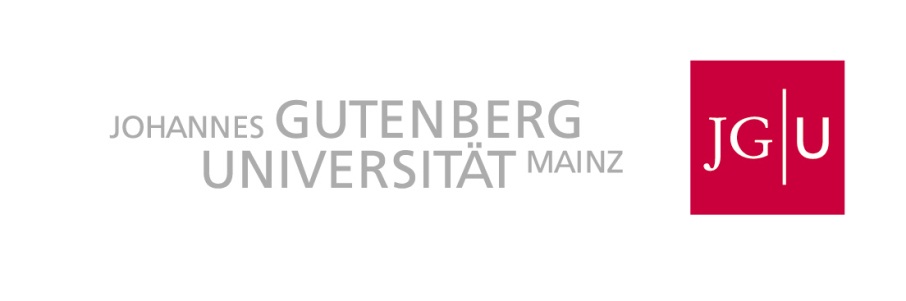 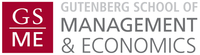 2. Erklärung über Wachstumsprozesse und Strukturbrüche
Wie kann Verlauf von Covid-19 in Deutschland beschrieben werden?

Zeitreihe Robert Koch Institut der gemeldeten Infizierten (SARS-CoV-2)
Anfangstage März geradezu explosionsartige Entwicklung 
Tägliche Zuwachsraten häufig über 50% (zuletzt am 12. März)
Fallen diese Wachstumsraten wenigstens? 

Warum sollten Zuwachsraten über die Zeit abnehmen?
 
Natur epidemiologischer Verläufe (siehe Modell und Abbildung unten)
Gesundheitspolitische Maßnahmen
Letztere identifizierbar?
Covid-19 in Deutschland
Prof. Dr. Klaus Wälde
[Speaker Notes: Helbing: Unsere Wirtschaft und Handelspolitik sind geprägt von der Theorie rationaler Akteure, in der Individuen optimale und selbstsüchtige Entscheidungen treffen. Darüber hinaus wird angenommen, dass es das Gemeinwohl optimiert, wenn Individuen das tun, was am besten für sie selber ist. Aber ist das wirklich so? Oder kann es sich auszahlen, auf den anderen Rücksicht zu nehmen und Verzicht zu üben? Und wie verhalten sich Menschen wirklich? Diese Fragen werden mit Computermodellen und Resultaten aus Laborexperimenten näher untersucht, mit überraschenden Resultaten!

Haynes: Häufig haben wir das Gefühl, uns "frei" entscheiden zu können, ohne durch äußere oder innere Zwänge eingeschränkt zu sein. Dieser Eindruck der Willensfreiheit wird jedoch durch die neuere Hirnforschung in Frage gestellt. Mit Hilfe moderner Mustererkennungsalgorithmen ist es möglich, freie Willensentscheidungen aus den zeitlich davor stattfindenden Hirnprozessen vorherzusagen. Bedeutet dies, dass unser "freier Wille" durch die Hirnaktivität vorbestimmt ist? Der Vortrag führt in dieses spannende Forschungsgebiet ein und diskutiert, welche großen Aufgaben die Neurowissenschaft der Willensprozesse noch zu bewältigen hat.

Galesic: Since the Enlightenment, rationality has been set above intuition and associated with male thought, while intuition has become linked with female thought. Do these stereotypes still exist today? If they do, are they the same for different domains of life? And are they stable across age groups, gender, and culture? We investigated these questions in two countries that differ in women's traditional roles, using representative national samples of 1,016 people in Germany and 1,002 people in Spain. Participants reported their beliefs about men's and women's intuitions for nine personal and professional domains. The main results are: Substantial stereotypes about intuition exist; these are highly domain-specific rather than general; most strikingly, these do not differ in sign and size between age groups. Moreover, in every domain, substantial in-group preferences exist: Females believe more strongly in the intuitive power of women, and males in that of men. Across domains, stereotypes about gender-specific intuition are more frequent in Germany, even though Spain has a stronger Catholic tradition and political history of conservative gender roles. 

Pfister: Die Wahl zu haben und sich entscheiden zu können, gilt als Kernbestandteil unseres Selbstverständnisses als autonomes, freies Individuum. Unterstellen wir einmal, dass der Mensch in gewissen Grenzen frei entscheiden kann, bleibt die Frage offen, ob und unter welchen Bedingungen seine Entscheidungen gut, richtig und erfolgreich sind. Gerade bei schwierigen Entscheidungen, wenn viele unterschiedliche Aspekte zu berücksichtigen, unsichere Konsequenzen zu beurteilen und kurz- und langfristige Folgen abzuwägen sind, ist unklar, wie man am besten zu einer vernünftigen Entscheidung kommt. Sich entscheiden zu müssen erscheint dann oft eher als Qual denn als Freude an der Wahl. Die verhaltenswissenschaftliche Forschung hat sich in den letzten Jahren intensiv damit beschäftigt, welche Rolle Intuitionen und Emotionen dabei spielen. Der Vortrag wird sich damit beschäftigen, was mit intuitiven und gefühlsmäßigen Entscheidungen gemeint sein kann, und der Frage nachgehen, wann es besser ist, sich auf seine Intuition (sein 'Bauchgefühl') zu verlassen, und wann es vernünftiger ist, die Anstrengung auf sich zu nehmen, intensiv und systematisch über ein Entscheidungsproblem nachzudenken]
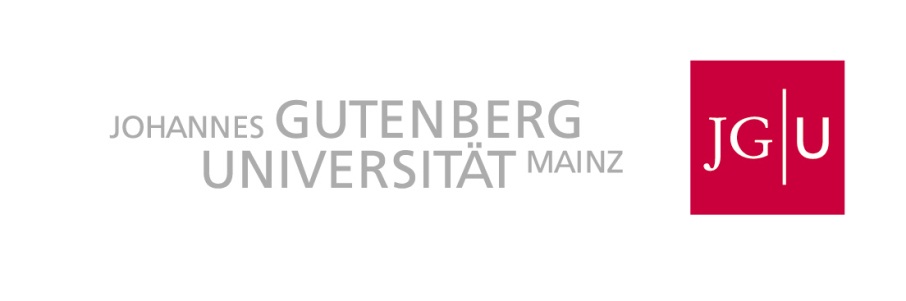 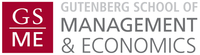 2. Erklärung über Wachstumsprozesse und Strukturbrüche
Maßnahmen
Bund und Länder haben verschiedene GPM ergriffen
Ab 14. März
Schulen und Kindergärten geschlossen 
keine großen Sportveranstaltungen
Ab 22. März
Zusammenkünfte von mehr als zwei Personen verboten
Restaurants, Friseure, etc. wurden geschlossen

Hypothesen
Effekt einer Regulierung ca. 1 Woche später sichtbar
Median Inkubationszeit von 5,2 Tagen
Verzögerung zwischen Symptom und Meldung RKI
13. März ca. 20. März und 22. März ca. 29. März sichtbar
Finden sich entsprechende Brüche in Zeitreihen?
Covid-19 in Deutschland
Prof. Dr. Klaus Wälde
[Speaker Notes: Helbing: Unsere Wirtschaft und Handelspolitik sind geprägt von der Theorie rationaler Akteure, in der Individuen optimale und selbstsüchtige Entscheidungen treffen. Darüber hinaus wird angenommen, dass es das Gemeinwohl optimiert, wenn Individuen das tun, was am besten für sie selber ist. Aber ist das wirklich so? Oder kann es sich auszahlen, auf den anderen Rücksicht zu nehmen und Verzicht zu üben? Und wie verhalten sich Menschen wirklich? Diese Fragen werden mit Computermodellen und Resultaten aus Laborexperimenten näher untersucht, mit überraschenden Resultaten!

Haynes: Häufig haben wir das Gefühl, uns "frei" entscheiden zu können, ohne durch äußere oder innere Zwänge eingeschränkt zu sein. Dieser Eindruck der Willensfreiheit wird jedoch durch die neuere Hirnforschung in Frage gestellt. Mit Hilfe moderner Mustererkennungsalgorithmen ist es möglich, freie Willensentscheidungen aus den zeitlich davor stattfindenden Hirnprozessen vorherzusagen. Bedeutet dies, dass unser "freier Wille" durch die Hirnaktivität vorbestimmt ist? Der Vortrag führt in dieses spannende Forschungsgebiet ein und diskutiert, welche großen Aufgaben die Neurowissenschaft der Willensprozesse noch zu bewältigen hat.

Galesic: Since the Enlightenment, rationality has been set above intuition and associated with male thought, while intuition has become linked with female thought. Do these stereotypes still exist today? If they do, are they the same for different domains of life? And are they stable across age groups, gender, and culture? We investigated these questions in two countries that differ in women's traditional roles, using representative national samples of 1,016 people in Germany and 1,002 people in Spain. Participants reported their beliefs about men's and women's intuitions for nine personal and professional domains. The main results are: Substantial stereotypes about intuition exist; these are highly domain-specific rather than general; most strikingly, these do not differ in sign and size between age groups. Moreover, in every domain, substantial in-group preferences exist: Females believe more strongly in the intuitive power of women, and males in that of men. Across domains, stereotypes about gender-specific intuition are more frequent in Germany, even though Spain has a stronger Catholic tradition and political history of conservative gender roles. 

Pfister: Die Wahl zu haben und sich entscheiden zu können, gilt als Kernbestandteil unseres Selbstverständnisses als autonomes, freies Individuum. Unterstellen wir einmal, dass der Mensch in gewissen Grenzen frei entscheiden kann, bleibt die Frage offen, ob und unter welchen Bedingungen seine Entscheidungen gut, richtig und erfolgreich sind. Gerade bei schwierigen Entscheidungen, wenn viele unterschiedliche Aspekte zu berücksichtigen, unsichere Konsequenzen zu beurteilen und kurz- und langfristige Folgen abzuwägen sind, ist unklar, wie man am besten zu einer vernünftigen Entscheidung kommt. Sich entscheiden zu müssen erscheint dann oft eher als Qual denn als Freude an der Wahl. Die verhaltenswissenschaftliche Forschung hat sich in den letzten Jahren intensiv damit beschäftigt, welche Rolle Intuitionen und Emotionen dabei spielen. Der Vortrag wird sich damit beschäftigen, was mit intuitiven und gefühlsmäßigen Entscheidungen gemeint sein kann, und der Frage nachgehen, wann es besser ist, sich auf seine Intuition (sein 'Bauchgefühl') zu verlassen, und wann es vernünftiger ist, die Anstrengung auf sich zu nehmen, intensiv und systematisch über ein Entscheidungsproblem nachzudenken]
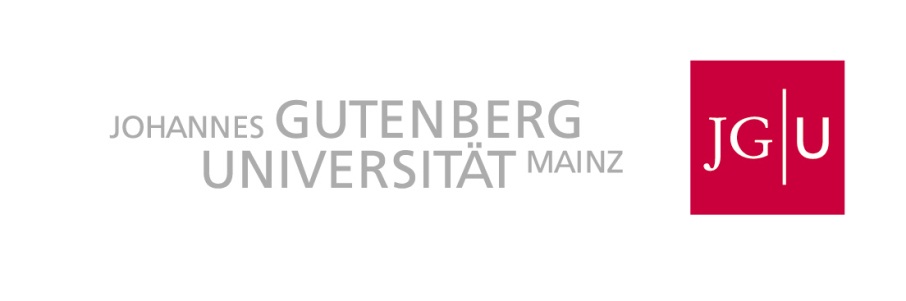 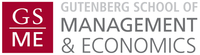 2. Erklärung über Wachstumsprozesse und Strukturbrüche
Ergebnisse Strukturbruchanalyse
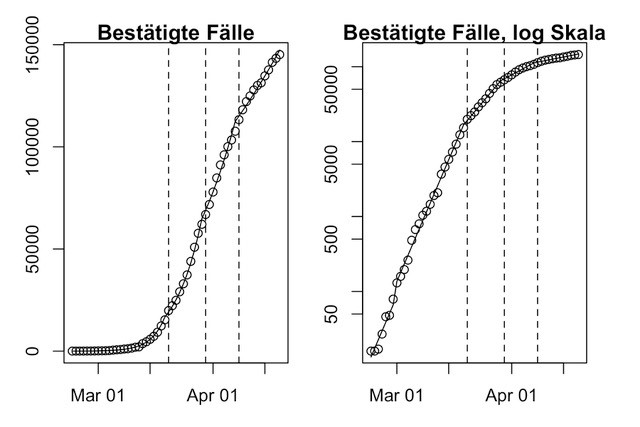 Covid-19 in Deutschland
Prof. Dr. Klaus Wälde
[Speaker Notes: Helbing: Unsere Wirtschaft und Handelspolitik sind geprägt von der Theorie rationaler Akteure, in der Individuen optimale und selbstsüchtige Entscheidungen treffen. Darüber hinaus wird angenommen, dass es das Gemeinwohl optimiert, wenn Individuen das tun, was am besten für sie selber ist. Aber ist das wirklich so? Oder kann es sich auszahlen, auf den anderen Rücksicht zu nehmen und Verzicht zu üben? Und wie verhalten sich Menschen wirklich? Diese Fragen werden mit Computermodellen und Resultaten aus Laborexperimenten näher untersucht, mit überraschenden Resultaten!

Haynes: Häufig haben wir das Gefühl, uns "frei" entscheiden zu können, ohne durch äußere oder innere Zwänge eingeschränkt zu sein. Dieser Eindruck der Willensfreiheit wird jedoch durch die neuere Hirnforschung in Frage gestellt. Mit Hilfe moderner Mustererkennungsalgorithmen ist es möglich, freie Willensentscheidungen aus den zeitlich davor stattfindenden Hirnprozessen vorherzusagen. Bedeutet dies, dass unser "freier Wille" durch die Hirnaktivität vorbestimmt ist? Der Vortrag führt in dieses spannende Forschungsgebiet ein und diskutiert, welche großen Aufgaben die Neurowissenschaft der Willensprozesse noch zu bewältigen hat.

Galesic: Since the Enlightenment, rationality has been set above intuition and associated with male thought, while intuition has become linked with female thought. Do these stereotypes still exist today? If they do, are they the same for different domains of life? And are they stable across age groups, gender, and culture? We investigated these questions in two countries that differ in women's traditional roles, using representative national samples of 1,016 people in Germany and 1,002 people in Spain. Participants reported their beliefs about men's and women's intuitions for nine personal and professional domains. The main results are: Substantial stereotypes about intuition exist; these are highly domain-specific rather than general; most strikingly, these do not differ in sign and size between age groups. Moreover, in every domain, substantial in-group preferences exist: Females believe more strongly in the intuitive power of women, and males in that of men. Across domains, stereotypes about gender-specific intuition are more frequent in Germany, even though Spain has a stronger Catholic tradition and political history of conservative gender roles. 

Pfister: Die Wahl zu haben und sich entscheiden zu können, gilt als Kernbestandteil unseres Selbstverständnisses als autonomes, freies Individuum. Unterstellen wir einmal, dass der Mensch in gewissen Grenzen frei entscheiden kann, bleibt die Frage offen, ob und unter welchen Bedingungen seine Entscheidungen gut, richtig und erfolgreich sind. Gerade bei schwierigen Entscheidungen, wenn viele unterschiedliche Aspekte zu berücksichtigen, unsichere Konsequenzen zu beurteilen und kurz- und langfristige Folgen abzuwägen sind, ist unklar, wie man am besten zu einer vernünftigen Entscheidung kommt. Sich entscheiden zu müssen erscheint dann oft eher als Qual denn als Freude an der Wahl. Die verhaltenswissenschaftliche Forschung hat sich in den letzten Jahren intensiv damit beschäftigt, welche Rolle Intuitionen und Emotionen dabei spielen. Der Vortrag wird sich damit beschäftigen, was mit intuitiven und gefühlsmäßigen Entscheidungen gemeint sein kann, und der Frage nachgehen, wann es besser ist, sich auf seine Intuition (sein 'Bauchgefühl') zu verlassen, und wann es vernünftiger ist, die Anstrengung auf sich zu nehmen, intensiv und systematisch über ein Entscheidungsproblem nachzudenken]
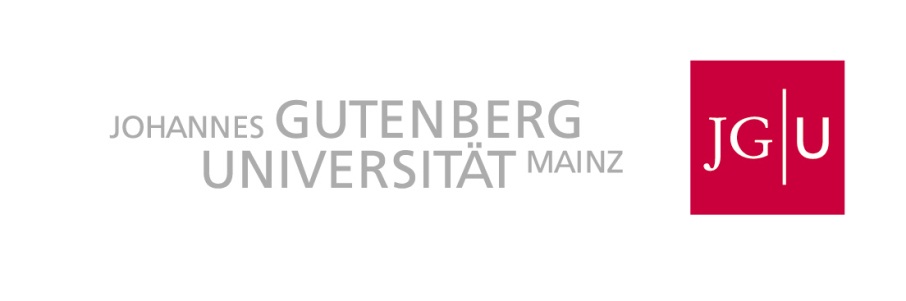 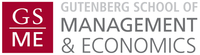 2. Erklärung über Wachstumsprozesse und Strukturbrüche
Zur Abbildung

Beobachtungen (Kreise) und geschätzte Verläufe (durchgezogene Kurven)
linke Abbildung verwendet vertikal eine lineare Skala
rechte Abbildung verwendet eine logarithmierte Darstellung
Gestrichelte Linien zeigen Trendbrüche.

Allgemeine Ergebnisse

Log-lineares Modell zeigt Brüche am 20. und 30. März und am 8. April
Trendbrüche zeigen verlangsamtes Wachstum der bestätigten Fälle, teilweise erheblich (von 27% auf 14% tägliche Rate, 20. März)
Alle Trendbrüche sind signifikant auf dem 1% Niveau

GPM vom 13. und 22. März halfen, die Infektionszahlen zu senken
Covid-19 in Deutschland
Prof. Dr. Klaus Wälde
[Speaker Notes: Helbing: Unsere Wirtschaft und Handelspolitik sind geprägt von der Theorie rationaler Akteure, in der Individuen optimale und selbstsüchtige Entscheidungen treffen. Darüber hinaus wird angenommen, dass es das Gemeinwohl optimiert, wenn Individuen das tun, was am besten für sie selber ist. Aber ist das wirklich so? Oder kann es sich auszahlen, auf den anderen Rücksicht zu nehmen und Verzicht zu üben? Und wie verhalten sich Menschen wirklich? Diese Fragen werden mit Computermodellen und Resultaten aus Laborexperimenten näher untersucht, mit überraschenden Resultaten!

Haynes: Häufig haben wir das Gefühl, uns "frei" entscheiden zu können, ohne durch äußere oder innere Zwänge eingeschränkt zu sein. Dieser Eindruck der Willensfreiheit wird jedoch durch die neuere Hirnforschung in Frage gestellt. Mit Hilfe moderner Mustererkennungsalgorithmen ist es möglich, freie Willensentscheidungen aus den zeitlich davor stattfindenden Hirnprozessen vorherzusagen. Bedeutet dies, dass unser "freier Wille" durch die Hirnaktivität vorbestimmt ist? Der Vortrag führt in dieses spannende Forschungsgebiet ein und diskutiert, welche großen Aufgaben die Neurowissenschaft der Willensprozesse noch zu bewältigen hat.

Galesic: Since the Enlightenment, rationality has been set above intuition and associated with male thought, while intuition has become linked with female thought. Do these stereotypes still exist today? If they do, are they the same for different domains of life? And are they stable across age groups, gender, and culture? We investigated these questions in two countries that differ in women's traditional roles, using representative national samples of 1,016 people in Germany and 1,002 people in Spain. Participants reported their beliefs about men's and women's intuitions for nine personal and professional domains. The main results are: Substantial stereotypes about intuition exist; these are highly domain-specific rather than general; most strikingly, these do not differ in sign and size between age groups. Moreover, in every domain, substantial in-group preferences exist: Females believe more strongly in the intuitive power of women, and males in that of men. Across domains, stereotypes about gender-specific intuition are more frequent in Germany, even though Spain has a stronger Catholic tradition and political history of conservative gender roles. 

Pfister: Die Wahl zu haben und sich entscheiden zu können, gilt als Kernbestandteil unseres Selbstverständnisses als autonomes, freies Individuum. Unterstellen wir einmal, dass der Mensch in gewissen Grenzen frei entscheiden kann, bleibt die Frage offen, ob und unter welchen Bedingungen seine Entscheidungen gut, richtig und erfolgreich sind. Gerade bei schwierigen Entscheidungen, wenn viele unterschiedliche Aspekte zu berücksichtigen, unsichere Konsequenzen zu beurteilen und kurz- und langfristige Folgen abzuwägen sind, ist unklar, wie man am besten zu einer vernünftigen Entscheidung kommt. Sich entscheiden zu müssen erscheint dann oft eher als Qual denn als Freude an der Wahl. Die verhaltenswissenschaftliche Forschung hat sich in den letzten Jahren intensiv damit beschäftigt, welche Rolle Intuitionen und Emotionen dabei spielen. Der Vortrag wird sich damit beschäftigen, was mit intuitiven und gefühlsmäßigen Entscheidungen gemeint sein kann, und der Frage nachgehen, wann es besser ist, sich auf seine Intuition (sein 'Bauchgefühl') zu verlassen, und wann es vernünftiger ist, die Anstrengung auf sich zu nehmen, intensiv und systematisch über ein Entscheidungsproblem nachzudenken]
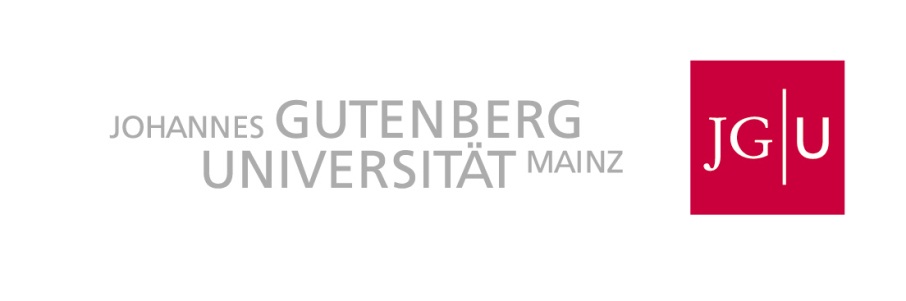 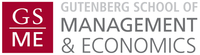 3. Prognosen über mathematische Modelle
Covid-19 in Deutschland
Prof. Dr. Klaus Wälde
[Speaker Notes: Helbing: Unsere Wirtschaft und Handelspolitik sind geprägt von der Theorie rationaler Akteure, in der Individuen optimale und selbstsüchtige Entscheidungen treffen. Darüber hinaus wird angenommen, dass es das Gemeinwohl optimiert, wenn Individuen das tun, was am besten für sie selber ist. Aber ist das wirklich so? Oder kann es sich auszahlen, auf den anderen Rücksicht zu nehmen und Verzicht zu üben? Und wie verhalten sich Menschen wirklich? Diese Fragen werden mit Computermodellen und Resultaten aus Laborexperimenten näher untersucht, mit überraschenden Resultaten!

Haynes: Häufig haben wir das Gefühl, uns "frei" entscheiden zu können, ohne durch äußere oder innere Zwänge eingeschränkt zu sein. Dieser Eindruck der Willensfreiheit wird jedoch durch die neuere Hirnforschung in Frage gestellt. Mit Hilfe moderner Mustererkennungsalgorithmen ist es möglich, freie Willensentscheidungen aus den zeitlich davor stattfindenden Hirnprozessen vorherzusagen. Bedeutet dies, dass unser "freier Wille" durch die Hirnaktivität vorbestimmt ist? Der Vortrag führt in dieses spannende Forschungsgebiet ein und diskutiert, welche großen Aufgaben die Neurowissenschaft der Willensprozesse noch zu bewältigen hat.

Galesic: Since the Enlightenment, rationality has been set above intuition and associated with male thought, while intuition has become linked with female thought. Do these stereotypes still exist today? If they do, are they the same for different domains of life? And are they stable across age groups, gender, and culture? We investigated these questions in two countries that differ in women's traditional roles, using representative national samples of 1,016 people in Germany and 1,002 people in Spain. Participants reported their beliefs about men's and women's intuitions for nine personal and professional domains. The main results are: Substantial stereotypes about intuition exist; these are highly domain-specific rather than general; most strikingly, these do not differ in sign and size between age groups. Moreover, in every domain, substantial in-group preferences exist: Females believe more strongly in the intuitive power of women, and males in that of men. Across domains, stereotypes about gender-specific intuition are more frequent in Germany, even though Spain has a stronger Catholic tradition and political history of conservative gender roles. 

Pfister: Die Wahl zu haben und sich entscheiden zu können, gilt als Kernbestandteil unseres Selbstverständnisses als autonomes, freies Individuum. Unterstellen wir einmal, dass der Mensch in gewissen Grenzen frei entscheiden kann, bleibt die Frage offen, ob und unter welchen Bedingungen seine Entscheidungen gut, richtig und erfolgreich sind. Gerade bei schwierigen Entscheidungen, wenn viele unterschiedliche Aspekte zu berücksichtigen, unsichere Konsequenzen zu beurteilen und kurz- und langfristige Folgen abzuwägen sind, ist unklar, wie man am besten zu einer vernünftigen Entscheidung kommt. Sich entscheiden zu müssen erscheint dann oft eher als Qual denn als Freude an der Wahl. Die verhaltenswissenschaftliche Forschung hat sich in den letzten Jahren intensiv damit beschäftigt, welche Rolle Intuitionen und Emotionen dabei spielen. Der Vortrag wird sich damit beschäftigen, was mit intuitiven und gefühlsmäßigen Entscheidungen gemeint sein kann, und der Frage nachgehen, wann es besser ist, sich auf seine Intuition (sein 'Bauchgefühl') zu verlassen, und wann es vernünftiger ist, die Anstrengung auf sich zu nehmen, intensiv und systematisch über ein Entscheidungsproblem nachzudenken]
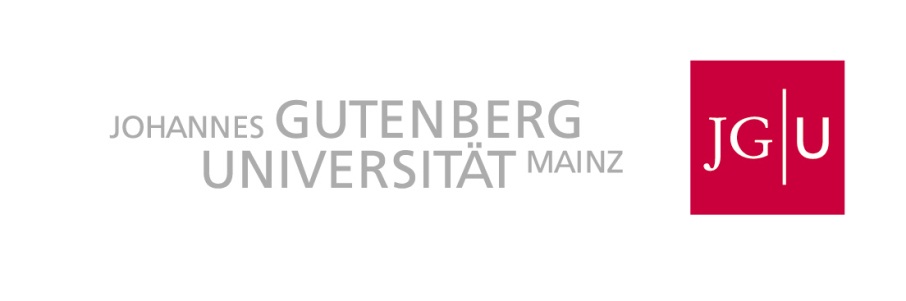 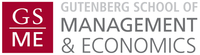 3. Prognosen über mathematische Modelle
Bisherige Analyse: GPM beigetragen, Ausbreitung Covid-19 zu reduzieren
Möchte man Gefühl für Gesamtverlauf: mathematische Modelle

Zentrale Frage: Parameterwerte
Einige folgen direkt aus beobachteten Infektionszahlen
Andere vermutlich erst in einigen Jahren bekannt
 Zum Abschätzen der Plausibilität Blick in die Geschichte
Covid-19 in Deutschland
Prof. Dr. Klaus Wälde
[Speaker Notes: Helbing: Unsere Wirtschaft und Handelspolitik sind geprägt von der Theorie rationaler Akteure, in der Individuen optimale und selbstsüchtige Entscheidungen treffen. Darüber hinaus wird angenommen, dass es das Gemeinwohl optimiert, wenn Individuen das tun, was am besten für sie selber ist. Aber ist das wirklich so? Oder kann es sich auszahlen, auf den anderen Rücksicht zu nehmen und Verzicht zu üben? Und wie verhalten sich Menschen wirklich? Diese Fragen werden mit Computermodellen und Resultaten aus Laborexperimenten näher untersucht, mit überraschenden Resultaten!

Haynes: Häufig haben wir das Gefühl, uns "frei" entscheiden zu können, ohne durch äußere oder innere Zwänge eingeschränkt zu sein. Dieser Eindruck der Willensfreiheit wird jedoch durch die neuere Hirnforschung in Frage gestellt. Mit Hilfe moderner Mustererkennungsalgorithmen ist es möglich, freie Willensentscheidungen aus den zeitlich davor stattfindenden Hirnprozessen vorherzusagen. Bedeutet dies, dass unser "freier Wille" durch die Hirnaktivität vorbestimmt ist? Der Vortrag führt in dieses spannende Forschungsgebiet ein und diskutiert, welche großen Aufgaben die Neurowissenschaft der Willensprozesse noch zu bewältigen hat.

Galesic: Since the Enlightenment, rationality has been set above intuition and associated with male thought, while intuition has become linked with female thought. Do these stereotypes still exist today? If they do, are they the same for different domains of life? And are they stable across age groups, gender, and culture? We investigated these questions in two countries that differ in women's traditional roles, using representative national samples of 1,016 people in Germany and 1,002 people in Spain. Participants reported their beliefs about men's and women's intuitions for nine personal and professional domains. The main results are: Substantial stereotypes about intuition exist; these are highly domain-specific rather than general; most strikingly, these do not differ in sign and size between age groups. Moreover, in every domain, substantial in-group preferences exist: Females believe more strongly in the intuitive power of women, and males in that of men. Across domains, stereotypes about gender-specific intuition are more frequent in Germany, even though Spain has a stronger Catholic tradition and political history of conservative gender roles. 

Pfister: Die Wahl zu haben und sich entscheiden zu können, gilt als Kernbestandteil unseres Selbstverständnisses als autonomes, freies Individuum. Unterstellen wir einmal, dass der Mensch in gewissen Grenzen frei entscheiden kann, bleibt die Frage offen, ob und unter welchen Bedingungen seine Entscheidungen gut, richtig und erfolgreich sind. Gerade bei schwierigen Entscheidungen, wenn viele unterschiedliche Aspekte zu berücksichtigen, unsichere Konsequenzen zu beurteilen und kurz- und langfristige Folgen abzuwägen sind, ist unklar, wie man am besten zu einer vernünftigen Entscheidung kommt. Sich entscheiden zu müssen erscheint dann oft eher als Qual denn als Freude an der Wahl. Die verhaltenswissenschaftliche Forschung hat sich in den letzten Jahren intensiv damit beschäftigt, welche Rolle Intuitionen und Emotionen dabei spielen. Der Vortrag wird sich damit beschäftigen, was mit intuitiven und gefühlsmäßigen Entscheidungen gemeint sein kann, und der Frage nachgehen, wann es besser ist, sich auf seine Intuition (sein 'Bauchgefühl') zu verlassen, und wann es vernünftiger ist, die Anstrengung auf sich zu nehmen, intensiv und systematisch über ein Entscheidungsproblem nachzudenken]
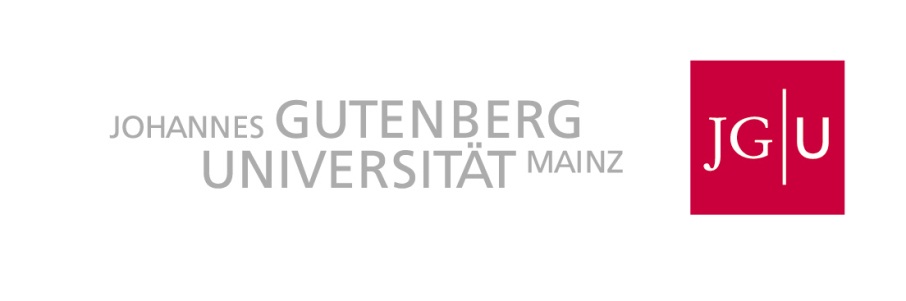 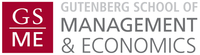 3. Prognosen über mathematische Modelle
Covid-19 in Deutschland
Prof. Dr. Klaus Wälde
[Speaker Notes: Helbing: Unsere Wirtschaft und Handelspolitik sind geprägt von der Theorie rationaler Akteure, in der Individuen optimale und selbstsüchtige Entscheidungen treffen. Darüber hinaus wird angenommen, dass es das Gemeinwohl optimiert, wenn Individuen das tun, was am besten für sie selber ist. Aber ist das wirklich so? Oder kann es sich auszahlen, auf den anderen Rücksicht zu nehmen und Verzicht zu üben? Und wie verhalten sich Menschen wirklich? Diese Fragen werden mit Computermodellen und Resultaten aus Laborexperimenten näher untersucht, mit überraschenden Resultaten!

Haynes: Häufig haben wir das Gefühl, uns "frei" entscheiden zu können, ohne durch äußere oder innere Zwänge eingeschränkt zu sein. Dieser Eindruck der Willensfreiheit wird jedoch durch die neuere Hirnforschung in Frage gestellt. Mit Hilfe moderner Mustererkennungsalgorithmen ist es möglich, freie Willensentscheidungen aus den zeitlich davor stattfindenden Hirnprozessen vorherzusagen. Bedeutet dies, dass unser "freier Wille" durch die Hirnaktivität vorbestimmt ist? Der Vortrag führt in dieses spannende Forschungsgebiet ein und diskutiert, welche großen Aufgaben die Neurowissenschaft der Willensprozesse noch zu bewältigen hat.

Galesic: Since the Enlightenment, rationality has been set above intuition and associated with male thought, while intuition has become linked with female thought. Do these stereotypes still exist today? If they do, are they the same for different domains of life? And are they stable across age groups, gender, and culture? We investigated these questions in two countries that differ in women's traditional roles, using representative national samples of 1,016 people in Germany and 1,002 people in Spain. Participants reported their beliefs about men's and women's intuitions for nine personal and professional domains. The main results are: Substantial stereotypes about intuition exist; these are highly domain-specific rather than general; most strikingly, these do not differ in sign and size between age groups. Moreover, in every domain, substantial in-group preferences exist: Females believe more strongly in the intuitive power of women, and males in that of men. Across domains, stereotypes about gender-specific intuition are more frequent in Germany, even though Spain has a stronger Catholic tradition and political history of conservative gender roles. 

Pfister: Die Wahl zu haben und sich entscheiden zu können, gilt als Kernbestandteil unseres Selbstverständnisses als autonomes, freies Individuum. Unterstellen wir einmal, dass der Mensch in gewissen Grenzen frei entscheiden kann, bleibt die Frage offen, ob und unter welchen Bedingungen seine Entscheidungen gut, richtig und erfolgreich sind. Gerade bei schwierigen Entscheidungen, wenn viele unterschiedliche Aspekte zu berücksichtigen, unsichere Konsequenzen zu beurteilen und kurz- und langfristige Folgen abzuwägen sind, ist unklar, wie man am besten zu einer vernünftigen Entscheidung kommt. Sich entscheiden zu müssen erscheint dann oft eher als Qual denn als Freude an der Wahl. Die verhaltenswissenschaftliche Forschung hat sich in den letzten Jahren intensiv damit beschäftigt, welche Rolle Intuitionen und Emotionen dabei spielen. Der Vortrag wird sich damit beschäftigen, was mit intuitiven und gefühlsmäßigen Entscheidungen gemeint sein kann, und der Frage nachgehen, wann es besser ist, sich auf seine Intuition (sein 'Bauchgefühl') zu verlassen, und wann es vernünftiger ist, die Anstrengung auf sich zu nehmen, intensiv und systematisch über ein Entscheidungsproblem nachzudenken]
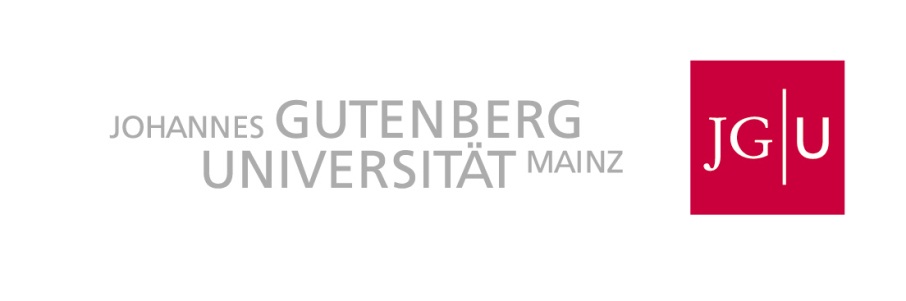 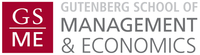 3. Prognosen über mathematische Modelle
Epidemiologische Modelle
Covid-19 in Deutschland
Prof. Dr. Klaus Wälde
[Speaker Notes: Helbing: Unsere Wirtschaft und Handelspolitik sind geprägt von der Theorie rationaler Akteure, in der Individuen optimale und selbstsüchtige Entscheidungen treffen. Darüber hinaus wird angenommen, dass es das Gemeinwohl optimiert, wenn Individuen das tun, was am besten für sie selber ist. Aber ist das wirklich so? Oder kann es sich auszahlen, auf den anderen Rücksicht zu nehmen und Verzicht zu üben? Und wie verhalten sich Menschen wirklich? Diese Fragen werden mit Computermodellen und Resultaten aus Laborexperimenten näher untersucht, mit überraschenden Resultaten!

Haynes: Häufig haben wir das Gefühl, uns "frei" entscheiden zu können, ohne durch äußere oder innere Zwänge eingeschränkt zu sein. Dieser Eindruck der Willensfreiheit wird jedoch durch die neuere Hirnforschung in Frage gestellt. Mit Hilfe moderner Mustererkennungsalgorithmen ist es möglich, freie Willensentscheidungen aus den zeitlich davor stattfindenden Hirnprozessen vorherzusagen. Bedeutet dies, dass unser "freier Wille" durch die Hirnaktivität vorbestimmt ist? Der Vortrag führt in dieses spannende Forschungsgebiet ein und diskutiert, welche großen Aufgaben die Neurowissenschaft der Willensprozesse noch zu bewältigen hat.

Galesic: Since the Enlightenment, rationality has been set above intuition and associated with male thought, while intuition has become linked with female thought. Do these stereotypes still exist today? If they do, are they the same for different domains of life? And are they stable across age groups, gender, and culture? We investigated these questions in two countries that differ in women's traditional roles, using representative national samples of 1,016 people in Germany and 1,002 people in Spain. Participants reported their beliefs about men's and women's intuitions for nine personal and professional domains. The main results are: Substantial stereotypes about intuition exist; these are highly domain-specific rather than general; most strikingly, these do not differ in sign and size between age groups. Moreover, in every domain, substantial in-group preferences exist: Females believe more strongly in the intuitive power of women, and males in that of men. Across domains, stereotypes about gender-specific intuition are more frequent in Germany, even though Spain has a stronger Catholic tradition and political history of conservative gender roles. 

Pfister: Die Wahl zu haben und sich entscheiden zu können, gilt als Kernbestandteil unseres Selbstverständnisses als autonomes, freies Individuum. Unterstellen wir einmal, dass der Mensch in gewissen Grenzen frei entscheiden kann, bleibt die Frage offen, ob und unter welchen Bedingungen seine Entscheidungen gut, richtig und erfolgreich sind. Gerade bei schwierigen Entscheidungen, wenn viele unterschiedliche Aspekte zu berücksichtigen, unsichere Konsequenzen zu beurteilen und kurz- und langfristige Folgen abzuwägen sind, ist unklar, wie man am besten zu einer vernünftigen Entscheidung kommt. Sich entscheiden zu müssen erscheint dann oft eher als Qual denn als Freude an der Wahl. Die verhaltenswissenschaftliche Forschung hat sich in den letzten Jahren intensiv damit beschäftigt, welche Rolle Intuitionen und Emotionen dabei spielen. Der Vortrag wird sich damit beschäftigen, was mit intuitiven und gefühlsmäßigen Entscheidungen gemeint sein kann, und der Frage nachgehen, wann es besser ist, sich auf seine Intuition (sein 'Bauchgefühl') zu verlassen, und wann es vernünftiger ist, die Anstrengung auf sich zu nehmen, intensiv und systematisch über ein Entscheidungsproblem nachzudenken]
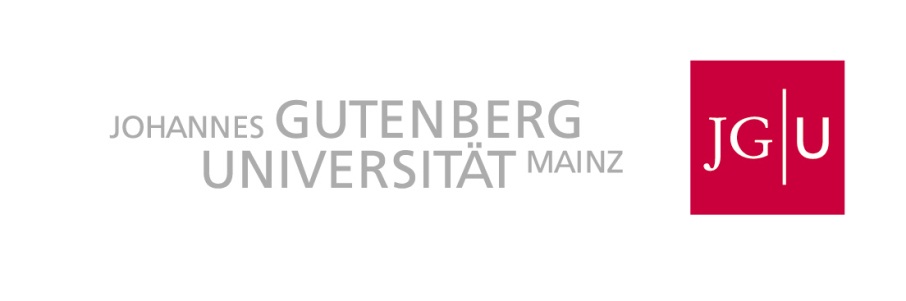 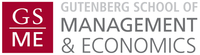 3. Prognosen über mathematische Modelle
Epidemiologische Modelle
Wie ist zeitlicher Verlauf einer Epidemie? 

Große Klasse von Modellen: SIR-Modelle (Hethcote 2000)
Erstes Modell von Kermack und McKendrick (1927)

Drei Populationen
Suszeptiblen (S), also Gesunde, die sich anstecken können
Infektiösen (I), die Suszeptible anstecken können
Die „Removed“ (R), also verstorben oder genesen und immun
„Grafisch“ S(t)I(t)R(t) mit t für Zeit
Covid-19 in Deutschland
Prof. Dr. Klaus Wälde
[Speaker Notes: Helbing: Unsere Wirtschaft und Handelspolitik sind geprägt von der Theorie rationaler Akteure, in der Individuen optimale und selbstsüchtige Entscheidungen treffen. Darüber hinaus wird angenommen, dass es das Gemeinwohl optimiert, wenn Individuen das tun, was am besten für sie selber ist. Aber ist das wirklich so? Oder kann es sich auszahlen, auf den anderen Rücksicht zu nehmen und Verzicht zu üben? Und wie verhalten sich Menschen wirklich? Diese Fragen werden mit Computermodellen und Resultaten aus Laborexperimenten näher untersucht, mit überraschenden Resultaten!

Haynes: Häufig haben wir das Gefühl, uns "frei" entscheiden zu können, ohne durch äußere oder innere Zwänge eingeschränkt zu sein. Dieser Eindruck der Willensfreiheit wird jedoch durch die neuere Hirnforschung in Frage gestellt. Mit Hilfe moderner Mustererkennungsalgorithmen ist es möglich, freie Willensentscheidungen aus den zeitlich davor stattfindenden Hirnprozessen vorherzusagen. Bedeutet dies, dass unser "freier Wille" durch die Hirnaktivität vorbestimmt ist? Der Vortrag führt in dieses spannende Forschungsgebiet ein und diskutiert, welche großen Aufgaben die Neurowissenschaft der Willensprozesse noch zu bewältigen hat.

Galesic: Since the Enlightenment, rationality has been set above intuition and associated with male thought, while intuition has become linked with female thought. Do these stereotypes still exist today? If they do, are they the same for different domains of life? And are they stable across age groups, gender, and culture? We investigated these questions in two countries that differ in women's traditional roles, using representative national samples of 1,016 people in Germany and 1,002 people in Spain. Participants reported their beliefs about men's and women's intuitions for nine personal and professional domains. The main results are: Substantial stereotypes about intuition exist; these are highly domain-specific rather than general; most strikingly, these do not differ in sign and size between age groups. Moreover, in every domain, substantial in-group preferences exist: Females believe more strongly in the intuitive power of women, and males in that of men. Across domains, stereotypes about gender-specific intuition are more frequent in Germany, even though Spain has a stronger Catholic tradition and political history of conservative gender roles. 

Pfister: Die Wahl zu haben und sich entscheiden zu können, gilt als Kernbestandteil unseres Selbstverständnisses als autonomes, freies Individuum. Unterstellen wir einmal, dass der Mensch in gewissen Grenzen frei entscheiden kann, bleibt die Frage offen, ob und unter welchen Bedingungen seine Entscheidungen gut, richtig und erfolgreich sind. Gerade bei schwierigen Entscheidungen, wenn viele unterschiedliche Aspekte zu berücksichtigen, unsichere Konsequenzen zu beurteilen und kurz- und langfristige Folgen abzuwägen sind, ist unklar, wie man am besten zu einer vernünftigen Entscheidung kommt. Sich entscheiden zu müssen erscheint dann oft eher als Qual denn als Freude an der Wahl. Die verhaltenswissenschaftliche Forschung hat sich in den letzten Jahren intensiv damit beschäftigt, welche Rolle Intuitionen und Emotionen dabei spielen. Der Vortrag wird sich damit beschäftigen, was mit intuitiven und gefühlsmäßigen Entscheidungen gemeint sein kann, und der Frage nachgehen, wann es besser ist, sich auf seine Intuition (sein 'Bauchgefühl') zu verlassen, und wann es vernünftiger ist, die Anstrengung auf sich zu nehmen, intensiv und systematisch über ein Entscheidungsproblem nachzudenken]
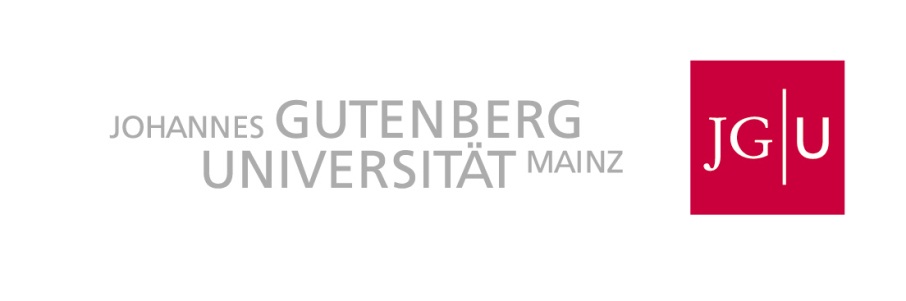 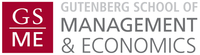 3. Prognosen über mathematische Modelle
Epidemiologische Modelle
Covid-19 in Deutschland
Prof. Dr. Klaus Wälde
[Speaker Notes: Helbing: Unsere Wirtschaft und Handelspolitik sind geprägt von der Theorie rationaler Akteure, in der Individuen optimale und selbstsüchtige Entscheidungen treffen. Darüber hinaus wird angenommen, dass es das Gemeinwohl optimiert, wenn Individuen das tun, was am besten für sie selber ist. Aber ist das wirklich so? Oder kann es sich auszahlen, auf den anderen Rücksicht zu nehmen und Verzicht zu üben? Und wie verhalten sich Menschen wirklich? Diese Fragen werden mit Computermodellen und Resultaten aus Laborexperimenten näher untersucht, mit überraschenden Resultaten!

Haynes: Häufig haben wir das Gefühl, uns "frei" entscheiden zu können, ohne durch äußere oder innere Zwänge eingeschränkt zu sein. Dieser Eindruck der Willensfreiheit wird jedoch durch die neuere Hirnforschung in Frage gestellt. Mit Hilfe moderner Mustererkennungsalgorithmen ist es möglich, freie Willensentscheidungen aus den zeitlich davor stattfindenden Hirnprozessen vorherzusagen. Bedeutet dies, dass unser "freier Wille" durch die Hirnaktivität vorbestimmt ist? Der Vortrag führt in dieses spannende Forschungsgebiet ein und diskutiert, welche großen Aufgaben die Neurowissenschaft der Willensprozesse noch zu bewältigen hat.

Galesic: Since the Enlightenment, rationality has been set above intuition and associated with male thought, while intuition has become linked with female thought. Do these stereotypes still exist today? If they do, are they the same for different domains of life? And are they stable across age groups, gender, and culture? We investigated these questions in two countries that differ in women's traditional roles, using representative national samples of 1,016 people in Germany and 1,002 people in Spain. Participants reported their beliefs about men's and women's intuitions for nine personal and professional domains. The main results are: Substantial stereotypes about intuition exist; these are highly domain-specific rather than general; most strikingly, these do not differ in sign and size between age groups. Moreover, in every domain, substantial in-group preferences exist: Females believe more strongly in the intuitive power of women, and males in that of men. Across domains, stereotypes about gender-specific intuition are more frequent in Germany, even though Spain has a stronger Catholic tradition and political history of conservative gender roles. 

Pfister: Die Wahl zu haben und sich entscheiden zu können, gilt als Kernbestandteil unseres Selbstverständnisses als autonomes, freies Individuum. Unterstellen wir einmal, dass der Mensch in gewissen Grenzen frei entscheiden kann, bleibt die Frage offen, ob und unter welchen Bedingungen seine Entscheidungen gut, richtig und erfolgreich sind. Gerade bei schwierigen Entscheidungen, wenn viele unterschiedliche Aspekte zu berücksichtigen, unsichere Konsequenzen zu beurteilen und kurz- und langfristige Folgen abzuwägen sind, ist unklar, wie man am besten zu einer vernünftigen Entscheidung kommt. Sich entscheiden zu müssen erscheint dann oft eher als Qual denn als Freude an der Wahl. Die verhaltenswissenschaftliche Forschung hat sich in den letzten Jahren intensiv damit beschäftigt, welche Rolle Intuitionen und Emotionen dabei spielen. Der Vortrag wird sich damit beschäftigen, was mit intuitiven und gefühlsmäßigen Entscheidungen gemeint sein kann, und der Frage nachgehen, wann es besser ist, sich auf seine Intuition (sein 'Bauchgefühl') zu verlassen, und wann es vernünftiger ist, die Anstrengung auf sich zu nehmen, intensiv und systematisch über ein Entscheidungsproblem nachzudenken]
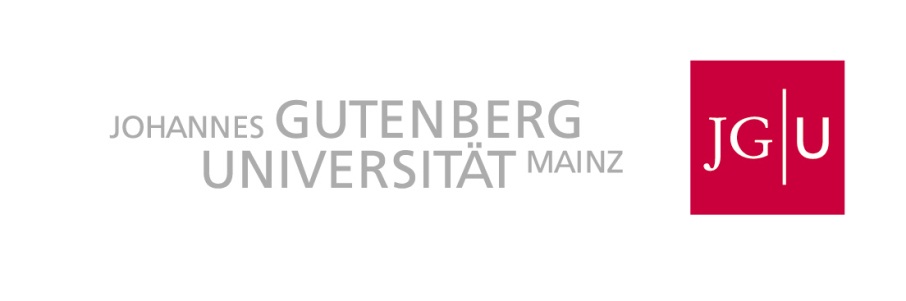 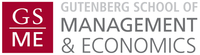 3. Prognosen über mathematische Modelle
Grundlegende Konzepte
Covid-19 in Deutschland
Prof. Dr. Klaus Wälde
[Speaker Notes: Helbing: Unsere Wirtschaft und Handelspolitik sind geprägt von der Theorie rationaler Akteure, in der Individuen optimale und selbstsüchtige Entscheidungen treffen. Darüber hinaus wird angenommen, dass es das Gemeinwohl optimiert, wenn Individuen das tun, was am besten für sie selber ist. Aber ist das wirklich so? Oder kann es sich auszahlen, auf den anderen Rücksicht zu nehmen und Verzicht zu üben? Und wie verhalten sich Menschen wirklich? Diese Fragen werden mit Computermodellen und Resultaten aus Laborexperimenten näher untersucht, mit überraschenden Resultaten!

Haynes: Häufig haben wir das Gefühl, uns "frei" entscheiden zu können, ohne durch äußere oder innere Zwänge eingeschränkt zu sein. Dieser Eindruck der Willensfreiheit wird jedoch durch die neuere Hirnforschung in Frage gestellt. Mit Hilfe moderner Mustererkennungsalgorithmen ist es möglich, freie Willensentscheidungen aus den zeitlich davor stattfindenden Hirnprozessen vorherzusagen. Bedeutet dies, dass unser "freier Wille" durch die Hirnaktivität vorbestimmt ist? Der Vortrag führt in dieses spannende Forschungsgebiet ein und diskutiert, welche großen Aufgaben die Neurowissenschaft der Willensprozesse noch zu bewältigen hat.

Galesic: Since the Enlightenment, rationality has been set above intuition and associated with male thought, while intuition has become linked with female thought. Do these stereotypes still exist today? If they do, are they the same for different domains of life? And are they stable across age groups, gender, and culture? We investigated these questions in two countries that differ in women's traditional roles, using representative national samples of 1,016 people in Germany and 1,002 people in Spain. Participants reported their beliefs about men's and women's intuitions for nine personal and professional domains. The main results are: Substantial stereotypes about intuition exist; these are highly domain-specific rather than general; most strikingly, these do not differ in sign and size between age groups. Moreover, in every domain, substantial in-group preferences exist: Females believe more strongly in the intuitive power of women, and males in that of men. Across domains, stereotypes about gender-specific intuition are more frequent in Germany, even though Spain has a stronger Catholic tradition and political history of conservative gender roles. 

Pfister: Die Wahl zu haben und sich entscheiden zu können, gilt als Kernbestandteil unseres Selbstverständnisses als autonomes, freies Individuum. Unterstellen wir einmal, dass der Mensch in gewissen Grenzen frei entscheiden kann, bleibt die Frage offen, ob und unter welchen Bedingungen seine Entscheidungen gut, richtig und erfolgreich sind. Gerade bei schwierigen Entscheidungen, wenn viele unterschiedliche Aspekte zu berücksichtigen, unsichere Konsequenzen zu beurteilen und kurz- und langfristige Folgen abzuwägen sind, ist unklar, wie man am besten zu einer vernünftigen Entscheidung kommt. Sich entscheiden zu müssen erscheint dann oft eher als Qual denn als Freude an der Wahl. Die verhaltenswissenschaftliche Forschung hat sich in den letzten Jahren intensiv damit beschäftigt, welche Rolle Intuitionen und Emotionen dabei spielen. Der Vortrag wird sich damit beschäftigen, was mit intuitiven und gefühlsmäßigen Entscheidungen gemeint sein kann, und der Frage nachgehen, wann es besser ist, sich auf seine Intuition (sein 'Bauchgefühl') zu verlassen, und wann es vernünftiger ist, die Anstrengung auf sich zu nehmen, intensiv und systematisch über ein Entscheidungsproblem nachzudenken]
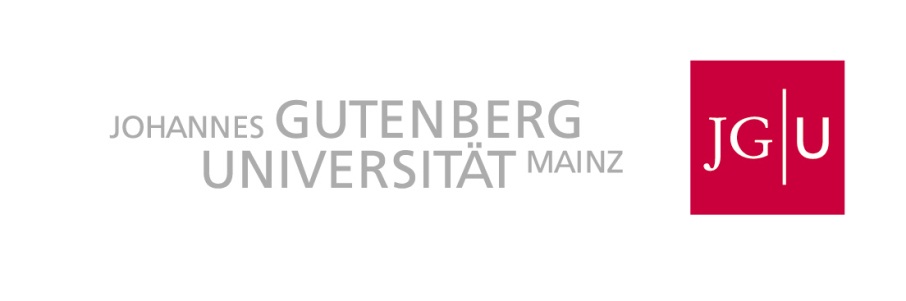 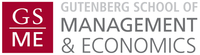 3. Prognosen über mathematische Modelle
Grundlegende Konzepte
Covid-19 in Deutschland
Prof. Dr. Klaus Wälde
[Speaker Notes: Helbing: Unsere Wirtschaft und Handelspolitik sind geprägt von der Theorie rationaler Akteure, in der Individuen optimale und selbstsüchtige Entscheidungen treffen. Darüber hinaus wird angenommen, dass es das Gemeinwohl optimiert, wenn Individuen das tun, was am besten für sie selber ist. Aber ist das wirklich so? Oder kann es sich auszahlen, auf den anderen Rücksicht zu nehmen und Verzicht zu üben? Und wie verhalten sich Menschen wirklich? Diese Fragen werden mit Computermodellen und Resultaten aus Laborexperimenten näher untersucht, mit überraschenden Resultaten!

Haynes: Häufig haben wir das Gefühl, uns "frei" entscheiden zu können, ohne durch äußere oder innere Zwänge eingeschränkt zu sein. Dieser Eindruck der Willensfreiheit wird jedoch durch die neuere Hirnforschung in Frage gestellt. Mit Hilfe moderner Mustererkennungsalgorithmen ist es möglich, freie Willensentscheidungen aus den zeitlich davor stattfindenden Hirnprozessen vorherzusagen. Bedeutet dies, dass unser "freier Wille" durch die Hirnaktivität vorbestimmt ist? Der Vortrag führt in dieses spannende Forschungsgebiet ein und diskutiert, welche großen Aufgaben die Neurowissenschaft der Willensprozesse noch zu bewältigen hat.

Galesic: Since the Enlightenment, rationality has been set above intuition and associated with male thought, while intuition has become linked with female thought. Do these stereotypes still exist today? If they do, are they the same for different domains of life? And are they stable across age groups, gender, and culture? We investigated these questions in two countries that differ in women's traditional roles, using representative national samples of 1,016 people in Germany and 1,002 people in Spain. Participants reported their beliefs about men's and women's intuitions for nine personal and professional domains. The main results are: Substantial stereotypes about intuition exist; these are highly domain-specific rather than general; most strikingly, these do not differ in sign and size between age groups. Moreover, in every domain, substantial in-group preferences exist: Females believe more strongly in the intuitive power of women, and males in that of men. Across domains, stereotypes about gender-specific intuition are more frequent in Germany, even though Spain has a stronger Catholic tradition and political history of conservative gender roles. 

Pfister: Die Wahl zu haben und sich entscheiden zu können, gilt als Kernbestandteil unseres Selbstverständnisses als autonomes, freies Individuum. Unterstellen wir einmal, dass der Mensch in gewissen Grenzen frei entscheiden kann, bleibt die Frage offen, ob und unter welchen Bedingungen seine Entscheidungen gut, richtig und erfolgreich sind. Gerade bei schwierigen Entscheidungen, wenn viele unterschiedliche Aspekte zu berücksichtigen, unsichere Konsequenzen zu beurteilen und kurz- und langfristige Folgen abzuwägen sind, ist unklar, wie man am besten zu einer vernünftigen Entscheidung kommt. Sich entscheiden zu müssen erscheint dann oft eher als Qual denn als Freude an der Wahl. Die verhaltenswissenschaftliche Forschung hat sich in den letzten Jahren intensiv damit beschäftigt, welche Rolle Intuitionen und Emotionen dabei spielen. Der Vortrag wird sich damit beschäftigen, was mit intuitiven und gefühlsmäßigen Entscheidungen gemeint sein kann, und der Frage nachgehen, wann es besser ist, sich auf seine Intuition (sein 'Bauchgefühl') zu verlassen, und wann es vernünftiger ist, die Anstrengung auf sich zu nehmen, intensiv und systematisch über ein Entscheidungsproblem nachzudenken]
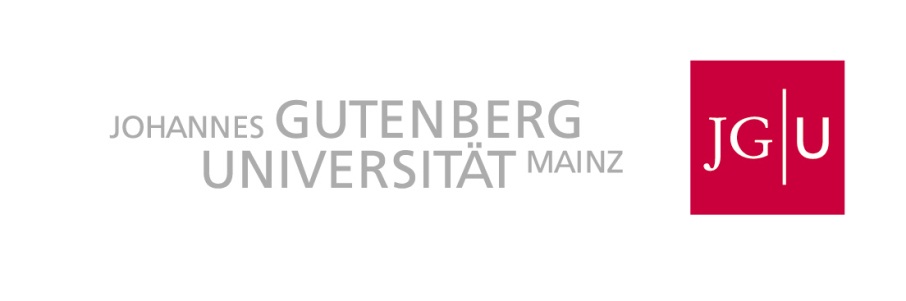 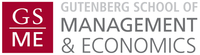 3. Prognosen über mathematische Modelle
Grundlegende Konzepte
Covid-19 in Deutschland
Prof. Dr. Klaus Wälde
[Speaker Notes: Helbing: Unsere Wirtschaft und Handelspolitik sind geprägt von der Theorie rationaler Akteure, in der Individuen optimale und selbstsüchtige Entscheidungen treffen. Darüber hinaus wird angenommen, dass es das Gemeinwohl optimiert, wenn Individuen das tun, was am besten für sie selber ist. Aber ist das wirklich so? Oder kann es sich auszahlen, auf den anderen Rücksicht zu nehmen und Verzicht zu üben? Und wie verhalten sich Menschen wirklich? Diese Fragen werden mit Computermodellen und Resultaten aus Laborexperimenten näher untersucht, mit überraschenden Resultaten!

Haynes: Häufig haben wir das Gefühl, uns "frei" entscheiden zu können, ohne durch äußere oder innere Zwänge eingeschränkt zu sein. Dieser Eindruck der Willensfreiheit wird jedoch durch die neuere Hirnforschung in Frage gestellt. Mit Hilfe moderner Mustererkennungsalgorithmen ist es möglich, freie Willensentscheidungen aus den zeitlich davor stattfindenden Hirnprozessen vorherzusagen. Bedeutet dies, dass unser "freier Wille" durch die Hirnaktivität vorbestimmt ist? Der Vortrag führt in dieses spannende Forschungsgebiet ein und diskutiert, welche großen Aufgaben die Neurowissenschaft der Willensprozesse noch zu bewältigen hat.

Galesic: Since the Enlightenment, rationality has been set above intuition and associated with male thought, while intuition has become linked with female thought. Do these stereotypes still exist today? If they do, are they the same for different domains of life? And are they stable across age groups, gender, and culture? We investigated these questions in two countries that differ in women's traditional roles, using representative national samples of 1,016 people in Germany and 1,002 people in Spain. Participants reported their beliefs about men's and women's intuitions for nine personal and professional domains. The main results are: Substantial stereotypes about intuition exist; these are highly domain-specific rather than general; most strikingly, these do not differ in sign and size between age groups. Moreover, in every domain, substantial in-group preferences exist: Females believe more strongly in the intuitive power of women, and males in that of men. Across domains, stereotypes about gender-specific intuition are more frequent in Germany, even though Spain has a stronger Catholic tradition and political history of conservative gender roles. 

Pfister: Die Wahl zu haben und sich entscheiden zu können, gilt als Kernbestandteil unseres Selbstverständnisses als autonomes, freies Individuum. Unterstellen wir einmal, dass der Mensch in gewissen Grenzen frei entscheiden kann, bleibt die Frage offen, ob und unter welchen Bedingungen seine Entscheidungen gut, richtig und erfolgreich sind. Gerade bei schwierigen Entscheidungen, wenn viele unterschiedliche Aspekte zu berücksichtigen, unsichere Konsequenzen zu beurteilen und kurz- und langfristige Folgen abzuwägen sind, ist unklar, wie man am besten zu einer vernünftigen Entscheidung kommt. Sich entscheiden zu müssen erscheint dann oft eher als Qual denn als Freude an der Wahl. Die verhaltenswissenschaftliche Forschung hat sich in den letzten Jahren intensiv damit beschäftigt, welche Rolle Intuitionen und Emotionen dabei spielen. Der Vortrag wird sich damit beschäftigen, was mit intuitiven und gefühlsmäßigen Entscheidungen gemeint sein kann, und der Frage nachgehen, wann es besser ist, sich auf seine Intuition (sein 'Bauchgefühl') zu verlassen, und wann es vernünftiger ist, die Anstrengung auf sich zu nehmen, intensiv und systematisch über ein Entscheidungsproblem nachzudenken]
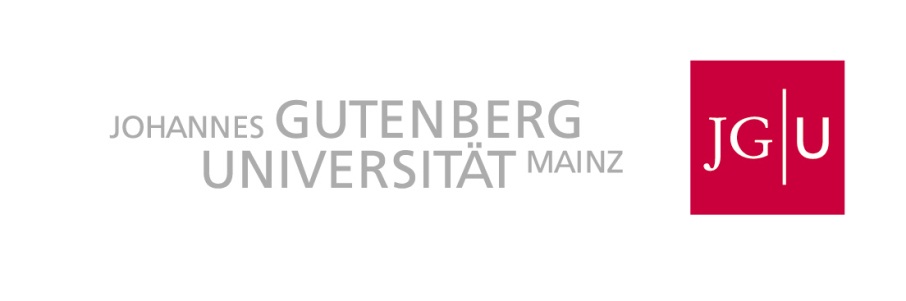 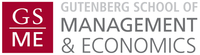 3. Prognosen über mathematische Modelle
Grundlegende Konzepte
Warum endet eine Epidemie? 
keine Gesunden mehr, S(t)=0 oder 
Anzahl der Infizierten I(t) gleich Null
Also nicht darauf warten müssen, bis alle mit CoV-2 infiziert sind
sondern eben keine Infizierten mehr, also I(t)=0

Wie soll man eine Epidemie bekämpfen?

Ziel: Rep(t) < 1
entweder r reduzieren oder
Anzahl der Suszeptiblen (schneller Tod „von Vorteil“)
Praktisch: Kontaktsperren und Impfungen
Covid-19 in Deutschland
Prof. Dr. Klaus Wälde
[Speaker Notes: Helbing: Unsere Wirtschaft und Handelspolitik sind geprägt von der Theorie rationaler Akteure, in der Individuen optimale und selbstsüchtige Entscheidungen treffen. Darüber hinaus wird angenommen, dass es das Gemeinwohl optimiert, wenn Individuen das tun, was am besten für sie selber ist. Aber ist das wirklich so? Oder kann es sich auszahlen, auf den anderen Rücksicht zu nehmen und Verzicht zu üben? Und wie verhalten sich Menschen wirklich? Diese Fragen werden mit Computermodellen und Resultaten aus Laborexperimenten näher untersucht, mit überraschenden Resultaten!

Haynes: Häufig haben wir das Gefühl, uns "frei" entscheiden zu können, ohne durch äußere oder innere Zwänge eingeschränkt zu sein. Dieser Eindruck der Willensfreiheit wird jedoch durch die neuere Hirnforschung in Frage gestellt. Mit Hilfe moderner Mustererkennungsalgorithmen ist es möglich, freie Willensentscheidungen aus den zeitlich davor stattfindenden Hirnprozessen vorherzusagen. Bedeutet dies, dass unser "freier Wille" durch die Hirnaktivität vorbestimmt ist? Der Vortrag führt in dieses spannende Forschungsgebiet ein und diskutiert, welche großen Aufgaben die Neurowissenschaft der Willensprozesse noch zu bewältigen hat.

Galesic: Since the Enlightenment, rationality has been set above intuition and associated with male thought, while intuition has become linked with female thought. Do these stereotypes still exist today? If they do, are they the same for different domains of life? And are they stable across age groups, gender, and culture? We investigated these questions in two countries that differ in women's traditional roles, using representative national samples of 1,016 people in Germany and 1,002 people in Spain. Participants reported their beliefs about men's and women's intuitions for nine personal and professional domains. The main results are: Substantial stereotypes about intuition exist; these are highly domain-specific rather than general; most strikingly, these do not differ in sign and size between age groups. Moreover, in every domain, substantial in-group preferences exist: Females believe more strongly in the intuitive power of women, and males in that of men. Across domains, stereotypes about gender-specific intuition are more frequent in Germany, even though Spain has a stronger Catholic tradition and political history of conservative gender roles. 

Pfister: Die Wahl zu haben und sich entscheiden zu können, gilt als Kernbestandteil unseres Selbstverständnisses als autonomes, freies Individuum. Unterstellen wir einmal, dass der Mensch in gewissen Grenzen frei entscheiden kann, bleibt die Frage offen, ob und unter welchen Bedingungen seine Entscheidungen gut, richtig und erfolgreich sind. Gerade bei schwierigen Entscheidungen, wenn viele unterschiedliche Aspekte zu berücksichtigen, unsichere Konsequenzen zu beurteilen und kurz- und langfristige Folgen abzuwägen sind, ist unklar, wie man am besten zu einer vernünftigen Entscheidung kommt. Sich entscheiden zu müssen erscheint dann oft eher als Qual denn als Freude an der Wahl. Die verhaltenswissenschaftliche Forschung hat sich in den letzten Jahren intensiv damit beschäftigt, welche Rolle Intuitionen und Emotionen dabei spielen. Der Vortrag wird sich damit beschäftigen, was mit intuitiven und gefühlsmäßigen Entscheidungen gemeint sein kann, und der Frage nachgehen, wann es besser ist, sich auf seine Intuition (sein 'Bauchgefühl') zu verlassen, und wann es vernünftiger ist, die Anstrengung auf sich zu nehmen, intensiv und systematisch über ein Entscheidungsproblem nachzudenken]
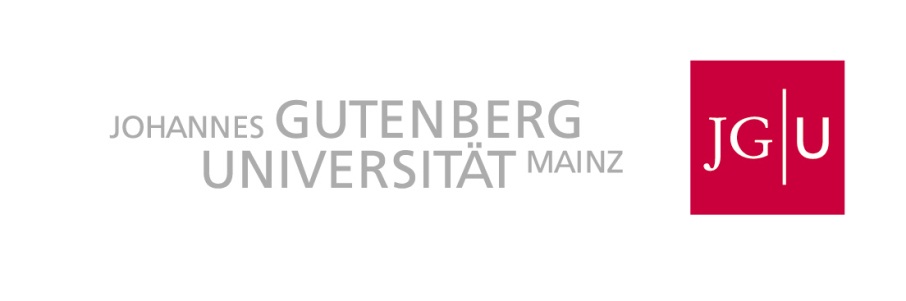 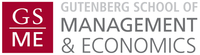 3. Prognosen über mathematische Modelle
Grundlegende Konzepte
Covid-19 in Deutschland
Prof. Dr. Klaus Wälde
[Speaker Notes: Helbing: Unsere Wirtschaft und Handelspolitik sind geprägt von der Theorie rationaler Akteure, in der Individuen optimale und selbstsüchtige Entscheidungen treffen. Darüber hinaus wird angenommen, dass es das Gemeinwohl optimiert, wenn Individuen das tun, was am besten für sie selber ist. Aber ist das wirklich so? Oder kann es sich auszahlen, auf den anderen Rücksicht zu nehmen und Verzicht zu üben? Und wie verhalten sich Menschen wirklich? Diese Fragen werden mit Computermodellen und Resultaten aus Laborexperimenten näher untersucht, mit überraschenden Resultaten!

Haynes: Häufig haben wir das Gefühl, uns "frei" entscheiden zu können, ohne durch äußere oder innere Zwänge eingeschränkt zu sein. Dieser Eindruck der Willensfreiheit wird jedoch durch die neuere Hirnforschung in Frage gestellt. Mit Hilfe moderner Mustererkennungsalgorithmen ist es möglich, freie Willensentscheidungen aus den zeitlich davor stattfindenden Hirnprozessen vorherzusagen. Bedeutet dies, dass unser "freier Wille" durch die Hirnaktivität vorbestimmt ist? Der Vortrag führt in dieses spannende Forschungsgebiet ein und diskutiert, welche großen Aufgaben die Neurowissenschaft der Willensprozesse noch zu bewältigen hat.

Galesic: Since the Enlightenment, rationality has been set above intuition and associated with male thought, while intuition has become linked with female thought. Do these stereotypes still exist today? If they do, are they the same for different domains of life? And are they stable across age groups, gender, and culture? We investigated these questions in two countries that differ in women's traditional roles, using representative national samples of 1,016 people in Germany and 1,002 people in Spain. Participants reported their beliefs about men's and women's intuitions for nine personal and professional domains. The main results are: Substantial stereotypes about intuition exist; these are highly domain-specific rather than general; most strikingly, these do not differ in sign and size between age groups. Moreover, in every domain, substantial in-group preferences exist: Females believe more strongly in the intuitive power of women, and males in that of men. Across domains, stereotypes about gender-specific intuition are more frequent in Germany, even though Spain has a stronger Catholic tradition and political history of conservative gender roles. 

Pfister: Die Wahl zu haben und sich entscheiden zu können, gilt als Kernbestandteil unseres Selbstverständnisses als autonomes, freies Individuum. Unterstellen wir einmal, dass der Mensch in gewissen Grenzen frei entscheiden kann, bleibt die Frage offen, ob und unter welchen Bedingungen seine Entscheidungen gut, richtig und erfolgreich sind. Gerade bei schwierigen Entscheidungen, wenn viele unterschiedliche Aspekte zu berücksichtigen, unsichere Konsequenzen zu beurteilen und kurz- und langfristige Folgen abzuwägen sind, ist unklar, wie man am besten zu einer vernünftigen Entscheidung kommt. Sich entscheiden zu müssen erscheint dann oft eher als Qual denn als Freude an der Wahl. Die verhaltenswissenschaftliche Forschung hat sich in den letzten Jahren intensiv damit beschäftigt, welche Rolle Intuitionen und Emotionen dabei spielen. Der Vortrag wird sich damit beschäftigen, was mit intuitiven und gefühlsmäßigen Entscheidungen gemeint sein kann, und der Frage nachgehen, wann es besser ist, sich auf seine Intuition (sein 'Bauchgefühl') zu verlassen, und wann es vernünftiger ist, die Anstrengung auf sich zu nehmen, intensiv und systematisch über ein Entscheidungsproblem nachzudenken]
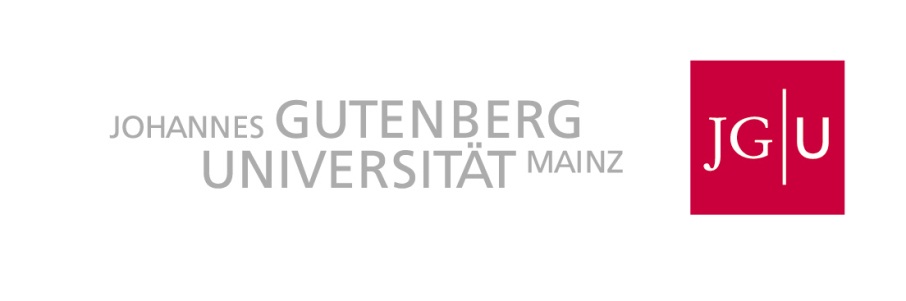 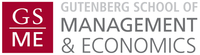 3. Prognosen über mathematische Modelle
Erweiterung und Forschungsrand
Covid-19 in Deutschland
Prof. Dr. Klaus Wälde
[Speaker Notes: Helbing: Unsere Wirtschaft und Handelspolitik sind geprägt von der Theorie rationaler Akteure, in der Individuen optimale und selbstsüchtige Entscheidungen treffen. Darüber hinaus wird angenommen, dass es das Gemeinwohl optimiert, wenn Individuen das tun, was am besten für sie selber ist. Aber ist das wirklich so? Oder kann es sich auszahlen, auf den anderen Rücksicht zu nehmen und Verzicht zu üben? Und wie verhalten sich Menschen wirklich? Diese Fragen werden mit Computermodellen und Resultaten aus Laborexperimenten näher untersucht, mit überraschenden Resultaten!

Haynes: Häufig haben wir das Gefühl, uns "frei" entscheiden zu können, ohne durch äußere oder innere Zwänge eingeschränkt zu sein. Dieser Eindruck der Willensfreiheit wird jedoch durch die neuere Hirnforschung in Frage gestellt. Mit Hilfe moderner Mustererkennungsalgorithmen ist es möglich, freie Willensentscheidungen aus den zeitlich davor stattfindenden Hirnprozessen vorherzusagen. Bedeutet dies, dass unser "freier Wille" durch die Hirnaktivität vorbestimmt ist? Der Vortrag führt in dieses spannende Forschungsgebiet ein und diskutiert, welche großen Aufgaben die Neurowissenschaft der Willensprozesse noch zu bewältigen hat.

Galesic: Since the Enlightenment, rationality has been set above intuition and associated with male thought, while intuition has become linked with female thought. Do these stereotypes still exist today? If they do, are they the same for different domains of life? And are they stable across age groups, gender, and culture? We investigated these questions in two countries that differ in women's traditional roles, using representative national samples of 1,016 people in Germany and 1,002 people in Spain. Participants reported their beliefs about men's and women's intuitions for nine personal and professional domains. The main results are: Substantial stereotypes about intuition exist; these are highly domain-specific rather than general; most strikingly, these do not differ in sign and size between age groups. Moreover, in every domain, substantial in-group preferences exist: Females believe more strongly in the intuitive power of women, and males in that of men. Across domains, stereotypes about gender-specific intuition are more frequent in Germany, even though Spain has a stronger Catholic tradition and political history of conservative gender roles. 

Pfister: Die Wahl zu haben und sich entscheiden zu können, gilt als Kernbestandteil unseres Selbstverständnisses als autonomes, freies Individuum. Unterstellen wir einmal, dass der Mensch in gewissen Grenzen frei entscheiden kann, bleibt die Frage offen, ob und unter welchen Bedingungen seine Entscheidungen gut, richtig und erfolgreich sind. Gerade bei schwierigen Entscheidungen, wenn viele unterschiedliche Aspekte zu berücksichtigen, unsichere Konsequenzen zu beurteilen und kurz- und langfristige Folgen abzuwägen sind, ist unklar, wie man am besten zu einer vernünftigen Entscheidung kommt. Sich entscheiden zu müssen erscheint dann oft eher als Qual denn als Freude an der Wahl. Die verhaltenswissenschaftliche Forschung hat sich in den letzten Jahren intensiv damit beschäftigt, welche Rolle Intuitionen und Emotionen dabei spielen. Der Vortrag wird sich damit beschäftigen, was mit intuitiven und gefühlsmäßigen Entscheidungen gemeint sein kann, und der Frage nachgehen, wann es besser ist, sich auf seine Intuition (sein 'Bauchgefühl') zu verlassen, und wann es vernünftiger ist, die Anstrengung auf sich zu nehmen, intensiv und systematisch über ein Entscheidungsproblem nachzudenken]
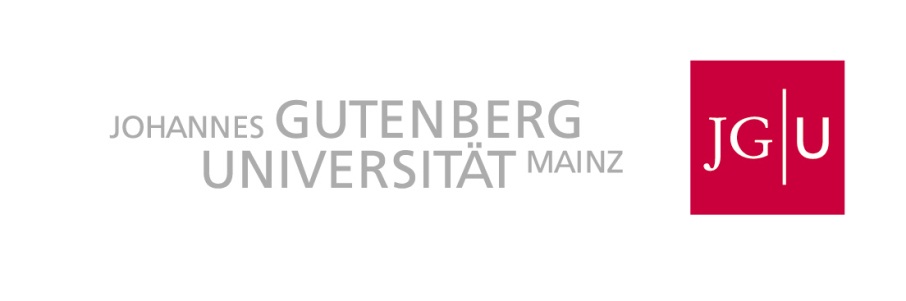 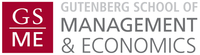 3. Prognosen über mathematische Modelle
Erweiterung und Forschungsrand
SEIR Modelle: ein Individuum ist nach Infektion nicht sofort infektiös
SIS Modelle: Genesene sind nicht immun(Ökonomen mögen sich an „search & matching“ Modelle erinnert fühlen)

Diese Modelle (siehe Hethcote 2000) betrachten Mittelwerte und gelten somit nur für große Fallzahlen
Für kleine Fallzahlen (Größenordnung von 100) muss Zufallsmoment des Ansteckungsprozesses betrachtet werden
Dies führt zu stochastischen Differentialgleichungen

Agenten-basierte Modelle simulieren einzelne Menschen 
Aufteilung in unterschiedliche Gruppen (Geschlecht, Alter oder Vorerkrankungen) naheliegend
Covid-19 in Deutschland
Prof. Dr. Klaus Wälde
[Speaker Notes: Helbing: Unsere Wirtschaft und Handelspolitik sind geprägt von der Theorie rationaler Akteure, in der Individuen optimale und selbstsüchtige Entscheidungen treffen. Darüber hinaus wird angenommen, dass es das Gemeinwohl optimiert, wenn Individuen das tun, was am besten für sie selber ist. Aber ist das wirklich so? Oder kann es sich auszahlen, auf den anderen Rücksicht zu nehmen und Verzicht zu üben? Und wie verhalten sich Menschen wirklich? Diese Fragen werden mit Computermodellen und Resultaten aus Laborexperimenten näher untersucht, mit überraschenden Resultaten!

Haynes: Häufig haben wir das Gefühl, uns "frei" entscheiden zu können, ohne durch äußere oder innere Zwänge eingeschränkt zu sein. Dieser Eindruck der Willensfreiheit wird jedoch durch die neuere Hirnforschung in Frage gestellt. Mit Hilfe moderner Mustererkennungsalgorithmen ist es möglich, freie Willensentscheidungen aus den zeitlich davor stattfindenden Hirnprozessen vorherzusagen. Bedeutet dies, dass unser "freier Wille" durch die Hirnaktivität vorbestimmt ist? Der Vortrag führt in dieses spannende Forschungsgebiet ein und diskutiert, welche großen Aufgaben die Neurowissenschaft der Willensprozesse noch zu bewältigen hat.

Galesic: Since the Enlightenment, rationality has been set above intuition and associated with male thought, while intuition has become linked with female thought. Do these stereotypes still exist today? If they do, are they the same for different domains of life? And are they stable across age groups, gender, and culture? We investigated these questions in two countries that differ in women's traditional roles, using representative national samples of 1,016 people in Germany and 1,002 people in Spain. Participants reported their beliefs about men's and women's intuitions for nine personal and professional domains. The main results are: Substantial stereotypes about intuition exist; these are highly domain-specific rather than general; most strikingly, these do not differ in sign and size between age groups. Moreover, in every domain, substantial in-group preferences exist: Females believe more strongly in the intuitive power of women, and males in that of men. Across domains, stereotypes about gender-specific intuition are more frequent in Germany, even though Spain has a stronger Catholic tradition and political history of conservative gender roles. 

Pfister: Die Wahl zu haben und sich entscheiden zu können, gilt als Kernbestandteil unseres Selbstverständnisses als autonomes, freies Individuum. Unterstellen wir einmal, dass der Mensch in gewissen Grenzen frei entscheiden kann, bleibt die Frage offen, ob und unter welchen Bedingungen seine Entscheidungen gut, richtig und erfolgreich sind. Gerade bei schwierigen Entscheidungen, wenn viele unterschiedliche Aspekte zu berücksichtigen, unsichere Konsequenzen zu beurteilen und kurz- und langfristige Folgen abzuwägen sind, ist unklar, wie man am besten zu einer vernünftigen Entscheidung kommt. Sich entscheiden zu müssen erscheint dann oft eher als Qual denn als Freude an der Wahl. Die verhaltenswissenschaftliche Forschung hat sich in den letzten Jahren intensiv damit beschäftigt, welche Rolle Intuitionen und Emotionen dabei spielen. Der Vortrag wird sich damit beschäftigen, was mit intuitiven und gefühlsmäßigen Entscheidungen gemeint sein kann, und der Frage nachgehen, wann es besser ist, sich auf seine Intuition (sein 'Bauchgefühl') zu verlassen, und wann es vernünftiger ist, die Anstrengung auf sich zu nehmen, intensiv und systematisch über ein Entscheidungsproblem nachzudenken]
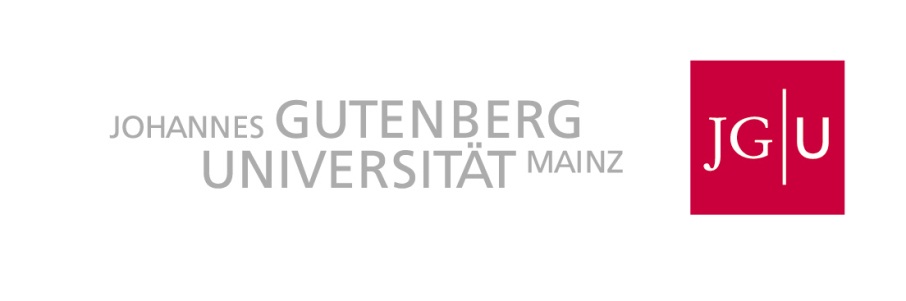 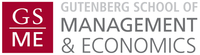 3. Prognosen über mathematische Modelle
Erweiterung und Forschungsrand
Modellierung Großbritannien
Arbeitsgruppe Imperial College London (Ferguson 2020)
Alterstrukturiertes Agenten-basiertes Modell
Untersuchen Auswirkungen von Varianten sozialer Distanzierung

Vorschlag
On-off-Strategie
Maßnahmen in Abhängigkeit von Zahl der Infizierten
Eingriff wenn zu hoch, Lockerung wenn gefallen
Strategie durchhalten bis Impfstoff
Covid-19 in Deutschland
Prof. Dr. Klaus Wälde
[Speaker Notes: Helbing: Unsere Wirtschaft und Handelspolitik sind geprägt von der Theorie rationaler Akteure, in der Individuen optimale und selbstsüchtige Entscheidungen treffen. Darüber hinaus wird angenommen, dass es das Gemeinwohl optimiert, wenn Individuen das tun, was am besten für sie selber ist. Aber ist das wirklich so? Oder kann es sich auszahlen, auf den anderen Rücksicht zu nehmen und Verzicht zu üben? Und wie verhalten sich Menschen wirklich? Diese Fragen werden mit Computermodellen und Resultaten aus Laborexperimenten näher untersucht, mit überraschenden Resultaten!

Haynes: Häufig haben wir das Gefühl, uns "frei" entscheiden zu können, ohne durch äußere oder innere Zwänge eingeschränkt zu sein. Dieser Eindruck der Willensfreiheit wird jedoch durch die neuere Hirnforschung in Frage gestellt. Mit Hilfe moderner Mustererkennungsalgorithmen ist es möglich, freie Willensentscheidungen aus den zeitlich davor stattfindenden Hirnprozessen vorherzusagen. Bedeutet dies, dass unser "freier Wille" durch die Hirnaktivität vorbestimmt ist? Der Vortrag führt in dieses spannende Forschungsgebiet ein und diskutiert, welche großen Aufgaben die Neurowissenschaft der Willensprozesse noch zu bewältigen hat.

Galesic: Since the Enlightenment, rationality has been set above intuition and associated with male thought, while intuition has become linked with female thought. Do these stereotypes still exist today? If they do, are they the same for different domains of life? And are they stable across age groups, gender, and culture? We investigated these questions in two countries that differ in women's traditional roles, using representative national samples of 1,016 people in Germany and 1,002 people in Spain. Participants reported their beliefs about men's and women's intuitions for nine personal and professional domains. The main results are: Substantial stereotypes about intuition exist; these are highly domain-specific rather than general; most strikingly, these do not differ in sign and size between age groups. Moreover, in every domain, substantial in-group preferences exist: Females believe more strongly in the intuitive power of women, and males in that of men. Across domains, stereotypes about gender-specific intuition are more frequent in Germany, even though Spain has a stronger Catholic tradition and political history of conservative gender roles. 

Pfister: Die Wahl zu haben und sich entscheiden zu können, gilt als Kernbestandteil unseres Selbstverständnisses als autonomes, freies Individuum. Unterstellen wir einmal, dass der Mensch in gewissen Grenzen frei entscheiden kann, bleibt die Frage offen, ob und unter welchen Bedingungen seine Entscheidungen gut, richtig und erfolgreich sind. Gerade bei schwierigen Entscheidungen, wenn viele unterschiedliche Aspekte zu berücksichtigen, unsichere Konsequenzen zu beurteilen und kurz- und langfristige Folgen abzuwägen sind, ist unklar, wie man am besten zu einer vernünftigen Entscheidung kommt. Sich entscheiden zu müssen erscheint dann oft eher als Qual denn als Freude an der Wahl. Die verhaltenswissenschaftliche Forschung hat sich in den letzten Jahren intensiv damit beschäftigt, welche Rolle Intuitionen und Emotionen dabei spielen. Der Vortrag wird sich damit beschäftigen, was mit intuitiven und gefühlsmäßigen Entscheidungen gemeint sein kann, und der Frage nachgehen, wann es besser ist, sich auf seine Intuition (sein 'Bauchgefühl') zu verlassen, und wann es vernünftiger ist, die Anstrengung auf sich zu nehmen, intensiv und systematisch über ein Entscheidungsproblem nachzudenken]
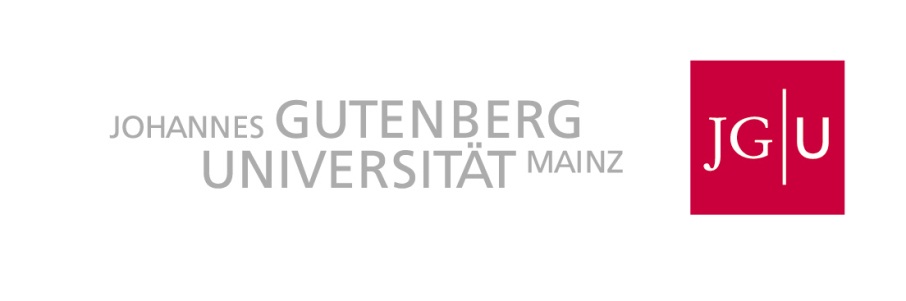 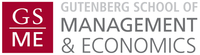 3. Prognosen über mathematische Modelle
Das aktuelle Prognosemodell für Deutschland
Covid-19 in Deutschland
Prof. Dr. Klaus Wälde
[Speaker Notes: Helbing: Unsere Wirtschaft und Handelspolitik sind geprägt von der Theorie rationaler Akteure, in der Individuen optimale und selbstsüchtige Entscheidungen treffen. Darüber hinaus wird angenommen, dass es das Gemeinwohl optimiert, wenn Individuen das tun, was am besten für sie selber ist. Aber ist das wirklich so? Oder kann es sich auszahlen, auf den anderen Rücksicht zu nehmen und Verzicht zu üben? Und wie verhalten sich Menschen wirklich? Diese Fragen werden mit Computermodellen und Resultaten aus Laborexperimenten näher untersucht, mit überraschenden Resultaten!

Haynes: Häufig haben wir das Gefühl, uns "frei" entscheiden zu können, ohne durch äußere oder innere Zwänge eingeschränkt zu sein. Dieser Eindruck der Willensfreiheit wird jedoch durch die neuere Hirnforschung in Frage gestellt. Mit Hilfe moderner Mustererkennungsalgorithmen ist es möglich, freie Willensentscheidungen aus den zeitlich davor stattfindenden Hirnprozessen vorherzusagen. Bedeutet dies, dass unser "freier Wille" durch die Hirnaktivität vorbestimmt ist? Der Vortrag führt in dieses spannende Forschungsgebiet ein und diskutiert, welche großen Aufgaben die Neurowissenschaft der Willensprozesse noch zu bewältigen hat.

Galesic: Since the Enlightenment, rationality has been set above intuition and associated with male thought, while intuition has become linked with female thought. Do these stereotypes still exist today? If they do, are they the same for different domains of life? And are they stable across age groups, gender, and culture? We investigated these questions in two countries that differ in women's traditional roles, using representative national samples of 1,016 people in Germany and 1,002 people in Spain. Participants reported their beliefs about men's and women's intuitions for nine personal and professional domains. The main results are: Substantial stereotypes about intuition exist; these are highly domain-specific rather than general; most strikingly, these do not differ in sign and size between age groups. Moreover, in every domain, substantial in-group preferences exist: Females believe more strongly in the intuitive power of women, and males in that of men. Across domains, stereotypes about gender-specific intuition are more frequent in Germany, even though Spain has a stronger Catholic tradition and political history of conservative gender roles. 

Pfister: Die Wahl zu haben und sich entscheiden zu können, gilt als Kernbestandteil unseres Selbstverständnisses als autonomes, freies Individuum. Unterstellen wir einmal, dass der Mensch in gewissen Grenzen frei entscheiden kann, bleibt die Frage offen, ob und unter welchen Bedingungen seine Entscheidungen gut, richtig und erfolgreich sind. Gerade bei schwierigen Entscheidungen, wenn viele unterschiedliche Aspekte zu berücksichtigen, unsichere Konsequenzen zu beurteilen und kurz- und langfristige Folgen abzuwägen sind, ist unklar, wie man am besten zu einer vernünftigen Entscheidung kommt. Sich entscheiden zu müssen erscheint dann oft eher als Qual denn als Freude an der Wahl. Die verhaltenswissenschaftliche Forschung hat sich in den letzten Jahren intensiv damit beschäftigt, welche Rolle Intuitionen und Emotionen dabei spielen. Der Vortrag wird sich damit beschäftigen, was mit intuitiven und gefühlsmäßigen Entscheidungen gemeint sein kann, und der Frage nachgehen, wann es besser ist, sich auf seine Intuition (sein 'Bauchgefühl') zu verlassen, und wann es vernünftiger ist, die Anstrengung auf sich zu nehmen, intensiv und systematisch über ein Entscheidungsproblem nachzudenken]
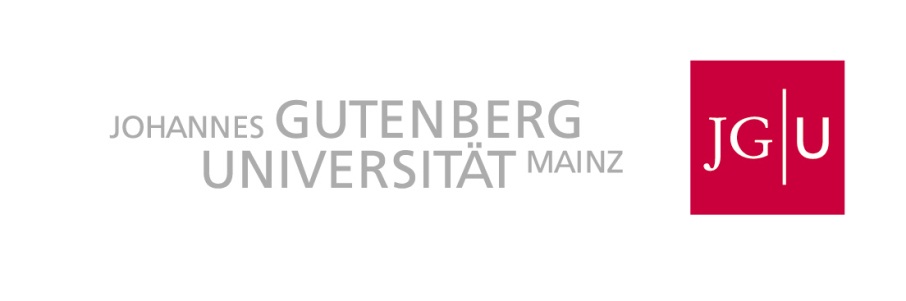 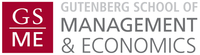 3. Prognosen über mathematische Modelle
Das aktuelle Prognosemodell für Deutschland
Für Verständnis von Covid-19 muss SIR-Modell erweitert werden
Beobachtete und nicht-beobachtete Infektionen nicht unterschieden
Diese „stummen Infektionen“ für Verständnis von Covid-19 entscheidend
 
Donsimoni et al. (2020a,b) epidemiologisches Modell für Covid-19
Berücksichtigung Infektionen ohne Symptome
Sowohl gemeldete SARS-CoV-2-Infektionen als auch 
stumme Infektionen
Für Deutschland mit Daten ab 24. Februar 2020 kalibriert
Prognose unter Abwesenheit jeglicher behördlicher Interventionen

Donsimoni et al. (2020c) haben 
Prognose aktualisiert und den 
Effekt der GPM ab 13. März 2020 betrachtet
Covid-19 in Deutschland
Prof. Dr. Klaus Wälde
[Speaker Notes: Helbing: Unsere Wirtschaft und Handelspolitik sind geprägt von der Theorie rationaler Akteure, in der Individuen optimale und selbstsüchtige Entscheidungen treffen. Darüber hinaus wird angenommen, dass es das Gemeinwohl optimiert, wenn Individuen das tun, was am besten für sie selber ist. Aber ist das wirklich so? Oder kann es sich auszahlen, auf den anderen Rücksicht zu nehmen und Verzicht zu üben? Und wie verhalten sich Menschen wirklich? Diese Fragen werden mit Computermodellen und Resultaten aus Laborexperimenten näher untersucht, mit überraschenden Resultaten!

Haynes: Häufig haben wir das Gefühl, uns "frei" entscheiden zu können, ohne durch äußere oder innere Zwänge eingeschränkt zu sein. Dieser Eindruck der Willensfreiheit wird jedoch durch die neuere Hirnforschung in Frage gestellt. Mit Hilfe moderner Mustererkennungsalgorithmen ist es möglich, freie Willensentscheidungen aus den zeitlich davor stattfindenden Hirnprozessen vorherzusagen. Bedeutet dies, dass unser "freier Wille" durch die Hirnaktivität vorbestimmt ist? Der Vortrag führt in dieses spannende Forschungsgebiet ein und diskutiert, welche großen Aufgaben die Neurowissenschaft der Willensprozesse noch zu bewältigen hat.

Galesic: Since the Enlightenment, rationality has been set above intuition and associated with male thought, while intuition has become linked with female thought. Do these stereotypes still exist today? If they do, are they the same for different domains of life? And are they stable across age groups, gender, and culture? We investigated these questions in two countries that differ in women's traditional roles, using representative national samples of 1,016 people in Germany and 1,002 people in Spain. Participants reported their beliefs about men's and women's intuitions for nine personal and professional domains. The main results are: Substantial stereotypes about intuition exist; these are highly domain-specific rather than general; most strikingly, these do not differ in sign and size between age groups. Moreover, in every domain, substantial in-group preferences exist: Females believe more strongly in the intuitive power of women, and males in that of men. Across domains, stereotypes about gender-specific intuition are more frequent in Germany, even though Spain has a stronger Catholic tradition and political history of conservative gender roles. 

Pfister: Die Wahl zu haben und sich entscheiden zu können, gilt als Kernbestandteil unseres Selbstverständnisses als autonomes, freies Individuum. Unterstellen wir einmal, dass der Mensch in gewissen Grenzen frei entscheiden kann, bleibt die Frage offen, ob und unter welchen Bedingungen seine Entscheidungen gut, richtig und erfolgreich sind. Gerade bei schwierigen Entscheidungen, wenn viele unterschiedliche Aspekte zu berücksichtigen, unsichere Konsequenzen zu beurteilen und kurz- und langfristige Folgen abzuwägen sind, ist unklar, wie man am besten zu einer vernünftigen Entscheidung kommt. Sich entscheiden zu müssen erscheint dann oft eher als Qual denn als Freude an der Wahl. Die verhaltenswissenschaftliche Forschung hat sich in den letzten Jahren intensiv damit beschäftigt, welche Rolle Intuitionen und Emotionen dabei spielen. Der Vortrag wird sich damit beschäftigen, was mit intuitiven und gefühlsmäßigen Entscheidungen gemeint sein kann, und der Frage nachgehen, wann es besser ist, sich auf seine Intuition (sein 'Bauchgefühl') zu verlassen, und wann es vernünftiger ist, die Anstrengung auf sich zu nehmen, intensiv und systematisch über ein Entscheidungsproblem nachzudenken]
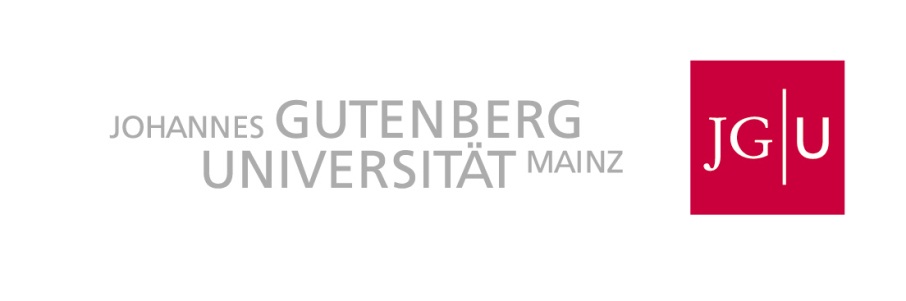 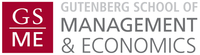 3. Prognosen über mathematische Modelle
Das aktuelle Prognosemodell für Deutschland
Grafische Darstellung des Modells aus Donsimoni et al. (2020a,b,c) mit deutschen Begriffen und Verbindung zum SIR-Modell
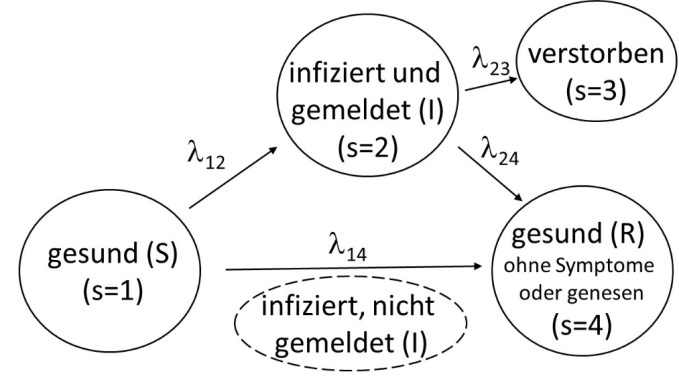 Covid-19 in Deutschland
Prof. Dr. Klaus Wälde
[Speaker Notes: Helbing: Unsere Wirtschaft und Handelspolitik sind geprägt von der Theorie rationaler Akteure, in der Individuen optimale und selbstsüchtige Entscheidungen treffen. Darüber hinaus wird angenommen, dass es das Gemeinwohl optimiert, wenn Individuen das tun, was am besten für sie selber ist. Aber ist das wirklich so? Oder kann es sich auszahlen, auf den anderen Rücksicht zu nehmen und Verzicht zu üben? Und wie verhalten sich Menschen wirklich? Diese Fragen werden mit Computermodellen und Resultaten aus Laborexperimenten näher untersucht, mit überraschenden Resultaten!

Haynes: Häufig haben wir das Gefühl, uns "frei" entscheiden zu können, ohne durch äußere oder innere Zwänge eingeschränkt zu sein. Dieser Eindruck der Willensfreiheit wird jedoch durch die neuere Hirnforschung in Frage gestellt. Mit Hilfe moderner Mustererkennungsalgorithmen ist es möglich, freie Willensentscheidungen aus den zeitlich davor stattfindenden Hirnprozessen vorherzusagen. Bedeutet dies, dass unser "freier Wille" durch die Hirnaktivität vorbestimmt ist? Der Vortrag führt in dieses spannende Forschungsgebiet ein und diskutiert, welche großen Aufgaben die Neurowissenschaft der Willensprozesse noch zu bewältigen hat.

Galesic: Since the Enlightenment, rationality has been set above intuition and associated with male thought, while intuition has become linked with female thought. Do these stereotypes still exist today? If they do, are they the same for different domains of life? And are they stable across age groups, gender, and culture? We investigated these questions in two countries that differ in women's traditional roles, using representative national samples of 1,016 people in Germany and 1,002 people in Spain. Participants reported their beliefs about men's and women's intuitions for nine personal and professional domains. The main results are: Substantial stereotypes about intuition exist; these are highly domain-specific rather than general; most strikingly, these do not differ in sign and size between age groups. Moreover, in every domain, substantial in-group preferences exist: Females believe more strongly in the intuitive power of women, and males in that of men. Across domains, stereotypes about gender-specific intuition are more frequent in Germany, even though Spain has a stronger Catholic tradition and political history of conservative gender roles. 

Pfister: Die Wahl zu haben und sich entscheiden zu können, gilt als Kernbestandteil unseres Selbstverständnisses als autonomes, freies Individuum. Unterstellen wir einmal, dass der Mensch in gewissen Grenzen frei entscheiden kann, bleibt die Frage offen, ob und unter welchen Bedingungen seine Entscheidungen gut, richtig und erfolgreich sind. Gerade bei schwierigen Entscheidungen, wenn viele unterschiedliche Aspekte zu berücksichtigen, unsichere Konsequenzen zu beurteilen und kurz- und langfristige Folgen abzuwägen sind, ist unklar, wie man am besten zu einer vernünftigen Entscheidung kommt. Sich entscheiden zu müssen erscheint dann oft eher als Qual denn als Freude an der Wahl. Die verhaltenswissenschaftliche Forschung hat sich in den letzten Jahren intensiv damit beschäftigt, welche Rolle Intuitionen und Emotionen dabei spielen. Der Vortrag wird sich damit beschäftigen, was mit intuitiven und gefühlsmäßigen Entscheidungen gemeint sein kann, und der Frage nachgehen, wann es besser ist, sich auf seine Intuition (sein 'Bauchgefühl') zu verlassen, und wann es vernünftiger ist, die Anstrengung auf sich zu nehmen, intensiv und systematisch über ein Entscheidungsproblem nachzudenken]
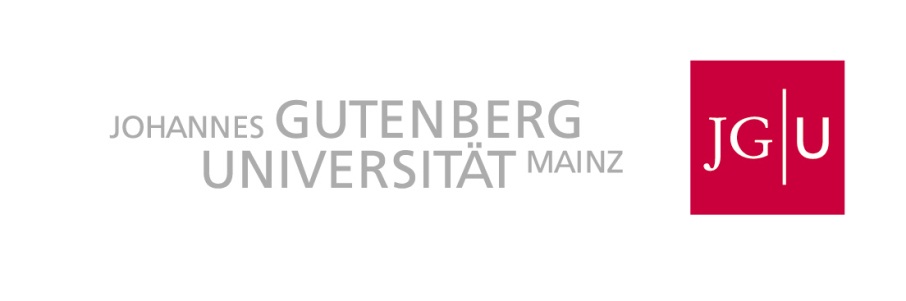 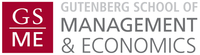 3. Prognosen über mathematische Modelle
Das aktuelle Prognosemodell für Deutschland
Zentral für Prognose sind die Übergangsraten l
Rate l12 ist die Rate, mit der
sich Individuen infizieren und 
Symptome entwickeln, so dass ein 
Test auf SARS-CoV-2 durchgeführt wird und positiv ausfällt

Mit einer Rate l14
infizieren sich Gesunde, 
entwickeln aber keine Symptome 
(oder gehen nicht zum Arzt, oder Symptome nicht test-notwendig)
„wandern“ in Zustand „genesen“ 

Mit Rate l24 versterben infizierte (und gemeldete) Personen
Mit der Rate l23 findet Genesung statt
Covid-19 in Deutschland
Prof. Dr. Klaus Wälde
[Speaker Notes: Helbing: Unsere Wirtschaft und Handelspolitik sind geprägt von der Theorie rationaler Akteure, in der Individuen optimale und selbstsüchtige Entscheidungen treffen. Darüber hinaus wird angenommen, dass es das Gemeinwohl optimiert, wenn Individuen das tun, was am besten für sie selber ist. Aber ist das wirklich so? Oder kann es sich auszahlen, auf den anderen Rücksicht zu nehmen und Verzicht zu üben? Und wie verhalten sich Menschen wirklich? Diese Fragen werden mit Computermodellen und Resultaten aus Laborexperimenten näher untersucht, mit überraschenden Resultaten!

Haynes: Häufig haben wir das Gefühl, uns "frei" entscheiden zu können, ohne durch äußere oder innere Zwänge eingeschränkt zu sein. Dieser Eindruck der Willensfreiheit wird jedoch durch die neuere Hirnforschung in Frage gestellt. Mit Hilfe moderner Mustererkennungsalgorithmen ist es möglich, freie Willensentscheidungen aus den zeitlich davor stattfindenden Hirnprozessen vorherzusagen. Bedeutet dies, dass unser "freier Wille" durch die Hirnaktivität vorbestimmt ist? Der Vortrag führt in dieses spannende Forschungsgebiet ein und diskutiert, welche großen Aufgaben die Neurowissenschaft der Willensprozesse noch zu bewältigen hat.

Galesic: Since the Enlightenment, rationality has been set above intuition and associated with male thought, while intuition has become linked with female thought. Do these stereotypes still exist today? If they do, are they the same for different domains of life? And are they stable across age groups, gender, and culture? We investigated these questions in two countries that differ in women's traditional roles, using representative national samples of 1,016 people in Germany and 1,002 people in Spain. Participants reported their beliefs about men's and women's intuitions for nine personal and professional domains. The main results are: Substantial stereotypes about intuition exist; these are highly domain-specific rather than general; most strikingly, these do not differ in sign and size between age groups. Moreover, in every domain, substantial in-group preferences exist: Females believe more strongly in the intuitive power of women, and males in that of men. Across domains, stereotypes about gender-specific intuition are more frequent in Germany, even though Spain has a stronger Catholic tradition and political history of conservative gender roles. 

Pfister: Die Wahl zu haben und sich entscheiden zu können, gilt als Kernbestandteil unseres Selbstverständnisses als autonomes, freies Individuum. Unterstellen wir einmal, dass der Mensch in gewissen Grenzen frei entscheiden kann, bleibt die Frage offen, ob und unter welchen Bedingungen seine Entscheidungen gut, richtig und erfolgreich sind. Gerade bei schwierigen Entscheidungen, wenn viele unterschiedliche Aspekte zu berücksichtigen, unsichere Konsequenzen zu beurteilen und kurz- und langfristige Folgen abzuwägen sind, ist unklar, wie man am besten zu einer vernünftigen Entscheidung kommt. Sich entscheiden zu müssen erscheint dann oft eher als Qual denn als Freude an der Wahl. Die verhaltenswissenschaftliche Forschung hat sich in den letzten Jahren intensiv damit beschäftigt, welche Rolle Intuitionen und Emotionen dabei spielen. Der Vortrag wird sich damit beschäftigen, was mit intuitiven und gefühlsmäßigen Entscheidungen gemeint sein kann, und der Frage nachgehen, wann es besser ist, sich auf seine Intuition (sein 'Bauchgefühl') zu verlassen, und wann es vernünftiger ist, die Anstrengung auf sich zu nehmen, intensiv und systematisch über ein Entscheidungsproblem nachzudenken]
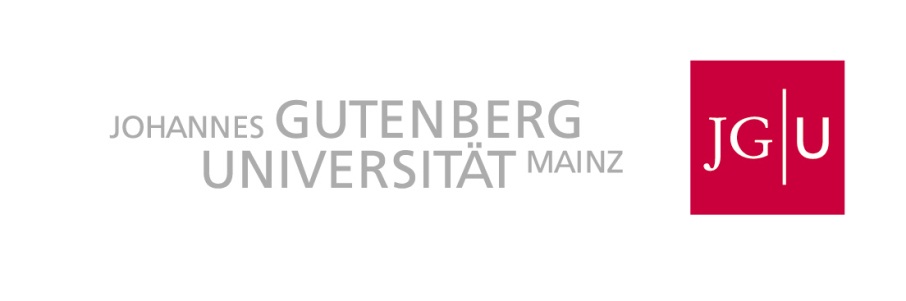 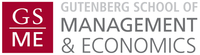 3. Prognosen über mathematische Modelle
Kalibrierungsfragen
Covid-19 in Deutschland
Prof. Dr. Klaus Wälde
[Speaker Notes: Helbing: Unsere Wirtschaft und Handelspolitik sind geprägt von der Theorie rationaler Akteure, in der Individuen optimale und selbstsüchtige Entscheidungen treffen. Darüber hinaus wird angenommen, dass es das Gemeinwohl optimiert, wenn Individuen das tun, was am besten für sie selber ist. Aber ist das wirklich so? Oder kann es sich auszahlen, auf den anderen Rücksicht zu nehmen und Verzicht zu üben? Und wie verhalten sich Menschen wirklich? Diese Fragen werden mit Computermodellen und Resultaten aus Laborexperimenten näher untersucht, mit überraschenden Resultaten!

Haynes: Häufig haben wir das Gefühl, uns "frei" entscheiden zu können, ohne durch äußere oder innere Zwänge eingeschränkt zu sein. Dieser Eindruck der Willensfreiheit wird jedoch durch die neuere Hirnforschung in Frage gestellt. Mit Hilfe moderner Mustererkennungsalgorithmen ist es möglich, freie Willensentscheidungen aus den zeitlich davor stattfindenden Hirnprozessen vorherzusagen. Bedeutet dies, dass unser "freier Wille" durch die Hirnaktivität vorbestimmt ist? Der Vortrag führt in dieses spannende Forschungsgebiet ein und diskutiert, welche großen Aufgaben die Neurowissenschaft der Willensprozesse noch zu bewältigen hat.

Galesic: Since the Enlightenment, rationality has been set above intuition and associated with male thought, while intuition has become linked with female thought. Do these stereotypes still exist today? If they do, are they the same for different domains of life? And are they stable across age groups, gender, and culture? We investigated these questions in two countries that differ in women's traditional roles, using representative national samples of 1,016 people in Germany and 1,002 people in Spain. Participants reported their beliefs about men's and women's intuitions for nine personal and professional domains. The main results are: Substantial stereotypes about intuition exist; these are highly domain-specific rather than general; most strikingly, these do not differ in sign and size between age groups. Moreover, in every domain, substantial in-group preferences exist: Females believe more strongly in the intuitive power of women, and males in that of men. Across domains, stereotypes about gender-specific intuition are more frequent in Germany, even though Spain has a stronger Catholic tradition and political history of conservative gender roles. 

Pfister: Die Wahl zu haben und sich entscheiden zu können, gilt als Kernbestandteil unseres Selbstverständnisses als autonomes, freies Individuum. Unterstellen wir einmal, dass der Mensch in gewissen Grenzen frei entscheiden kann, bleibt die Frage offen, ob und unter welchen Bedingungen seine Entscheidungen gut, richtig und erfolgreich sind. Gerade bei schwierigen Entscheidungen, wenn viele unterschiedliche Aspekte zu berücksichtigen, unsichere Konsequenzen zu beurteilen und kurz- und langfristige Folgen abzuwägen sind, ist unklar, wie man am besten zu einer vernünftigen Entscheidung kommt. Sich entscheiden zu müssen erscheint dann oft eher als Qual denn als Freude an der Wahl. Die verhaltenswissenschaftliche Forschung hat sich in den letzten Jahren intensiv damit beschäftigt, welche Rolle Intuitionen und Emotionen dabei spielen. Der Vortrag wird sich damit beschäftigen, was mit intuitiven und gefühlsmäßigen Entscheidungen gemeint sein kann, und der Frage nachgehen, wann es besser ist, sich auf seine Intuition (sein 'Bauchgefühl') zu verlassen, und wann es vernünftiger ist, die Anstrengung auf sich zu nehmen, intensiv und systematisch über ein Entscheidungsproblem nachzudenken]
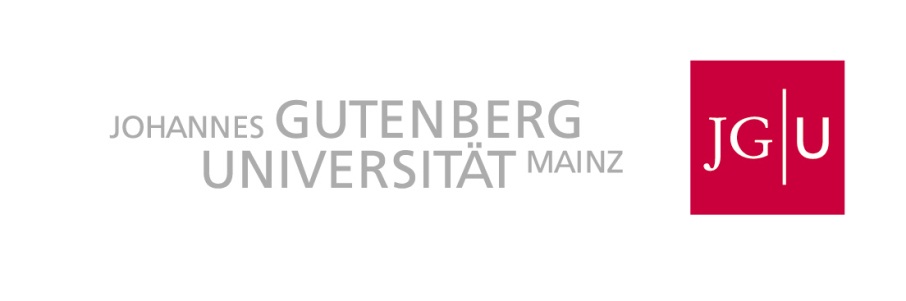 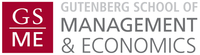 3. Prognosen über mathematische Modelle
Kalibrierungsfragen
Die Infektionsrate l12 wird mit Daten des RKI geschätzt 
Die Rate l14 folgt aus einer Annahme zum Anteil der stummen Infektionen(Infektionen ohne Symptome, im Modell 1-r)
Annahme Anteil 1-r von 90 Prozent zentral
Robustheitsanalysen Anteile zwischen 80 und 99 Prozent
Anderen Raten aus Beobachtungen Verstorbene und Genesungsdauer
Covid-19 in Deutschland
Prof. Dr. Klaus Wälde
[Speaker Notes: Helbing: Unsere Wirtschaft und Handelspolitik sind geprägt von der Theorie rationaler Akteure, in der Individuen optimale und selbstsüchtige Entscheidungen treffen. Darüber hinaus wird angenommen, dass es das Gemeinwohl optimiert, wenn Individuen das tun, was am besten für sie selber ist. Aber ist das wirklich so? Oder kann es sich auszahlen, auf den anderen Rücksicht zu nehmen und Verzicht zu üben? Und wie verhalten sich Menschen wirklich? Diese Fragen werden mit Computermodellen und Resultaten aus Laborexperimenten näher untersucht, mit überraschenden Resultaten!

Haynes: Häufig haben wir das Gefühl, uns "frei" entscheiden zu können, ohne durch äußere oder innere Zwänge eingeschränkt zu sein. Dieser Eindruck der Willensfreiheit wird jedoch durch die neuere Hirnforschung in Frage gestellt. Mit Hilfe moderner Mustererkennungsalgorithmen ist es möglich, freie Willensentscheidungen aus den zeitlich davor stattfindenden Hirnprozessen vorherzusagen. Bedeutet dies, dass unser "freier Wille" durch die Hirnaktivität vorbestimmt ist? Der Vortrag führt in dieses spannende Forschungsgebiet ein und diskutiert, welche großen Aufgaben die Neurowissenschaft der Willensprozesse noch zu bewältigen hat.

Galesic: Since the Enlightenment, rationality has been set above intuition and associated with male thought, while intuition has become linked with female thought. Do these stereotypes still exist today? If they do, are they the same for different domains of life? And are they stable across age groups, gender, and culture? We investigated these questions in two countries that differ in women's traditional roles, using representative national samples of 1,016 people in Germany and 1,002 people in Spain. Participants reported their beliefs about men's and women's intuitions for nine personal and professional domains. The main results are: Substantial stereotypes about intuition exist; these are highly domain-specific rather than general; most strikingly, these do not differ in sign and size between age groups. Moreover, in every domain, substantial in-group preferences exist: Females believe more strongly in the intuitive power of women, and males in that of men. Across domains, stereotypes about gender-specific intuition are more frequent in Germany, even though Spain has a stronger Catholic tradition and political history of conservative gender roles. 

Pfister: Die Wahl zu haben und sich entscheiden zu können, gilt als Kernbestandteil unseres Selbstverständnisses als autonomes, freies Individuum. Unterstellen wir einmal, dass der Mensch in gewissen Grenzen frei entscheiden kann, bleibt die Frage offen, ob und unter welchen Bedingungen seine Entscheidungen gut, richtig und erfolgreich sind. Gerade bei schwierigen Entscheidungen, wenn viele unterschiedliche Aspekte zu berücksichtigen, unsichere Konsequenzen zu beurteilen und kurz- und langfristige Folgen abzuwägen sind, ist unklar, wie man am besten zu einer vernünftigen Entscheidung kommt. Sich entscheiden zu müssen erscheint dann oft eher als Qual denn als Freude an der Wahl. Die verhaltenswissenschaftliche Forschung hat sich in den letzten Jahren intensiv damit beschäftigt, welche Rolle Intuitionen und Emotionen dabei spielen. Der Vortrag wird sich damit beschäftigen, was mit intuitiven und gefühlsmäßigen Entscheidungen gemeint sein kann, und der Frage nachgehen, wann es besser ist, sich auf seine Intuition (sein 'Bauchgefühl') zu verlassen, und wann es vernünftiger ist, die Anstrengung auf sich zu nehmen, intensiv und systematisch über ein Entscheidungsproblem nachzudenken]
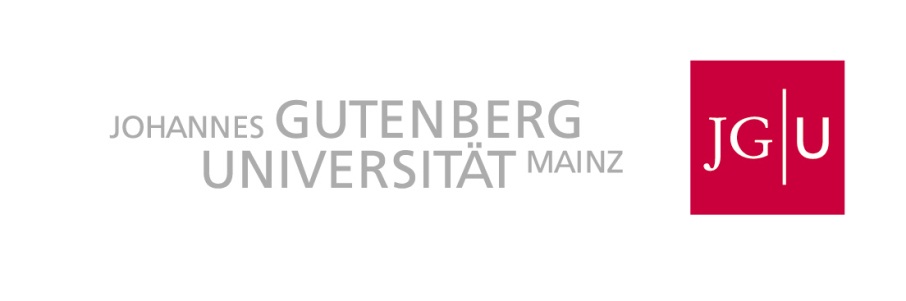 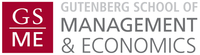 3. Prognosen über mathematische Modelle
Kalibrierungsfragen
Covid-19 in Deutschland
Prof. Dr. Klaus Wälde
[Speaker Notes: Helbing: Unsere Wirtschaft und Handelspolitik sind geprägt von der Theorie rationaler Akteure, in der Individuen optimale und selbstsüchtige Entscheidungen treffen. Darüber hinaus wird angenommen, dass es das Gemeinwohl optimiert, wenn Individuen das tun, was am besten für sie selber ist. Aber ist das wirklich so? Oder kann es sich auszahlen, auf den anderen Rücksicht zu nehmen und Verzicht zu üben? Und wie verhalten sich Menschen wirklich? Diese Fragen werden mit Computermodellen und Resultaten aus Laborexperimenten näher untersucht, mit überraschenden Resultaten!

Haynes: Häufig haben wir das Gefühl, uns "frei" entscheiden zu können, ohne durch äußere oder innere Zwänge eingeschränkt zu sein. Dieser Eindruck der Willensfreiheit wird jedoch durch die neuere Hirnforschung in Frage gestellt. Mit Hilfe moderner Mustererkennungsalgorithmen ist es möglich, freie Willensentscheidungen aus den zeitlich davor stattfindenden Hirnprozessen vorherzusagen. Bedeutet dies, dass unser "freier Wille" durch die Hirnaktivität vorbestimmt ist? Der Vortrag führt in dieses spannende Forschungsgebiet ein und diskutiert, welche großen Aufgaben die Neurowissenschaft der Willensprozesse noch zu bewältigen hat.

Galesic: Since the Enlightenment, rationality has been set above intuition and associated with male thought, while intuition has become linked with female thought. Do these stereotypes still exist today? If they do, are they the same for different domains of life? And are they stable across age groups, gender, and culture? We investigated these questions in two countries that differ in women's traditional roles, using representative national samples of 1,016 people in Germany and 1,002 people in Spain. Participants reported their beliefs about men's and women's intuitions for nine personal and professional domains. The main results are: Substantial stereotypes about intuition exist; these are highly domain-specific rather than general; most strikingly, these do not differ in sign and size between age groups. Moreover, in every domain, substantial in-group preferences exist: Females believe more strongly in the intuitive power of women, and males in that of men. Across domains, stereotypes about gender-specific intuition are more frequent in Germany, even though Spain has a stronger Catholic tradition and political history of conservative gender roles. 

Pfister: Die Wahl zu haben und sich entscheiden zu können, gilt als Kernbestandteil unseres Selbstverständnisses als autonomes, freies Individuum. Unterstellen wir einmal, dass der Mensch in gewissen Grenzen frei entscheiden kann, bleibt die Frage offen, ob und unter welchen Bedingungen seine Entscheidungen gut, richtig und erfolgreich sind. Gerade bei schwierigen Entscheidungen, wenn viele unterschiedliche Aspekte zu berücksichtigen, unsichere Konsequenzen zu beurteilen und kurz- und langfristige Folgen abzuwägen sind, ist unklar, wie man am besten zu einer vernünftigen Entscheidung kommt. Sich entscheiden zu müssen erscheint dann oft eher als Qual denn als Freude an der Wahl. Die verhaltenswissenschaftliche Forschung hat sich in den letzten Jahren intensiv damit beschäftigt, welche Rolle Intuitionen und Emotionen dabei spielen. Der Vortrag wird sich damit beschäftigen, was mit intuitiven und gefühlsmäßigen Entscheidungen gemeint sein kann, und der Frage nachgehen, wann es besser ist, sich auf seine Intuition (sein 'Bauchgefühl') zu verlassen, und wann es vernünftiger ist, die Anstrengung auf sich zu nehmen, intensiv und systematisch über ein Entscheidungsproblem nachzudenken]
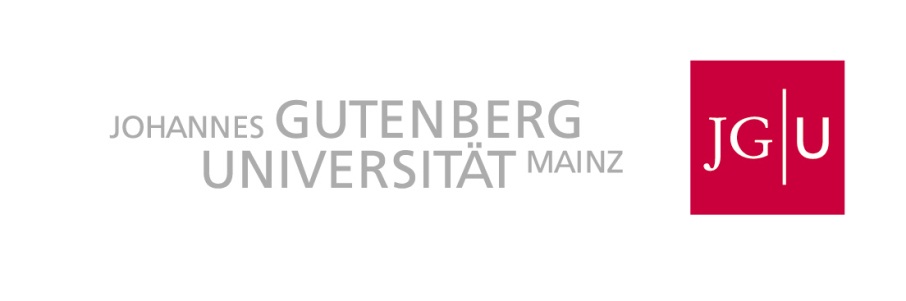 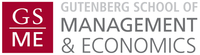 3. Prognosen über mathematische Modelle
Ergebnisse
Covid-19 in Deutschland
Prof. Dr. Klaus Wälde
[Speaker Notes: Helbing: Unsere Wirtschaft und Handelspolitik sind geprägt von der Theorie rationaler Akteure, in der Individuen optimale und selbstsüchtige Entscheidungen treffen. Darüber hinaus wird angenommen, dass es das Gemeinwohl optimiert, wenn Individuen das tun, was am besten für sie selber ist. Aber ist das wirklich so? Oder kann es sich auszahlen, auf den anderen Rücksicht zu nehmen und Verzicht zu üben? Und wie verhalten sich Menschen wirklich? Diese Fragen werden mit Computermodellen und Resultaten aus Laborexperimenten näher untersucht, mit überraschenden Resultaten!

Haynes: Häufig haben wir das Gefühl, uns "frei" entscheiden zu können, ohne durch äußere oder innere Zwänge eingeschränkt zu sein. Dieser Eindruck der Willensfreiheit wird jedoch durch die neuere Hirnforschung in Frage gestellt. Mit Hilfe moderner Mustererkennungsalgorithmen ist es möglich, freie Willensentscheidungen aus den zeitlich davor stattfindenden Hirnprozessen vorherzusagen. Bedeutet dies, dass unser "freier Wille" durch die Hirnaktivität vorbestimmt ist? Der Vortrag führt in dieses spannende Forschungsgebiet ein und diskutiert, welche großen Aufgaben die Neurowissenschaft der Willensprozesse noch zu bewältigen hat.

Galesic: Since the Enlightenment, rationality has been set above intuition and associated with male thought, while intuition has become linked with female thought. Do these stereotypes still exist today? If they do, are they the same for different domains of life? And are they stable across age groups, gender, and culture? We investigated these questions in two countries that differ in women's traditional roles, using representative national samples of 1,016 people in Germany and 1,002 people in Spain. Participants reported their beliefs about men's and women's intuitions for nine personal and professional domains. The main results are: Substantial stereotypes about intuition exist; these are highly domain-specific rather than general; most strikingly, these do not differ in sign and size between age groups. Moreover, in every domain, substantial in-group preferences exist: Females believe more strongly in the intuitive power of women, and males in that of men. Across domains, stereotypes about gender-specific intuition are more frequent in Germany, even though Spain has a stronger Catholic tradition and political history of conservative gender roles. 

Pfister: Die Wahl zu haben und sich entscheiden zu können, gilt als Kernbestandteil unseres Selbstverständnisses als autonomes, freies Individuum. Unterstellen wir einmal, dass der Mensch in gewissen Grenzen frei entscheiden kann, bleibt die Frage offen, ob und unter welchen Bedingungen seine Entscheidungen gut, richtig und erfolgreich sind. Gerade bei schwierigen Entscheidungen, wenn viele unterschiedliche Aspekte zu berücksichtigen, unsichere Konsequenzen zu beurteilen und kurz- und langfristige Folgen abzuwägen sind, ist unklar, wie man am besten zu einer vernünftigen Entscheidung kommt. Sich entscheiden zu müssen erscheint dann oft eher als Qual denn als Freude an der Wahl. Die verhaltenswissenschaftliche Forschung hat sich in den letzten Jahren intensiv damit beschäftigt, welche Rolle Intuitionen und Emotionen dabei spielen. Der Vortrag wird sich damit beschäftigen, was mit intuitiven und gefühlsmäßigen Entscheidungen gemeint sein kann, und der Frage nachgehen, wann es besser ist, sich auf seine Intuition (sein 'Bauchgefühl') zu verlassen, und wann es vernünftiger ist, die Anstrengung auf sich zu nehmen, intensiv und systematisch über ein Entscheidungsproblem nachzudenken]
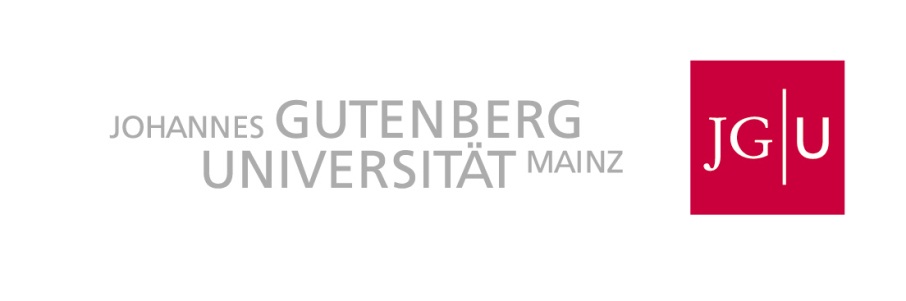 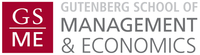 3. Prognosen über mathematische Modelle
Ergebnisse
Covid-19 in Deutschland
Prof. Dr. Klaus Wälde
[Speaker Notes: Helbing: Unsere Wirtschaft und Handelspolitik sind geprägt von der Theorie rationaler Akteure, in der Individuen optimale und selbstsüchtige Entscheidungen treffen. Darüber hinaus wird angenommen, dass es das Gemeinwohl optimiert, wenn Individuen das tun, was am besten für sie selber ist. Aber ist das wirklich so? Oder kann es sich auszahlen, auf den anderen Rücksicht zu nehmen und Verzicht zu üben? Und wie verhalten sich Menschen wirklich? Diese Fragen werden mit Computermodellen und Resultaten aus Laborexperimenten näher untersucht, mit überraschenden Resultaten!

Haynes: Häufig haben wir das Gefühl, uns "frei" entscheiden zu können, ohne durch äußere oder innere Zwänge eingeschränkt zu sein. Dieser Eindruck der Willensfreiheit wird jedoch durch die neuere Hirnforschung in Frage gestellt. Mit Hilfe moderner Mustererkennungsalgorithmen ist es möglich, freie Willensentscheidungen aus den zeitlich davor stattfindenden Hirnprozessen vorherzusagen. Bedeutet dies, dass unser "freier Wille" durch die Hirnaktivität vorbestimmt ist? Der Vortrag führt in dieses spannende Forschungsgebiet ein und diskutiert, welche großen Aufgaben die Neurowissenschaft der Willensprozesse noch zu bewältigen hat.

Galesic: Since the Enlightenment, rationality has been set above intuition and associated with male thought, while intuition has become linked with female thought. Do these stereotypes still exist today? If they do, are they the same for different domains of life? And are they stable across age groups, gender, and culture? We investigated these questions in two countries that differ in women's traditional roles, using representative national samples of 1,016 people in Germany and 1,002 people in Spain. Participants reported their beliefs about men's and women's intuitions for nine personal and professional domains. The main results are: Substantial stereotypes about intuition exist; these are highly domain-specific rather than general; most strikingly, these do not differ in sign and size between age groups. Moreover, in every domain, substantial in-group preferences exist: Females believe more strongly in the intuitive power of women, and males in that of men. Across domains, stereotypes about gender-specific intuition are more frequent in Germany, even though Spain has a stronger Catholic tradition and political history of conservative gender roles. 

Pfister: Die Wahl zu haben und sich entscheiden zu können, gilt als Kernbestandteil unseres Selbstverständnisses als autonomes, freies Individuum. Unterstellen wir einmal, dass der Mensch in gewissen Grenzen frei entscheiden kann, bleibt die Frage offen, ob und unter welchen Bedingungen seine Entscheidungen gut, richtig und erfolgreich sind. Gerade bei schwierigen Entscheidungen, wenn viele unterschiedliche Aspekte zu berücksichtigen, unsichere Konsequenzen zu beurteilen und kurz- und langfristige Folgen abzuwägen sind, ist unklar, wie man am besten zu einer vernünftigen Entscheidung kommt. Sich entscheiden zu müssen erscheint dann oft eher als Qual denn als Freude an der Wahl. Die verhaltenswissenschaftliche Forschung hat sich in den letzten Jahren intensiv damit beschäftigt, welche Rolle Intuitionen und Emotionen dabei spielen. Der Vortrag wird sich damit beschäftigen, was mit intuitiven und gefühlsmäßigen Entscheidungen gemeint sein kann, und der Frage nachgehen, wann es besser ist, sich auf seine Intuition (sein 'Bauchgefühl') zu verlassen, und wann es vernünftiger ist, die Anstrengung auf sich zu nehmen, intensiv und systematisch über ein Entscheidungsproblem nachzudenken]
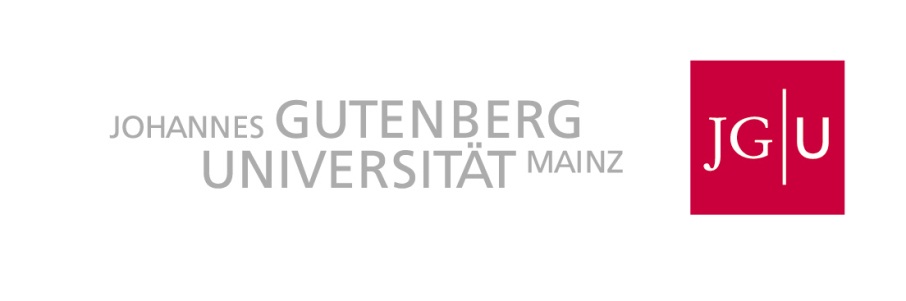 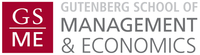 4. Aktuelle Prognose und Evaluation von GPM
Covid-19 in Deutschland
Prof. Dr. Klaus Wälde
[Speaker Notes: Helbing: Unsere Wirtschaft und Handelspolitik sind geprägt von der Theorie rationaler Akteure, in der Individuen optimale und selbstsüchtige Entscheidungen treffen. Darüber hinaus wird angenommen, dass es das Gemeinwohl optimiert, wenn Individuen das tun, was am besten für sie selber ist. Aber ist das wirklich so? Oder kann es sich auszahlen, auf den anderen Rücksicht zu nehmen und Verzicht zu üben? Und wie verhalten sich Menschen wirklich? Diese Fragen werden mit Computermodellen und Resultaten aus Laborexperimenten näher untersucht, mit überraschenden Resultaten!

Haynes: Häufig haben wir das Gefühl, uns "frei" entscheiden zu können, ohne durch äußere oder innere Zwänge eingeschränkt zu sein. Dieser Eindruck der Willensfreiheit wird jedoch durch die neuere Hirnforschung in Frage gestellt. Mit Hilfe moderner Mustererkennungsalgorithmen ist es möglich, freie Willensentscheidungen aus den zeitlich davor stattfindenden Hirnprozessen vorherzusagen. Bedeutet dies, dass unser "freier Wille" durch die Hirnaktivität vorbestimmt ist? Der Vortrag führt in dieses spannende Forschungsgebiet ein und diskutiert, welche großen Aufgaben die Neurowissenschaft der Willensprozesse noch zu bewältigen hat.

Galesic: Since the Enlightenment, rationality has been set above intuition and associated with male thought, while intuition has become linked with female thought. Do these stereotypes still exist today? If they do, are they the same for different domains of life? And are they stable across age groups, gender, and culture? We investigated these questions in two countries that differ in women's traditional roles, using representative national samples of 1,016 people in Germany and 1,002 people in Spain. Participants reported their beliefs about men's and women's intuitions for nine personal and professional domains. The main results are: Substantial stereotypes about intuition exist; these are highly domain-specific rather than general; most strikingly, these do not differ in sign and size between age groups. Moreover, in every domain, substantial in-group preferences exist: Females believe more strongly in the intuitive power of women, and males in that of men. Across domains, stereotypes about gender-specific intuition are more frequent in Germany, even though Spain has a stronger Catholic tradition and political history of conservative gender roles. 

Pfister: Die Wahl zu haben und sich entscheiden zu können, gilt als Kernbestandteil unseres Selbstverständnisses als autonomes, freies Individuum. Unterstellen wir einmal, dass der Mensch in gewissen Grenzen frei entscheiden kann, bleibt die Frage offen, ob und unter welchen Bedingungen seine Entscheidungen gut, richtig und erfolgreich sind. Gerade bei schwierigen Entscheidungen, wenn viele unterschiedliche Aspekte zu berücksichtigen, unsichere Konsequenzen zu beurteilen und kurz- und langfristige Folgen abzuwägen sind, ist unklar, wie man am besten zu einer vernünftigen Entscheidung kommt. Sich entscheiden zu müssen erscheint dann oft eher als Qual denn als Freude an der Wahl. Die verhaltenswissenschaftliche Forschung hat sich in den letzten Jahren intensiv damit beschäftigt, welche Rolle Intuitionen und Emotionen dabei spielen. Der Vortrag wird sich damit beschäftigen, was mit intuitiven und gefühlsmäßigen Entscheidungen gemeint sein kann, und der Frage nachgehen, wann es besser ist, sich auf seine Intuition (sein 'Bauchgefühl') zu verlassen, und wann es vernünftiger ist, die Anstrengung auf sich zu nehmen, intensiv und systematisch über ein Entscheidungsproblem nachzudenken]
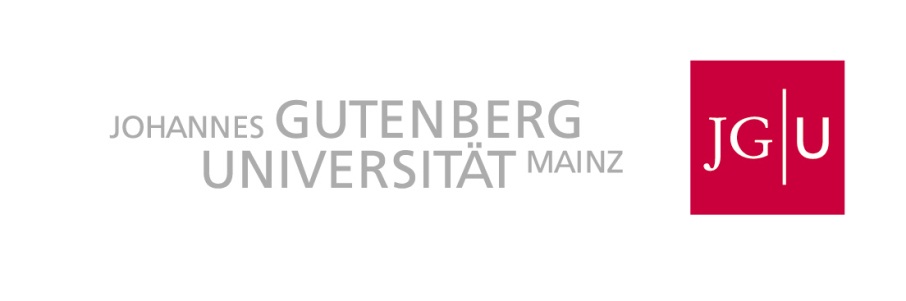 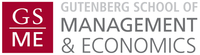 4. Aktuelle Prognose und Evaluation von GPM
Entwicklung Covid-19 in Deutschland in drei regulatorischen Phasen
Unkontrollierte Verbreitung der Infektionen bis 13./16. März 2020
Ab diesem Zeitpunkt traten verschiedene GPM in Kraft
Schließung von Schulen, Absage großer Sportereignisse
„Kontaktsperren“ verschiedener Art
Mit dem 20. April begann die Lockerungsphase 

Ziel der Prognose (Daten bis einschließlich 19. April)
Wie wäre die Entwicklung von Covid-19 in Deutschland gewesen, wenn es zum 20. April keine Lockerung der GPM gegeben hätte?
Diese Vorhersage ist unser „Basisszenario“
Damit Einfluss der Lockerungsmaßnahmen bestimmen
Covid-19 in Deutschland
Prof. Dr. Klaus Wälde
[Speaker Notes: Helbing: Unsere Wirtschaft und Handelspolitik sind geprägt von der Theorie rationaler Akteure, in der Individuen optimale und selbstsüchtige Entscheidungen treffen. Darüber hinaus wird angenommen, dass es das Gemeinwohl optimiert, wenn Individuen das tun, was am besten für sie selber ist. Aber ist das wirklich so? Oder kann es sich auszahlen, auf den anderen Rücksicht zu nehmen und Verzicht zu üben? Und wie verhalten sich Menschen wirklich? Diese Fragen werden mit Computermodellen und Resultaten aus Laborexperimenten näher untersucht, mit überraschenden Resultaten!

Haynes: Häufig haben wir das Gefühl, uns "frei" entscheiden zu können, ohne durch äußere oder innere Zwänge eingeschränkt zu sein. Dieser Eindruck der Willensfreiheit wird jedoch durch die neuere Hirnforschung in Frage gestellt. Mit Hilfe moderner Mustererkennungsalgorithmen ist es möglich, freie Willensentscheidungen aus den zeitlich davor stattfindenden Hirnprozessen vorherzusagen. Bedeutet dies, dass unser "freier Wille" durch die Hirnaktivität vorbestimmt ist? Der Vortrag führt in dieses spannende Forschungsgebiet ein und diskutiert, welche großen Aufgaben die Neurowissenschaft der Willensprozesse noch zu bewältigen hat.

Galesic: Since the Enlightenment, rationality has been set above intuition and associated with male thought, while intuition has become linked with female thought. Do these stereotypes still exist today? If they do, are they the same for different domains of life? And are they stable across age groups, gender, and culture? We investigated these questions in two countries that differ in women's traditional roles, using representative national samples of 1,016 people in Germany and 1,002 people in Spain. Participants reported their beliefs about men's and women's intuitions for nine personal and professional domains. The main results are: Substantial stereotypes about intuition exist; these are highly domain-specific rather than general; most strikingly, these do not differ in sign and size between age groups. Moreover, in every domain, substantial in-group preferences exist: Females believe more strongly in the intuitive power of women, and males in that of men. Across domains, stereotypes about gender-specific intuition are more frequent in Germany, even though Spain has a stronger Catholic tradition and political history of conservative gender roles. 

Pfister: Die Wahl zu haben und sich entscheiden zu können, gilt als Kernbestandteil unseres Selbstverständnisses als autonomes, freies Individuum. Unterstellen wir einmal, dass der Mensch in gewissen Grenzen frei entscheiden kann, bleibt die Frage offen, ob und unter welchen Bedingungen seine Entscheidungen gut, richtig und erfolgreich sind. Gerade bei schwierigen Entscheidungen, wenn viele unterschiedliche Aspekte zu berücksichtigen, unsichere Konsequenzen zu beurteilen und kurz- und langfristige Folgen abzuwägen sind, ist unklar, wie man am besten zu einer vernünftigen Entscheidung kommt. Sich entscheiden zu müssen erscheint dann oft eher als Qual denn als Freude an der Wahl. Die verhaltenswissenschaftliche Forschung hat sich in den letzten Jahren intensiv damit beschäftigt, welche Rolle Intuitionen und Emotionen dabei spielen. Der Vortrag wird sich damit beschäftigen, was mit intuitiven und gefühlsmäßigen Entscheidungen gemeint sein kann, und der Frage nachgehen, wann es besser ist, sich auf seine Intuition (sein 'Bauchgefühl') zu verlassen, und wann es vernünftiger ist, die Anstrengung auf sich zu nehmen, intensiv und systematisch über ein Entscheidungsproblem nachzudenken]
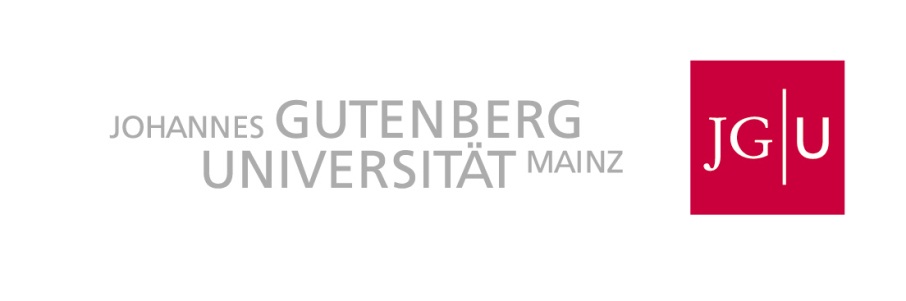 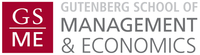 4. Aktuelle Prognose und Evaluation von GPM
Referenzszenario
Covid-19 in Deutschland
Prof. Dr. Klaus Wälde
[Speaker Notes: Helbing: Unsere Wirtschaft und Handelspolitik sind geprägt von der Theorie rationaler Akteure, in der Individuen optimale und selbstsüchtige Entscheidungen treffen. Darüber hinaus wird angenommen, dass es das Gemeinwohl optimiert, wenn Individuen das tun, was am besten für sie selber ist. Aber ist das wirklich so? Oder kann es sich auszahlen, auf den anderen Rücksicht zu nehmen und Verzicht zu üben? Und wie verhalten sich Menschen wirklich? Diese Fragen werden mit Computermodellen und Resultaten aus Laborexperimenten näher untersucht, mit überraschenden Resultaten!

Haynes: Häufig haben wir das Gefühl, uns "frei" entscheiden zu können, ohne durch äußere oder innere Zwänge eingeschränkt zu sein. Dieser Eindruck der Willensfreiheit wird jedoch durch die neuere Hirnforschung in Frage gestellt. Mit Hilfe moderner Mustererkennungsalgorithmen ist es möglich, freie Willensentscheidungen aus den zeitlich davor stattfindenden Hirnprozessen vorherzusagen. Bedeutet dies, dass unser "freier Wille" durch die Hirnaktivität vorbestimmt ist? Der Vortrag führt in dieses spannende Forschungsgebiet ein und diskutiert, welche großen Aufgaben die Neurowissenschaft der Willensprozesse noch zu bewältigen hat.

Galesic: Since the Enlightenment, rationality has been set above intuition and associated with male thought, while intuition has become linked with female thought. Do these stereotypes still exist today? If they do, are they the same for different domains of life? And are they stable across age groups, gender, and culture? We investigated these questions in two countries that differ in women's traditional roles, using representative national samples of 1,016 people in Germany and 1,002 people in Spain. Participants reported their beliefs about men's and women's intuitions for nine personal and professional domains. The main results are: Substantial stereotypes about intuition exist; these are highly domain-specific rather than general; most strikingly, these do not differ in sign and size between age groups. Moreover, in every domain, substantial in-group preferences exist: Females believe more strongly in the intuitive power of women, and males in that of men. Across domains, stereotypes about gender-specific intuition are more frequent in Germany, even though Spain has a stronger Catholic tradition and political history of conservative gender roles. 

Pfister: Die Wahl zu haben und sich entscheiden zu können, gilt als Kernbestandteil unseres Selbstverständnisses als autonomes, freies Individuum. Unterstellen wir einmal, dass der Mensch in gewissen Grenzen frei entscheiden kann, bleibt die Frage offen, ob und unter welchen Bedingungen seine Entscheidungen gut, richtig und erfolgreich sind. Gerade bei schwierigen Entscheidungen, wenn viele unterschiedliche Aspekte zu berücksichtigen, unsichere Konsequenzen zu beurteilen und kurz- und langfristige Folgen abzuwägen sind, ist unklar, wie man am besten zu einer vernünftigen Entscheidung kommt. Sich entscheiden zu müssen erscheint dann oft eher als Qual denn als Freude an der Wahl. Die verhaltenswissenschaftliche Forschung hat sich in den letzten Jahren intensiv damit beschäftigt, welche Rolle Intuitionen und Emotionen dabei spielen. Der Vortrag wird sich damit beschäftigen, was mit intuitiven und gefühlsmäßigen Entscheidungen gemeint sein kann, und der Frage nachgehen, wann es besser ist, sich auf seine Intuition (sein 'Bauchgefühl') zu verlassen, und wann es vernünftiger ist, die Anstrengung auf sich zu nehmen, intensiv und systematisch über ein Entscheidungsproblem nachzudenken]
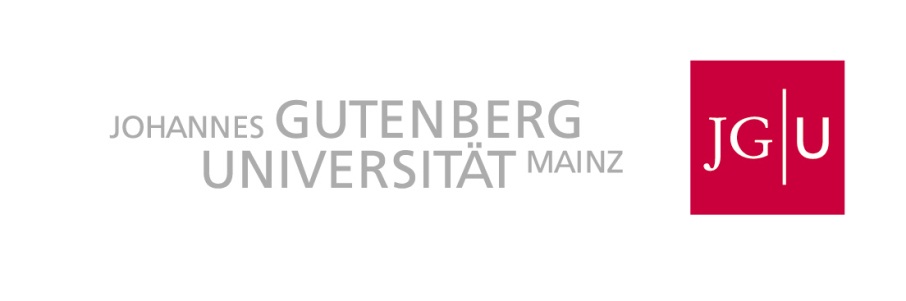 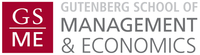 4. Aktuelle Prognose und Evaluation von GPM
Referenzszenario
Seit etwa einer Woche vor Ostern scheint Covid-19 Dynamik in stabilenBahnen zu verlaufen
Donsimoni et al (2020c) vermuteten am 8. April einen Wendepunkt im Anstieg der Zahl der gemeldet Infizierten
Bestätigung am 13. April (Wälde und Weiser 2020) 
Aktuelle Prognose mit Daten bis 19. April in folgender Abbildung
Die Punkte sind die Beobachtungen
Die rote gestrichelte Linie ist der geschätzte und prognostizierte Verlauf
Der grüne Bereich zeigt das 95% Konfidenzintervall
Hätten wir die GPM nicht geändert, würden wir den rot-gestrichelten Verlauf erwarten
Covid-19 in Deutschland
Prof. Dr. Klaus Wälde
[Speaker Notes: Helbing: Unsere Wirtschaft und Handelspolitik sind geprägt von der Theorie rationaler Akteure, in der Individuen optimale und selbstsüchtige Entscheidungen treffen. Darüber hinaus wird angenommen, dass es das Gemeinwohl optimiert, wenn Individuen das tun, was am besten für sie selber ist. Aber ist das wirklich so? Oder kann es sich auszahlen, auf den anderen Rücksicht zu nehmen und Verzicht zu üben? Und wie verhalten sich Menschen wirklich? Diese Fragen werden mit Computermodellen und Resultaten aus Laborexperimenten näher untersucht, mit überraschenden Resultaten!

Haynes: Häufig haben wir das Gefühl, uns "frei" entscheiden zu können, ohne durch äußere oder innere Zwänge eingeschränkt zu sein. Dieser Eindruck der Willensfreiheit wird jedoch durch die neuere Hirnforschung in Frage gestellt. Mit Hilfe moderner Mustererkennungsalgorithmen ist es möglich, freie Willensentscheidungen aus den zeitlich davor stattfindenden Hirnprozessen vorherzusagen. Bedeutet dies, dass unser "freier Wille" durch die Hirnaktivität vorbestimmt ist? Der Vortrag führt in dieses spannende Forschungsgebiet ein und diskutiert, welche großen Aufgaben die Neurowissenschaft der Willensprozesse noch zu bewältigen hat.

Galesic: Since the Enlightenment, rationality has been set above intuition and associated with male thought, while intuition has become linked with female thought. Do these stereotypes still exist today? If they do, are they the same for different domains of life? And are they stable across age groups, gender, and culture? We investigated these questions in two countries that differ in women's traditional roles, using representative national samples of 1,016 people in Germany and 1,002 people in Spain. Participants reported their beliefs about men's and women's intuitions for nine personal and professional domains. The main results are: Substantial stereotypes about intuition exist; these are highly domain-specific rather than general; most strikingly, these do not differ in sign and size between age groups. Moreover, in every domain, substantial in-group preferences exist: Females believe more strongly in the intuitive power of women, and males in that of men. Across domains, stereotypes about gender-specific intuition are more frequent in Germany, even though Spain has a stronger Catholic tradition and political history of conservative gender roles. 

Pfister: Die Wahl zu haben und sich entscheiden zu können, gilt als Kernbestandteil unseres Selbstverständnisses als autonomes, freies Individuum. Unterstellen wir einmal, dass der Mensch in gewissen Grenzen frei entscheiden kann, bleibt die Frage offen, ob und unter welchen Bedingungen seine Entscheidungen gut, richtig und erfolgreich sind. Gerade bei schwierigen Entscheidungen, wenn viele unterschiedliche Aspekte zu berücksichtigen, unsichere Konsequenzen zu beurteilen und kurz- und langfristige Folgen abzuwägen sind, ist unklar, wie man am besten zu einer vernünftigen Entscheidung kommt. Sich entscheiden zu müssen erscheint dann oft eher als Qual denn als Freude an der Wahl. Die verhaltenswissenschaftliche Forschung hat sich in den letzten Jahren intensiv damit beschäftigt, welche Rolle Intuitionen und Emotionen dabei spielen. Der Vortrag wird sich damit beschäftigen, was mit intuitiven und gefühlsmäßigen Entscheidungen gemeint sein kann, und der Frage nachgehen, wann es besser ist, sich auf seine Intuition (sein 'Bauchgefühl') zu verlassen, und wann es vernünftiger ist, die Anstrengung auf sich zu nehmen, intensiv und systematisch über ein Entscheidungsproblem nachzudenken]
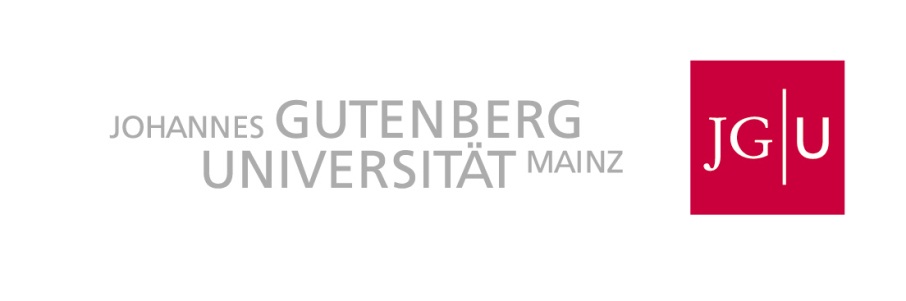 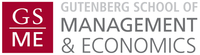 4. Aktuelle Prognose und Evaluation von GPM
Referenzszenario
Die Zahl der gemeldet Infizierten (RKI) und der prognostizierte Verlauf bei unveränderten GPM vor 20. April (Gompertzkurve)
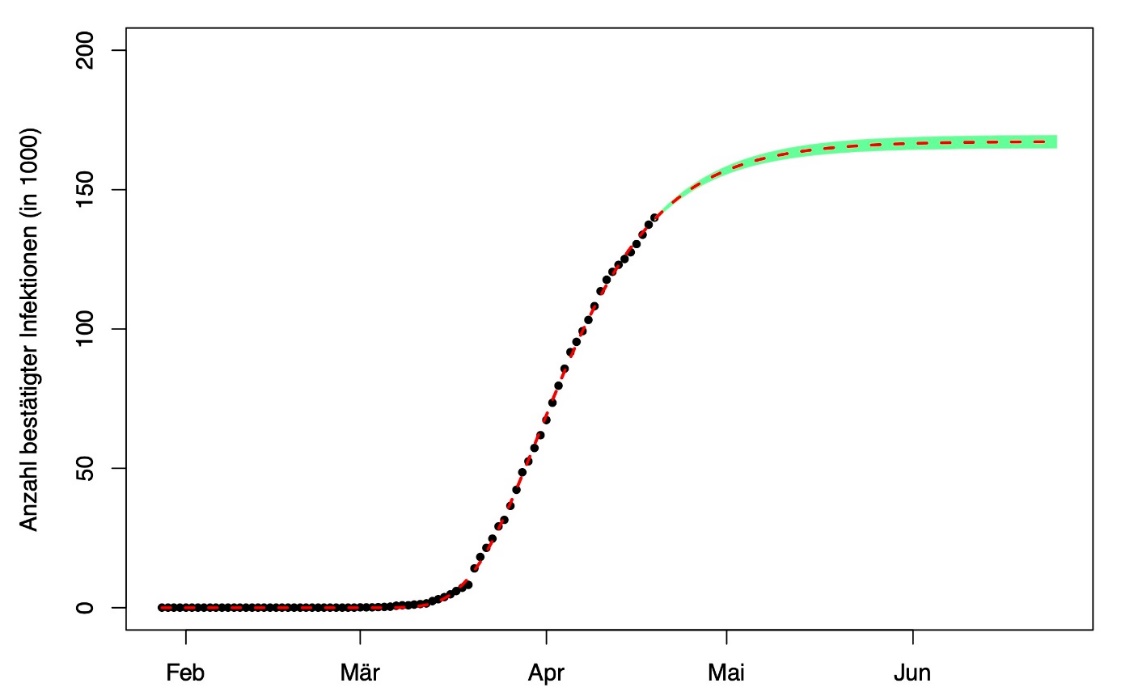 Covid-19 in Deutschland
Prof. Dr. Klaus Wälde
[Speaker Notes: Helbing: Unsere Wirtschaft und Handelspolitik sind geprägt von der Theorie rationaler Akteure, in der Individuen optimale und selbstsüchtige Entscheidungen treffen. Darüber hinaus wird angenommen, dass es das Gemeinwohl optimiert, wenn Individuen das tun, was am besten für sie selber ist. Aber ist das wirklich so? Oder kann es sich auszahlen, auf den anderen Rücksicht zu nehmen und Verzicht zu üben? Und wie verhalten sich Menschen wirklich? Diese Fragen werden mit Computermodellen und Resultaten aus Laborexperimenten näher untersucht, mit überraschenden Resultaten!

Haynes: Häufig haben wir das Gefühl, uns "frei" entscheiden zu können, ohne durch äußere oder innere Zwänge eingeschränkt zu sein. Dieser Eindruck der Willensfreiheit wird jedoch durch die neuere Hirnforschung in Frage gestellt. Mit Hilfe moderner Mustererkennungsalgorithmen ist es möglich, freie Willensentscheidungen aus den zeitlich davor stattfindenden Hirnprozessen vorherzusagen. Bedeutet dies, dass unser "freier Wille" durch die Hirnaktivität vorbestimmt ist? Der Vortrag führt in dieses spannende Forschungsgebiet ein und diskutiert, welche großen Aufgaben die Neurowissenschaft der Willensprozesse noch zu bewältigen hat.

Galesic: Since the Enlightenment, rationality has been set above intuition and associated with male thought, while intuition has become linked with female thought. Do these stereotypes still exist today? If they do, are they the same for different domains of life? And are they stable across age groups, gender, and culture? We investigated these questions in two countries that differ in women's traditional roles, using representative national samples of 1,016 people in Germany and 1,002 people in Spain. Participants reported their beliefs about men's and women's intuitions for nine personal and professional domains. The main results are: Substantial stereotypes about intuition exist; these are highly domain-specific rather than general; most strikingly, these do not differ in sign and size between age groups. Moreover, in every domain, substantial in-group preferences exist: Females believe more strongly in the intuitive power of women, and males in that of men. Across domains, stereotypes about gender-specific intuition are more frequent in Germany, even though Spain has a stronger Catholic tradition and political history of conservative gender roles. 

Pfister: Die Wahl zu haben und sich entscheiden zu können, gilt als Kernbestandteil unseres Selbstverständnisses als autonomes, freies Individuum. Unterstellen wir einmal, dass der Mensch in gewissen Grenzen frei entscheiden kann, bleibt die Frage offen, ob und unter welchen Bedingungen seine Entscheidungen gut, richtig und erfolgreich sind. Gerade bei schwierigen Entscheidungen, wenn viele unterschiedliche Aspekte zu berücksichtigen, unsichere Konsequenzen zu beurteilen und kurz- und langfristige Folgen abzuwägen sind, ist unklar, wie man am besten zu einer vernünftigen Entscheidung kommt. Sich entscheiden zu müssen erscheint dann oft eher als Qual denn als Freude an der Wahl. Die verhaltenswissenschaftliche Forschung hat sich in den letzten Jahren intensiv damit beschäftigt, welche Rolle Intuitionen und Emotionen dabei spielen. Der Vortrag wird sich damit beschäftigen, was mit intuitiven und gefühlsmäßigen Entscheidungen gemeint sein kann, und der Frage nachgehen, wann es besser ist, sich auf seine Intuition (sein 'Bauchgefühl') zu verlassen, und wann es vernünftiger ist, die Anstrengung auf sich zu nehmen, intensiv und systematisch über ein Entscheidungsproblem nachzudenken]
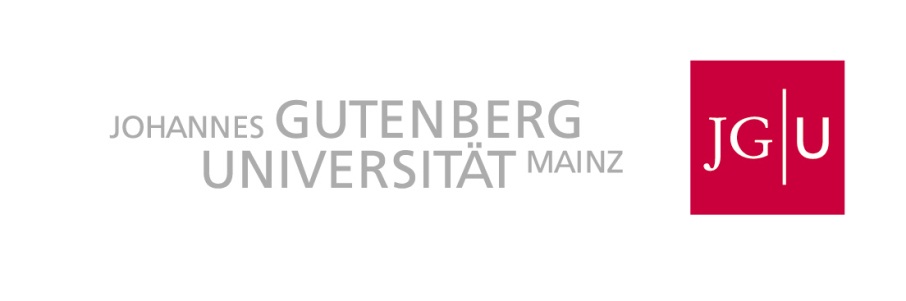 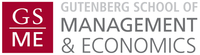 4. Aktuelle Prognose und Evaluation von GPM
Prognosen und Lockerungseffekte
Covid-19 in Deutschland
Prof. Dr. Klaus Wälde
[Speaker Notes: Helbing: Unsere Wirtschaft und Handelspolitik sind geprägt von der Theorie rationaler Akteure, in der Individuen optimale und selbstsüchtige Entscheidungen treffen. Darüber hinaus wird angenommen, dass es das Gemeinwohl optimiert, wenn Individuen das tun, was am besten für sie selber ist. Aber ist das wirklich so? Oder kann es sich auszahlen, auf den anderen Rücksicht zu nehmen und Verzicht zu üben? Und wie verhalten sich Menschen wirklich? Diese Fragen werden mit Computermodellen und Resultaten aus Laborexperimenten näher untersucht, mit überraschenden Resultaten!

Haynes: Häufig haben wir das Gefühl, uns "frei" entscheiden zu können, ohne durch äußere oder innere Zwänge eingeschränkt zu sein. Dieser Eindruck der Willensfreiheit wird jedoch durch die neuere Hirnforschung in Frage gestellt. Mit Hilfe moderner Mustererkennungsalgorithmen ist es möglich, freie Willensentscheidungen aus den zeitlich davor stattfindenden Hirnprozessen vorherzusagen. Bedeutet dies, dass unser "freier Wille" durch die Hirnaktivität vorbestimmt ist? Der Vortrag führt in dieses spannende Forschungsgebiet ein und diskutiert, welche großen Aufgaben die Neurowissenschaft der Willensprozesse noch zu bewältigen hat.

Galesic: Since the Enlightenment, rationality has been set above intuition and associated with male thought, while intuition has become linked with female thought. Do these stereotypes still exist today? If they do, are they the same for different domains of life? And are they stable across age groups, gender, and culture? We investigated these questions in two countries that differ in women's traditional roles, using representative national samples of 1,016 people in Germany and 1,002 people in Spain. Participants reported their beliefs about men's and women's intuitions for nine personal and professional domains. The main results are: Substantial stereotypes about intuition exist; these are highly domain-specific rather than general; most strikingly, these do not differ in sign and size between age groups. Moreover, in every domain, substantial in-group preferences exist: Females believe more strongly in the intuitive power of women, and males in that of men. Across domains, stereotypes about gender-specific intuition are more frequent in Germany, even though Spain has a stronger Catholic tradition and political history of conservative gender roles. 

Pfister: Die Wahl zu haben und sich entscheiden zu können, gilt als Kernbestandteil unseres Selbstverständnisses als autonomes, freies Individuum. Unterstellen wir einmal, dass der Mensch in gewissen Grenzen frei entscheiden kann, bleibt die Frage offen, ob und unter welchen Bedingungen seine Entscheidungen gut, richtig und erfolgreich sind. Gerade bei schwierigen Entscheidungen, wenn viele unterschiedliche Aspekte zu berücksichtigen, unsichere Konsequenzen zu beurteilen und kurz- und langfristige Folgen abzuwägen sind, ist unklar, wie man am besten zu einer vernünftigen Entscheidung kommt. Sich entscheiden zu müssen erscheint dann oft eher als Qual denn als Freude an der Wahl. Die verhaltenswissenschaftliche Forschung hat sich in den letzten Jahren intensiv damit beschäftigt, welche Rolle Intuitionen und Emotionen dabei spielen. Der Vortrag wird sich damit beschäftigen, was mit intuitiven und gefühlsmäßigen Entscheidungen gemeint sein kann, und der Frage nachgehen, wann es besser ist, sich auf seine Intuition (sein 'Bauchgefühl') zu verlassen, und wann es vernünftiger ist, die Anstrengung auf sich zu nehmen, intensiv und systematisch über ein Entscheidungsproblem nachzudenken]
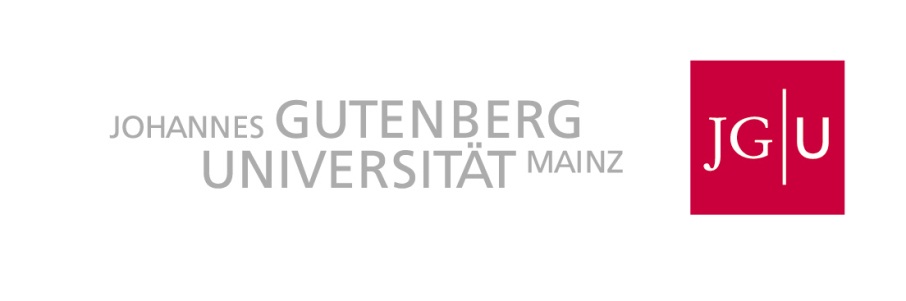 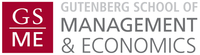 4. Aktuelle Prognose und Evaluation von GPM
Prognosen und Lockerungseffekte
Was ist der mögliche Effekt der Lockerungen ab 20. April?
Grundsätzliche Idee ist in Donsimoni et al. (2020c)
Aktuelle Version mit Daten bis zum 19. April zeigt nächste Abbildung

Kalibrierung zeichnet Inzidenzen in der ersten regulatorischen Phasesehr gut durch die rote Kurve nach (linker Teil der Abbildung)
Für die zweite Phase mit GPM erfasst das Modell (gelbe Kurve) den durchschnittlichen Verlauf der täglich gemeldeten Neuerkrankungen 

Das kalibrierte Modell erklärt insgesamt gemeldete Infektionen sowohl in 1. als auch 2. Phase sehr gut (rechter Teil der Abbildung)
Covid-19 in Deutschland
Prof. Dr. Klaus Wälde
[Speaker Notes: Helbing: Unsere Wirtschaft und Handelspolitik sind geprägt von der Theorie rationaler Akteure, in der Individuen optimale und selbstsüchtige Entscheidungen treffen. Darüber hinaus wird angenommen, dass es das Gemeinwohl optimiert, wenn Individuen das tun, was am besten für sie selber ist. Aber ist das wirklich so? Oder kann es sich auszahlen, auf den anderen Rücksicht zu nehmen und Verzicht zu üben? Und wie verhalten sich Menschen wirklich? Diese Fragen werden mit Computermodellen und Resultaten aus Laborexperimenten näher untersucht, mit überraschenden Resultaten!

Haynes: Häufig haben wir das Gefühl, uns "frei" entscheiden zu können, ohne durch äußere oder innere Zwänge eingeschränkt zu sein. Dieser Eindruck der Willensfreiheit wird jedoch durch die neuere Hirnforschung in Frage gestellt. Mit Hilfe moderner Mustererkennungsalgorithmen ist es möglich, freie Willensentscheidungen aus den zeitlich davor stattfindenden Hirnprozessen vorherzusagen. Bedeutet dies, dass unser "freier Wille" durch die Hirnaktivität vorbestimmt ist? Der Vortrag führt in dieses spannende Forschungsgebiet ein und diskutiert, welche großen Aufgaben die Neurowissenschaft der Willensprozesse noch zu bewältigen hat.

Galesic: Since the Enlightenment, rationality has been set above intuition and associated with male thought, while intuition has become linked with female thought. Do these stereotypes still exist today? If they do, are they the same for different domains of life? And are they stable across age groups, gender, and culture? We investigated these questions in two countries that differ in women's traditional roles, using representative national samples of 1,016 people in Germany and 1,002 people in Spain. Participants reported their beliefs about men's and women's intuitions for nine personal and professional domains. The main results are: Substantial stereotypes about intuition exist; these are highly domain-specific rather than general; most strikingly, these do not differ in sign and size between age groups. Moreover, in every domain, substantial in-group preferences exist: Females believe more strongly in the intuitive power of women, and males in that of men. Across domains, stereotypes about gender-specific intuition are more frequent in Germany, even though Spain has a stronger Catholic tradition and political history of conservative gender roles. 

Pfister: Die Wahl zu haben und sich entscheiden zu können, gilt als Kernbestandteil unseres Selbstverständnisses als autonomes, freies Individuum. Unterstellen wir einmal, dass der Mensch in gewissen Grenzen frei entscheiden kann, bleibt die Frage offen, ob und unter welchen Bedingungen seine Entscheidungen gut, richtig und erfolgreich sind. Gerade bei schwierigen Entscheidungen, wenn viele unterschiedliche Aspekte zu berücksichtigen, unsichere Konsequenzen zu beurteilen und kurz- und langfristige Folgen abzuwägen sind, ist unklar, wie man am besten zu einer vernünftigen Entscheidung kommt. Sich entscheiden zu müssen erscheint dann oft eher als Qual denn als Freude an der Wahl. Die verhaltenswissenschaftliche Forschung hat sich in den letzten Jahren intensiv damit beschäftigt, welche Rolle Intuitionen und Emotionen dabei spielen. Der Vortrag wird sich damit beschäftigen, was mit intuitiven und gefühlsmäßigen Entscheidungen gemeint sein kann, und der Frage nachgehen, wann es besser ist, sich auf seine Intuition (sein 'Bauchgefühl') zu verlassen, und wann es vernünftiger ist, die Anstrengung auf sich zu nehmen, intensiv und systematisch über ein Entscheidungsproblem nachzudenken]
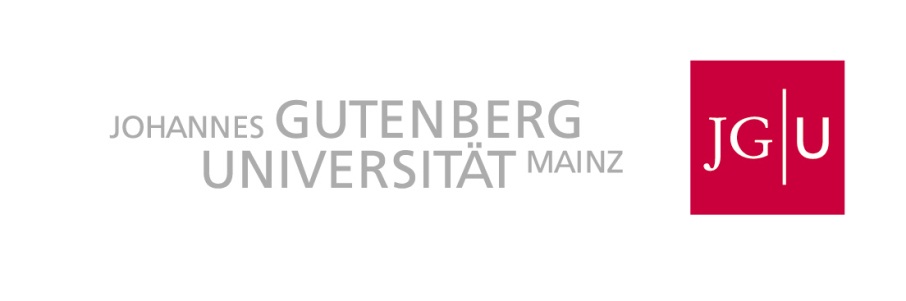 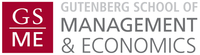 4. Aktuelle Prognose und Evaluation von GPM
Prognosen und Lockerungseffekte
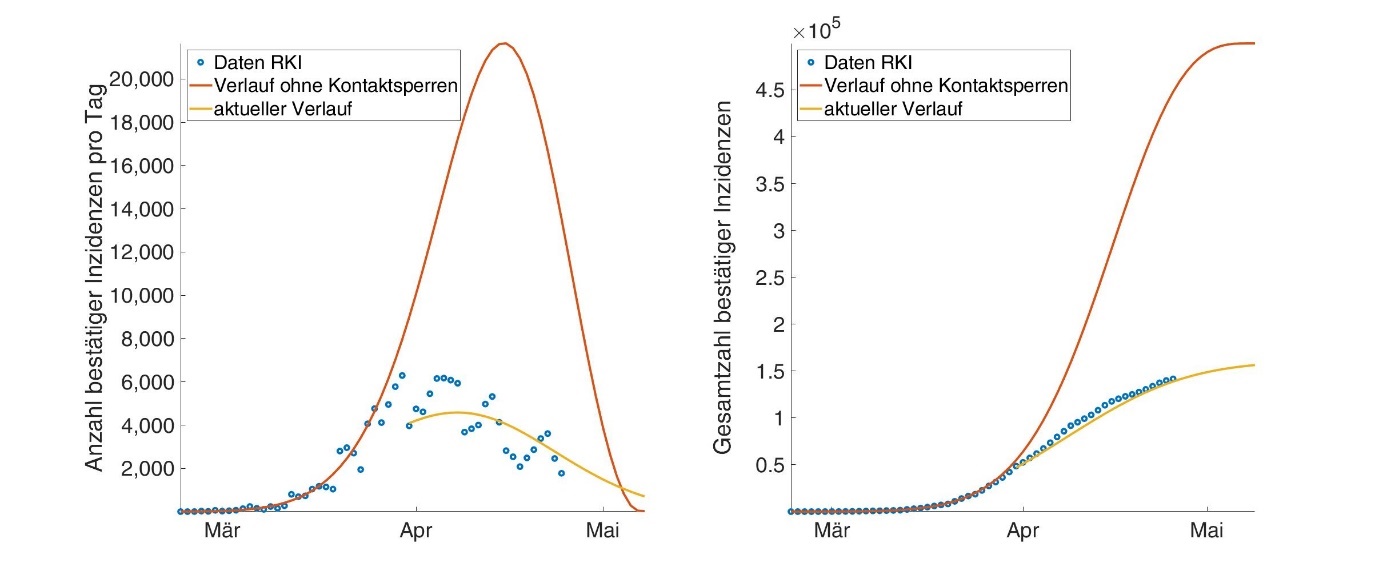 Covid-19 in Deutschland
Prof. Dr. Klaus Wälde
[Speaker Notes: Helbing: Unsere Wirtschaft und Handelspolitik sind geprägt von der Theorie rationaler Akteure, in der Individuen optimale und selbstsüchtige Entscheidungen treffen. Darüber hinaus wird angenommen, dass es das Gemeinwohl optimiert, wenn Individuen das tun, was am besten für sie selber ist. Aber ist das wirklich so? Oder kann es sich auszahlen, auf den anderen Rücksicht zu nehmen und Verzicht zu üben? Und wie verhalten sich Menschen wirklich? Diese Fragen werden mit Computermodellen und Resultaten aus Laborexperimenten näher untersucht, mit überraschenden Resultaten!

Haynes: Häufig haben wir das Gefühl, uns "frei" entscheiden zu können, ohne durch äußere oder innere Zwänge eingeschränkt zu sein. Dieser Eindruck der Willensfreiheit wird jedoch durch die neuere Hirnforschung in Frage gestellt. Mit Hilfe moderner Mustererkennungsalgorithmen ist es möglich, freie Willensentscheidungen aus den zeitlich davor stattfindenden Hirnprozessen vorherzusagen. Bedeutet dies, dass unser "freier Wille" durch die Hirnaktivität vorbestimmt ist? Der Vortrag führt in dieses spannende Forschungsgebiet ein und diskutiert, welche großen Aufgaben die Neurowissenschaft der Willensprozesse noch zu bewältigen hat.

Galesic: Since the Enlightenment, rationality has been set above intuition and associated with male thought, while intuition has become linked with female thought. Do these stereotypes still exist today? If they do, are they the same for different domains of life? And are they stable across age groups, gender, and culture? We investigated these questions in two countries that differ in women's traditional roles, using representative national samples of 1,016 people in Germany and 1,002 people in Spain. Participants reported their beliefs about men's and women's intuitions for nine personal and professional domains. The main results are: Substantial stereotypes about intuition exist; these are highly domain-specific rather than general; most strikingly, these do not differ in sign and size between age groups. Moreover, in every domain, substantial in-group preferences exist: Females believe more strongly in the intuitive power of women, and males in that of men. Across domains, stereotypes about gender-specific intuition are more frequent in Germany, even though Spain has a stronger Catholic tradition and political history of conservative gender roles. 

Pfister: Die Wahl zu haben und sich entscheiden zu können, gilt als Kernbestandteil unseres Selbstverständnisses als autonomes, freies Individuum. Unterstellen wir einmal, dass der Mensch in gewissen Grenzen frei entscheiden kann, bleibt die Frage offen, ob und unter welchen Bedingungen seine Entscheidungen gut, richtig und erfolgreich sind. Gerade bei schwierigen Entscheidungen, wenn viele unterschiedliche Aspekte zu berücksichtigen, unsichere Konsequenzen zu beurteilen und kurz- und langfristige Folgen abzuwägen sind, ist unklar, wie man am besten zu einer vernünftigen Entscheidung kommt. Sich entscheiden zu müssen erscheint dann oft eher als Qual denn als Freude an der Wahl. Die verhaltenswissenschaftliche Forschung hat sich in den letzten Jahren intensiv damit beschäftigt, welche Rolle Intuitionen und Emotionen dabei spielen. Der Vortrag wird sich damit beschäftigen, was mit intuitiven und gefühlsmäßigen Entscheidungen gemeint sein kann, und der Frage nachgehen, wann es besser ist, sich auf seine Intuition (sein 'Bauchgefühl') zu verlassen, und wann es vernünftiger ist, die Anstrengung auf sich zu nehmen, intensiv und systematisch über ein Entscheidungsproblem nachzudenken]
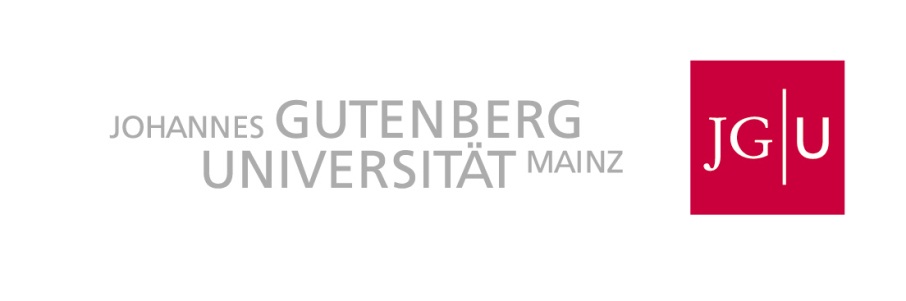 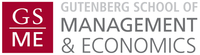 4. Aktuelle Prognose und Evaluation von GPM
Prognosen und Lockerungseffekte
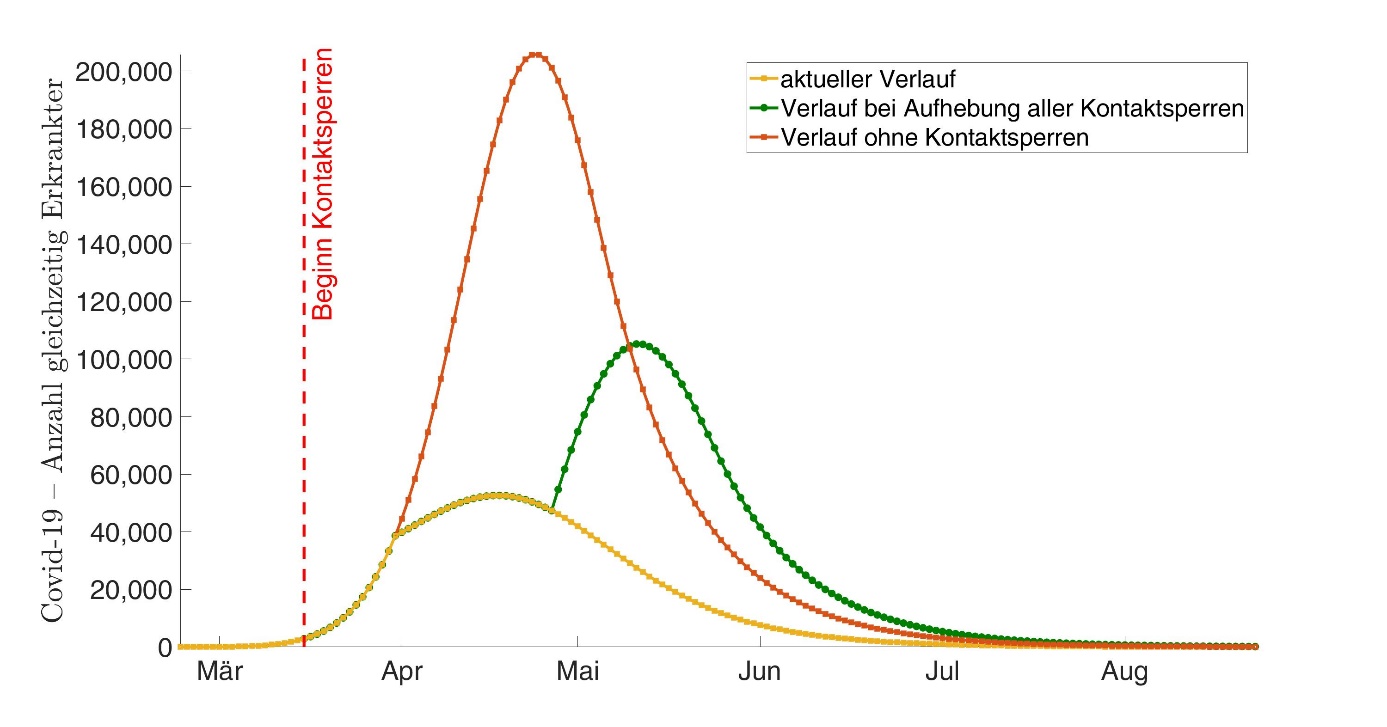 Covid-19 in Deutschland
Prof. Dr. Klaus Wälde
[Speaker Notes: Helbing: Unsere Wirtschaft und Handelspolitik sind geprägt von der Theorie rationaler Akteure, in der Individuen optimale und selbstsüchtige Entscheidungen treffen. Darüber hinaus wird angenommen, dass es das Gemeinwohl optimiert, wenn Individuen das tun, was am besten für sie selber ist. Aber ist das wirklich so? Oder kann es sich auszahlen, auf den anderen Rücksicht zu nehmen und Verzicht zu üben? Und wie verhalten sich Menschen wirklich? Diese Fragen werden mit Computermodellen und Resultaten aus Laborexperimenten näher untersucht, mit überraschenden Resultaten!

Haynes: Häufig haben wir das Gefühl, uns "frei" entscheiden zu können, ohne durch äußere oder innere Zwänge eingeschränkt zu sein. Dieser Eindruck der Willensfreiheit wird jedoch durch die neuere Hirnforschung in Frage gestellt. Mit Hilfe moderner Mustererkennungsalgorithmen ist es möglich, freie Willensentscheidungen aus den zeitlich davor stattfindenden Hirnprozessen vorherzusagen. Bedeutet dies, dass unser "freier Wille" durch die Hirnaktivität vorbestimmt ist? Der Vortrag führt in dieses spannende Forschungsgebiet ein und diskutiert, welche großen Aufgaben die Neurowissenschaft der Willensprozesse noch zu bewältigen hat.

Galesic: Since the Enlightenment, rationality has been set above intuition and associated with male thought, while intuition has become linked with female thought. Do these stereotypes still exist today? If they do, are they the same for different domains of life? And are they stable across age groups, gender, and culture? We investigated these questions in two countries that differ in women's traditional roles, using representative national samples of 1,016 people in Germany and 1,002 people in Spain. Participants reported their beliefs about men's and women's intuitions for nine personal and professional domains. The main results are: Substantial stereotypes about intuition exist; these are highly domain-specific rather than general; most strikingly, these do not differ in sign and size between age groups. Moreover, in every domain, substantial in-group preferences exist: Females believe more strongly in the intuitive power of women, and males in that of men. Across domains, stereotypes about gender-specific intuition are more frequent in Germany, even though Spain has a stronger Catholic tradition and political history of conservative gender roles. 

Pfister: Die Wahl zu haben und sich entscheiden zu können, gilt als Kernbestandteil unseres Selbstverständnisses als autonomes, freies Individuum. Unterstellen wir einmal, dass der Mensch in gewissen Grenzen frei entscheiden kann, bleibt die Frage offen, ob und unter welchen Bedingungen seine Entscheidungen gut, richtig und erfolgreich sind. Gerade bei schwierigen Entscheidungen, wenn viele unterschiedliche Aspekte zu berücksichtigen, unsichere Konsequenzen zu beurteilen und kurz- und langfristige Folgen abzuwägen sind, ist unklar, wie man am besten zu einer vernünftigen Entscheidung kommt. Sich entscheiden zu müssen erscheint dann oft eher als Qual denn als Freude an der Wahl. Die verhaltenswissenschaftliche Forschung hat sich in den letzten Jahren intensiv damit beschäftigt, welche Rolle Intuitionen und Emotionen dabei spielen. Der Vortrag wird sich damit beschäftigen, was mit intuitiven und gefühlsmäßigen Entscheidungen gemeint sein kann, und der Frage nachgehen, wann es besser ist, sich auf seine Intuition (sein 'Bauchgefühl') zu verlassen, und wann es vernünftiger ist, die Anstrengung auf sich zu nehmen, intensiv und systematisch über ein Entscheidungsproblem nachzudenken]
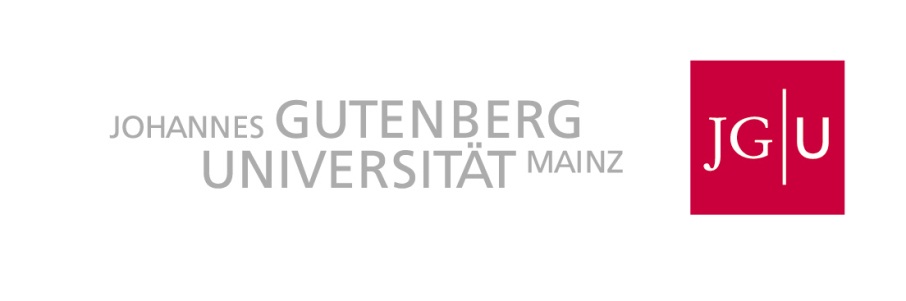 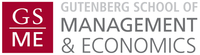 4. Aktuelle Prognose und Evaluation von GPM
Prognosen und Lockerungseffekte
Covid-19 in Deutschland
Prof. Dr. Klaus Wälde
[Speaker Notes: Helbing: Unsere Wirtschaft und Handelspolitik sind geprägt von der Theorie rationaler Akteure, in der Individuen optimale und selbstsüchtige Entscheidungen treffen. Darüber hinaus wird angenommen, dass es das Gemeinwohl optimiert, wenn Individuen das tun, was am besten für sie selber ist. Aber ist das wirklich so? Oder kann es sich auszahlen, auf den anderen Rücksicht zu nehmen und Verzicht zu üben? Und wie verhalten sich Menschen wirklich? Diese Fragen werden mit Computermodellen und Resultaten aus Laborexperimenten näher untersucht, mit überraschenden Resultaten!

Haynes: Häufig haben wir das Gefühl, uns "frei" entscheiden zu können, ohne durch äußere oder innere Zwänge eingeschränkt zu sein. Dieser Eindruck der Willensfreiheit wird jedoch durch die neuere Hirnforschung in Frage gestellt. Mit Hilfe moderner Mustererkennungsalgorithmen ist es möglich, freie Willensentscheidungen aus den zeitlich davor stattfindenden Hirnprozessen vorherzusagen. Bedeutet dies, dass unser "freier Wille" durch die Hirnaktivität vorbestimmt ist? Der Vortrag führt in dieses spannende Forschungsgebiet ein und diskutiert, welche großen Aufgaben die Neurowissenschaft der Willensprozesse noch zu bewältigen hat.

Galesic: Since the Enlightenment, rationality has been set above intuition and associated with male thought, while intuition has become linked with female thought. Do these stereotypes still exist today? If they do, are they the same for different domains of life? And are they stable across age groups, gender, and culture? We investigated these questions in two countries that differ in women's traditional roles, using representative national samples of 1,016 people in Germany and 1,002 people in Spain. Participants reported their beliefs about men's and women's intuitions for nine personal and professional domains. The main results are: Substantial stereotypes about intuition exist; these are highly domain-specific rather than general; most strikingly, these do not differ in sign and size between age groups. Moreover, in every domain, substantial in-group preferences exist: Females believe more strongly in the intuitive power of women, and males in that of men. Across domains, stereotypes about gender-specific intuition are more frequent in Germany, even though Spain has a stronger Catholic tradition and political history of conservative gender roles. 

Pfister: Die Wahl zu haben und sich entscheiden zu können, gilt als Kernbestandteil unseres Selbstverständnisses als autonomes, freies Individuum. Unterstellen wir einmal, dass der Mensch in gewissen Grenzen frei entscheiden kann, bleibt die Frage offen, ob und unter welchen Bedingungen seine Entscheidungen gut, richtig und erfolgreich sind. Gerade bei schwierigen Entscheidungen, wenn viele unterschiedliche Aspekte zu berücksichtigen, unsichere Konsequenzen zu beurteilen und kurz- und langfristige Folgen abzuwägen sind, ist unklar, wie man am besten zu einer vernünftigen Entscheidung kommt. Sich entscheiden zu müssen erscheint dann oft eher als Qual denn als Freude an der Wahl. Die verhaltenswissenschaftliche Forschung hat sich in den letzten Jahren intensiv damit beschäftigt, welche Rolle Intuitionen und Emotionen dabei spielen. Der Vortrag wird sich damit beschäftigen, was mit intuitiven und gefühlsmäßigen Entscheidungen gemeint sein kann, und der Frage nachgehen, wann es besser ist, sich auf seine Intuition (sein 'Bauchgefühl') zu verlassen, und wann es vernünftiger ist, die Anstrengung auf sich zu nehmen, intensiv und systematisch über ein Entscheidungsproblem nachzudenken]
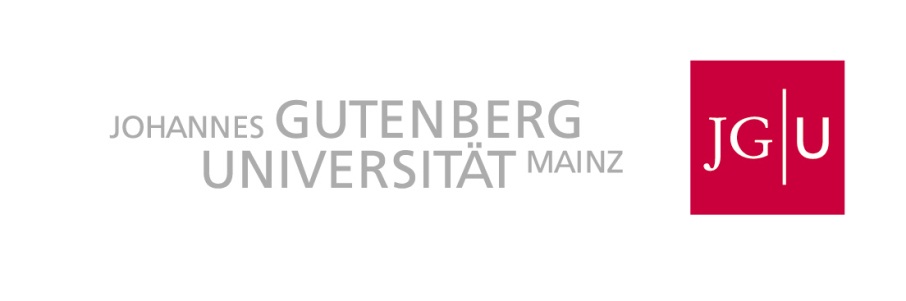 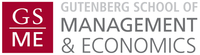 4. Aktuelle Prognose und Evaluation von GPM
Effekte auf Bundesländerebene
Covid-19 in Deutschland
Prof. Dr. Klaus Wälde
[Speaker Notes: Helbing: Unsere Wirtschaft und Handelspolitik sind geprägt von der Theorie rationaler Akteure, in der Individuen optimale und selbstsüchtige Entscheidungen treffen. Darüber hinaus wird angenommen, dass es das Gemeinwohl optimiert, wenn Individuen das tun, was am besten für sie selber ist. Aber ist das wirklich so? Oder kann es sich auszahlen, auf den anderen Rücksicht zu nehmen und Verzicht zu üben? Und wie verhalten sich Menschen wirklich? Diese Fragen werden mit Computermodellen und Resultaten aus Laborexperimenten näher untersucht, mit überraschenden Resultaten!

Haynes: Häufig haben wir das Gefühl, uns "frei" entscheiden zu können, ohne durch äußere oder innere Zwänge eingeschränkt zu sein. Dieser Eindruck der Willensfreiheit wird jedoch durch die neuere Hirnforschung in Frage gestellt. Mit Hilfe moderner Mustererkennungsalgorithmen ist es möglich, freie Willensentscheidungen aus den zeitlich davor stattfindenden Hirnprozessen vorherzusagen. Bedeutet dies, dass unser "freier Wille" durch die Hirnaktivität vorbestimmt ist? Der Vortrag führt in dieses spannende Forschungsgebiet ein und diskutiert, welche großen Aufgaben die Neurowissenschaft der Willensprozesse noch zu bewältigen hat.

Galesic: Since the Enlightenment, rationality has been set above intuition and associated with male thought, while intuition has become linked with female thought. Do these stereotypes still exist today? If they do, are they the same for different domains of life? And are they stable across age groups, gender, and culture? We investigated these questions in two countries that differ in women's traditional roles, using representative national samples of 1,016 people in Germany and 1,002 people in Spain. Participants reported their beliefs about men's and women's intuitions for nine personal and professional domains. The main results are: Substantial stereotypes about intuition exist; these are highly domain-specific rather than general; most strikingly, these do not differ in sign and size between age groups. Moreover, in every domain, substantial in-group preferences exist: Females believe more strongly in the intuitive power of women, and males in that of men. Across domains, stereotypes about gender-specific intuition are more frequent in Germany, even though Spain has a stronger Catholic tradition and political history of conservative gender roles. 

Pfister: Die Wahl zu haben und sich entscheiden zu können, gilt als Kernbestandteil unseres Selbstverständnisses als autonomes, freies Individuum. Unterstellen wir einmal, dass der Mensch in gewissen Grenzen frei entscheiden kann, bleibt die Frage offen, ob und unter welchen Bedingungen seine Entscheidungen gut, richtig und erfolgreich sind. Gerade bei schwierigen Entscheidungen, wenn viele unterschiedliche Aspekte zu berücksichtigen, unsichere Konsequenzen zu beurteilen und kurz- und langfristige Folgen abzuwägen sind, ist unklar, wie man am besten zu einer vernünftigen Entscheidung kommt. Sich entscheiden zu müssen erscheint dann oft eher als Qual denn als Freude an der Wahl. Die verhaltenswissenschaftliche Forschung hat sich in den letzten Jahren intensiv damit beschäftigt, welche Rolle Intuitionen und Emotionen dabei spielen. Der Vortrag wird sich damit beschäftigen, was mit intuitiven und gefühlsmäßigen Entscheidungen gemeint sein kann, und der Frage nachgehen, wann es besser ist, sich auf seine Intuition (sein 'Bauchgefühl') zu verlassen, und wann es vernünftiger ist, die Anstrengung auf sich zu nehmen, intensiv und systematisch über ein Entscheidungsproblem nachzudenken]
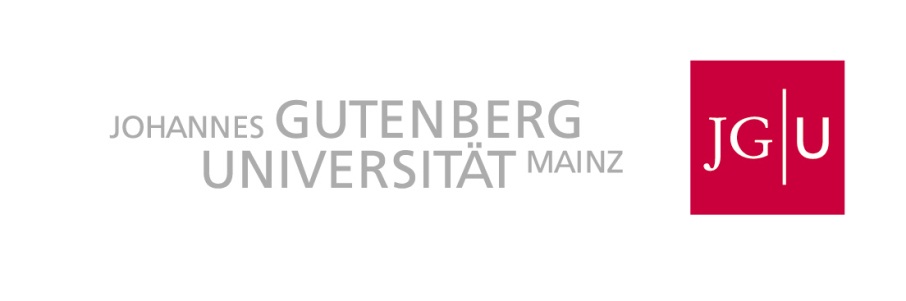 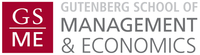 4. Aktuelle Prognose und Evaluation von GPM
Effekte auf Bundesländerebene
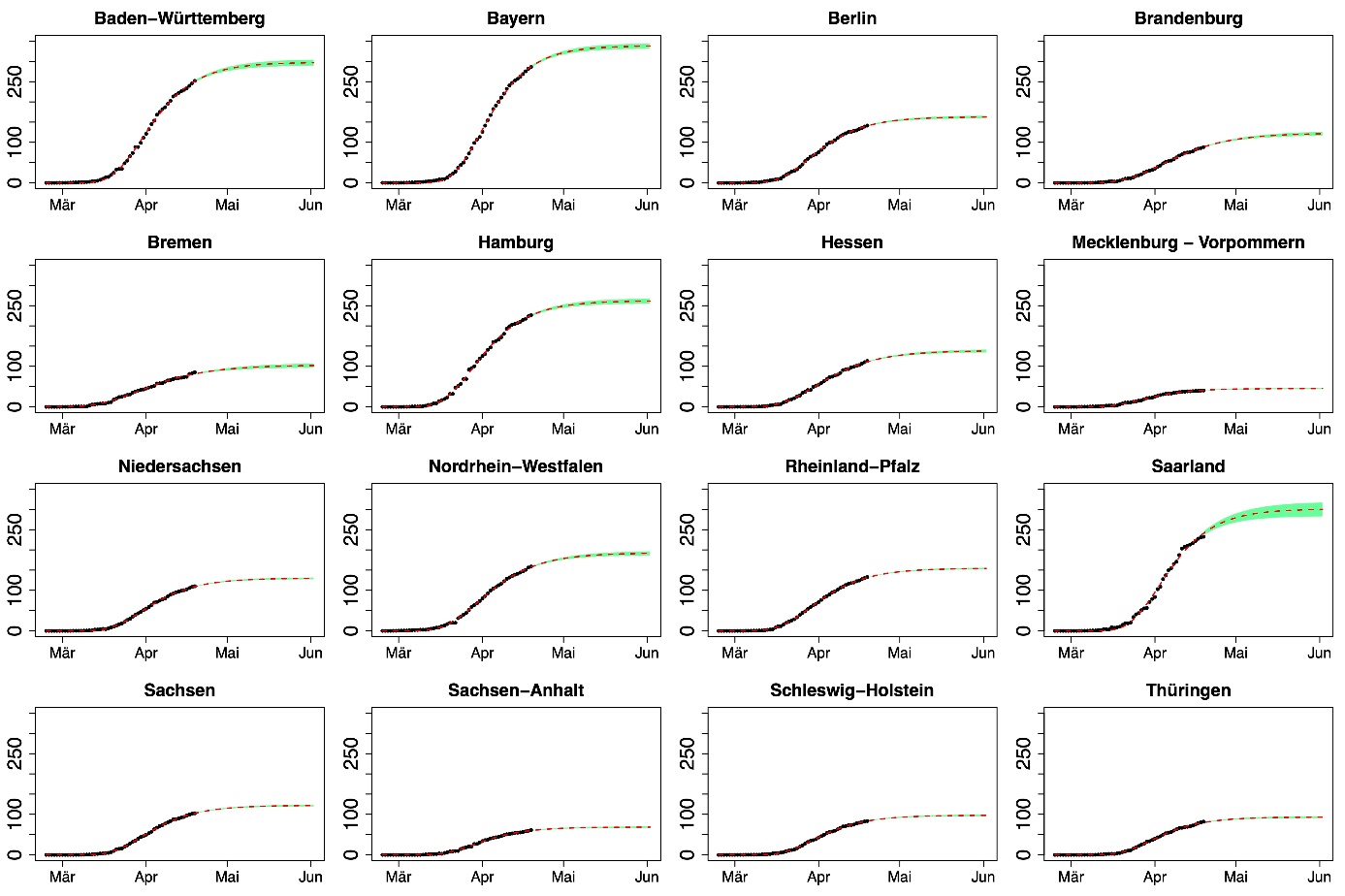 Covid-19 in Deutschland
Prof. Dr. Klaus Wälde
[Speaker Notes: Helbing: Unsere Wirtschaft und Handelspolitik sind geprägt von der Theorie rationaler Akteure, in der Individuen optimale und selbstsüchtige Entscheidungen treffen. Darüber hinaus wird angenommen, dass es das Gemeinwohl optimiert, wenn Individuen das tun, was am besten für sie selber ist. Aber ist das wirklich so? Oder kann es sich auszahlen, auf den anderen Rücksicht zu nehmen und Verzicht zu üben? Und wie verhalten sich Menschen wirklich? Diese Fragen werden mit Computermodellen und Resultaten aus Laborexperimenten näher untersucht, mit überraschenden Resultaten!

Haynes: Häufig haben wir das Gefühl, uns "frei" entscheiden zu können, ohne durch äußere oder innere Zwänge eingeschränkt zu sein. Dieser Eindruck der Willensfreiheit wird jedoch durch die neuere Hirnforschung in Frage gestellt. Mit Hilfe moderner Mustererkennungsalgorithmen ist es möglich, freie Willensentscheidungen aus den zeitlich davor stattfindenden Hirnprozessen vorherzusagen. Bedeutet dies, dass unser "freier Wille" durch die Hirnaktivität vorbestimmt ist? Der Vortrag führt in dieses spannende Forschungsgebiet ein und diskutiert, welche großen Aufgaben die Neurowissenschaft der Willensprozesse noch zu bewältigen hat.

Galesic: Since the Enlightenment, rationality has been set above intuition and associated with male thought, while intuition has become linked with female thought. Do these stereotypes still exist today? If they do, are they the same for different domains of life? And are they stable across age groups, gender, and culture? We investigated these questions in two countries that differ in women's traditional roles, using representative national samples of 1,016 people in Germany and 1,002 people in Spain. Participants reported their beliefs about men's and women's intuitions for nine personal and professional domains. The main results are: Substantial stereotypes about intuition exist; these are highly domain-specific rather than general; most strikingly, these do not differ in sign and size between age groups. Moreover, in every domain, substantial in-group preferences exist: Females believe more strongly in the intuitive power of women, and males in that of men. Across domains, stereotypes about gender-specific intuition are more frequent in Germany, even though Spain has a stronger Catholic tradition and political history of conservative gender roles. 

Pfister: Die Wahl zu haben und sich entscheiden zu können, gilt als Kernbestandteil unseres Selbstverständnisses als autonomes, freies Individuum. Unterstellen wir einmal, dass der Mensch in gewissen Grenzen frei entscheiden kann, bleibt die Frage offen, ob und unter welchen Bedingungen seine Entscheidungen gut, richtig und erfolgreich sind. Gerade bei schwierigen Entscheidungen, wenn viele unterschiedliche Aspekte zu berücksichtigen, unsichere Konsequenzen zu beurteilen und kurz- und langfristige Folgen abzuwägen sind, ist unklar, wie man am besten zu einer vernünftigen Entscheidung kommt. Sich entscheiden zu müssen erscheint dann oft eher als Qual denn als Freude an der Wahl. Die verhaltenswissenschaftliche Forschung hat sich in den letzten Jahren intensiv damit beschäftigt, welche Rolle Intuitionen und Emotionen dabei spielen. Der Vortrag wird sich damit beschäftigen, was mit intuitiven und gefühlsmäßigen Entscheidungen gemeint sein kann, und der Frage nachgehen, wann es besser ist, sich auf seine Intuition (sein 'Bauchgefühl') zu verlassen, und wann es vernünftiger ist, die Anstrengung auf sich zu nehmen, intensiv und systematisch über ein Entscheidungsproblem nachzudenken]
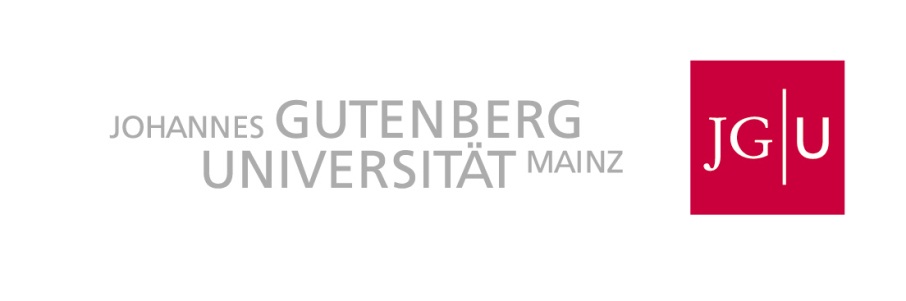 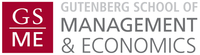 4. Aktuelle Prognose und Evaluation von GPM
Effekte auf Bundesländerebene
Gompertzkurven können für einzelne Bundeländer geschätzt werden
Vertikale Achse zeigt (je) infiziert Gemeldete pro 100.000 Einwohnern
Prognose ergibt Basisszenario für jedes Bundesland

Fügt man zu Prognose aktuelle Beobachtungen (bis 23. April) hinzu
zeigt sich die nächste Abbildung und (vor allem)
Inwieweit Länder nach Lockerungsmaßnahmen vom „was wäre wenn“Szenario abweichen
Covid-19 in Deutschland
Prof. Dr. Klaus Wälde
[Speaker Notes: Helbing: Unsere Wirtschaft und Handelspolitik sind geprägt von der Theorie rationaler Akteure, in der Individuen optimale und selbstsüchtige Entscheidungen treffen. Darüber hinaus wird angenommen, dass es das Gemeinwohl optimiert, wenn Individuen das tun, was am besten für sie selber ist. Aber ist das wirklich so? Oder kann es sich auszahlen, auf den anderen Rücksicht zu nehmen und Verzicht zu üben? Und wie verhalten sich Menschen wirklich? Diese Fragen werden mit Computermodellen und Resultaten aus Laborexperimenten näher untersucht, mit überraschenden Resultaten!

Haynes: Häufig haben wir das Gefühl, uns "frei" entscheiden zu können, ohne durch äußere oder innere Zwänge eingeschränkt zu sein. Dieser Eindruck der Willensfreiheit wird jedoch durch die neuere Hirnforschung in Frage gestellt. Mit Hilfe moderner Mustererkennungsalgorithmen ist es möglich, freie Willensentscheidungen aus den zeitlich davor stattfindenden Hirnprozessen vorherzusagen. Bedeutet dies, dass unser "freier Wille" durch die Hirnaktivität vorbestimmt ist? Der Vortrag führt in dieses spannende Forschungsgebiet ein und diskutiert, welche großen Aufgaben die Neurowissenschaft der Willensprozesse noch zu bewältigen hat.

Galesic: Since the Enlightenment, rationality has been set above intuition and associated with male thought, while intuition has become linked with female thought. Do these stereotypes still exist today? If they do, are they the same for different domains of life? And are they stable across age groups, gender, and culture? We investigated these questions in two countries that differ in women's traditional roles, using representative national samples of 1,016 people in Germany and 1,002 people in Spain. Participants reported their beliefs about men's and women's intuitions for nine personal and professional domains. The main results are: Substantial stereotypes about intuition exist; these are highly domain-specific rather than general; most strikingly, these do not differ in sign and size between age groups. Moreover, in every domain, substantial in-group preferences exist: Females believe more strongly in the intuitive power of women, and males in that of men. Across domains, stereotypes about gender-specific intuition are more frequent in Germany, even though Spain has a stronger Catholic tradition and political history of conservative gender roles. 

Pfister: Die Wahl zu haben und sich entscheiden zu können, gilt als Kernbestandteil unseres Selbstverständnisses als autonomes, freies Individuum. Unterstellen wir einmal, dass der Mensch in gewissen Grenzen frei entscheiden kann, bleibt die Frage offen, ob und unter welchen Bedingungen seine Entscheidungen gut, richtig und erfolgreich sind. Gerade bei schwierigen Entscheidungen, wenn viele unterschiedliche Aspekte zu berücksichtigen, unsichere Konsequenzen zu beurteilen und kurz- und langfristige Folgen abzuwägen sind, ist unklar, wie man am besten zu einer vernünftigen Entscheidung kommt. Sich entscheiden zu müssen erscheint dann oft eher als Qual denn als Freude an der Wahl. Die verhaltenswissenschaftliche Forschung hat sich in den letzten Jahren intensiv damit beschäftigt, welche Rolle Intuitionen und Emotionen dabei spielen. Der Vortrag wird sich damit beschäftigen, was mit intuitiven und gefühlsmäßigen Entscheidungen gemeint sein kann, und der Frage nachgehen, wann es besser ist, sich auf seine Intuition (sein 'Bauchgefühl') zu verlassen, und wann es vernünftiger ist, die Anstrengung auf sich zu nehmen, intensiv und systematisch über ein Entscheidungsproblem nachzudenken]
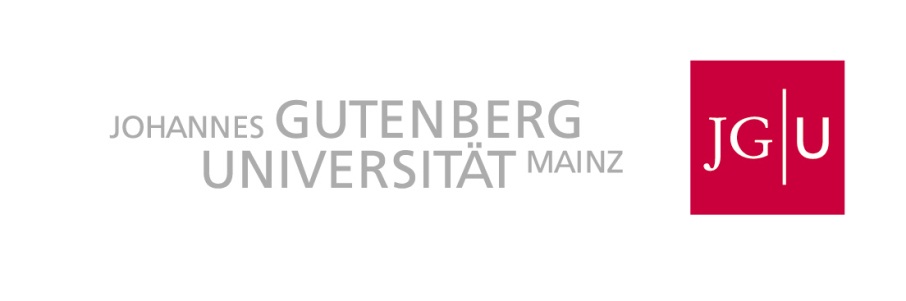 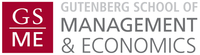 4. Aktuelle Prognose und Evaluation von GPM
Effekte auf Bundesländerebene
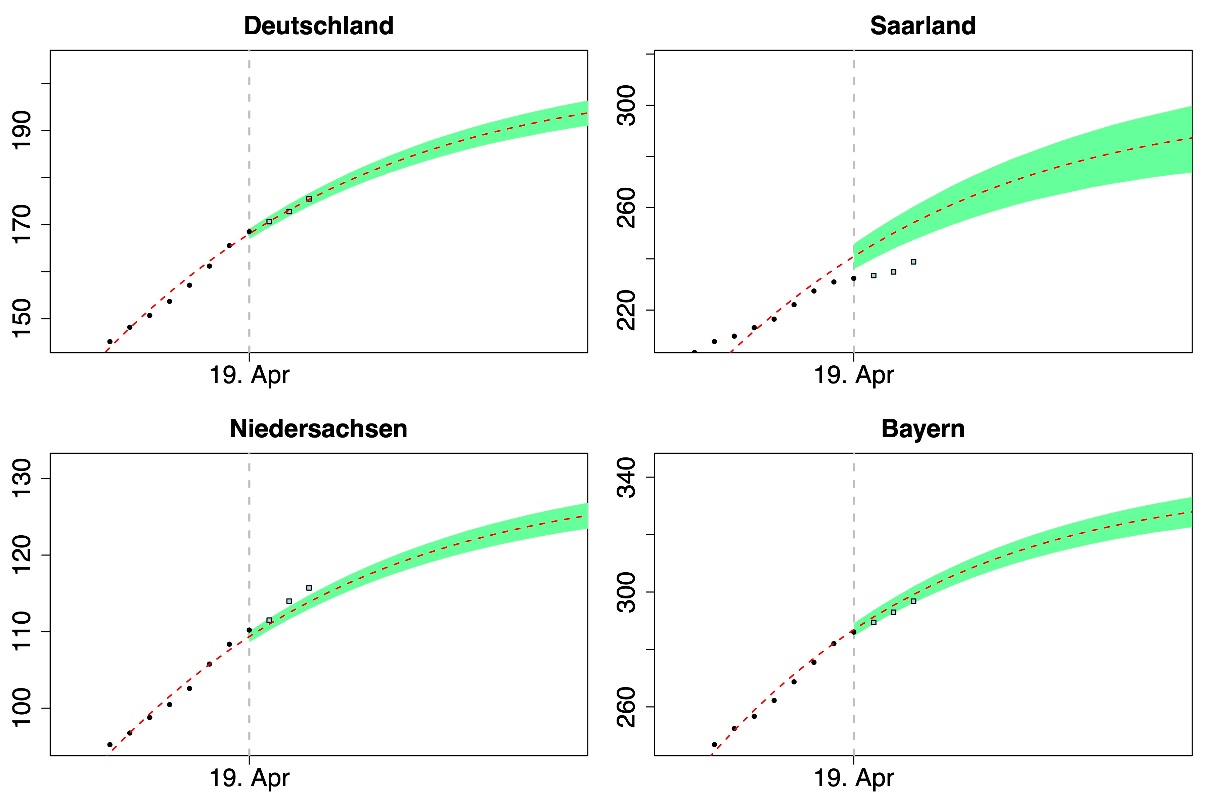 Covid-19 in Deutschland
Prof. Dr. Klaus Wälde
[Speaker Notes: Helbing: Unsere Wirtschaft und Handelspolitik sind geprägt von der Theorie rationaler Akteure, in der Individuen optimale und selbstsüchtige Entscheidungen treffen. Darüber hinaus wird angenommen, dass es das Gemeinwohl optimiert, wenn Individuen das tun, was am besten für sie selber ist. Aber ist das wirklich so? Oder kann es sich auszahlen, auf den anderen Rücksicht zu nehmen und Verzicht zu üben? Und wie verhalten sich Menschen wirklich? Diese Fragen werden mit Computermodellen und Resultaten aus Laborexperimenten näher untersucht, mit überraschenden Resultaten!

Haynes: Häufig haben wir das Gefühl, uns "frei" entscheiden zu können, ohne durch äußere oder innere Zwänge eingeschränkt zu sein. Dieser Eindruck der Willensfreiheit wird jedoch durch die neuere Hirnforschung in Frage gestellt. Mit Hilfe moderner Mustererkennungsalgorithmen ist es möglich, freie Willensentscheidungen aus den zeitlich davor stattfindenden Hirnprozessen vorherzusagen. Bedeutet dies, dass unser "freier Wille" durch die Hirnaktivität vorbestimmt ist? Der Vortrag führt in dieses spannende Forschungsgebiet ein und diskutiert, welche großen Aufgaben die Neurowissenschaft der Willensprozesse noch zu bewältigen hat.

Galesic: Since the Enlightenment, rationality has been set above intuition and associated with male thought, while intuition has become linked with female thought. Do these stereotypes still exist today? If they do, are they the same for different domains of life? And are they stable across age groups, gender, and culture? We investigated these questions in two countries that differ in women's traditional roles, using representative national samples of 1,016 people in Germany and 1,002 people in Spain. Participants reported their beliefs about men's and women's intuitions for nine personal and professional domains. The main results are: Substantial stereotypes about intuition exist; these are highly domain-specific rather than general; most strikingly, these do not differ in sign and size between age groups. Moreover, in every domain, substantial in-group preferences exist: Females believe more strongly in the intuitive power of women, and males in that of men. Across domains, stereotypes about gender-specific intuition are more frequent in Germany, even though Spain has a stronger Catholic tradition and political history of conservative gender roles. 

Pfister: Die Wahl zu haben und sich entscheiden zu können, gilt als Kernbestandteil unseres Selbstverständnisses als autonomes, freies Individuum. Unterstellen wir einmal, dass der Mensch in gewissen Grenzen frei entscheiden kann, bleibt die Frage offen, ob und unter welchen Bedingungen seine Entscheidungen gut, richtig und erfolgreich sind. Gerade bei schwierigen Entscheidungen, wenn viele unterschiedliche Aspekte zu berücksichtigen, unsichere Konsequenzen zu beurteilen und kurz- und langfristige Folgen abzuwägen sind, ist unklar, wie man am besten zu einer vernünftigen Entscheidung kommt. Sich entscheiden zu müssen erscheint dann oft eher als Qual denn als Freude an der Wahl. Die verhaltenswissenschaftliche Forschung hat sich in den letzten Jahren intensiv damit beschäftigt, welche Rolle Intuitionen und Emotionen dabei spielen. Der Vortrag wird sich damit beschäftigen, was mit intuitiven und gefühlsmäßigen Entscheidungen gemeint sein kann, und der Frage nachgehen, wann es besser ist, sich auf seine Intuition (sein 'Bauchgefühl') zu verlassen, und wann es vernünftiger ist, die Anstrengung auf sich zu nehmen, intensiv und systematisch über ein Entscheidungsproblem nachzudenken]
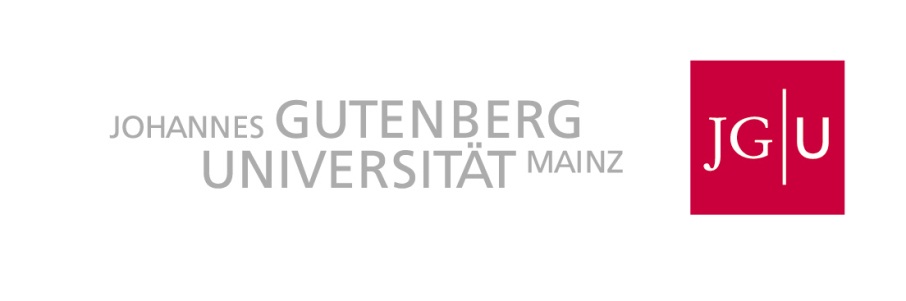 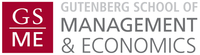 4. Aktuelle Prognose und Evaluation von GPM
Effekte auf Bundesländerebene
Führen zwischen Bundesländern (teilweise Kreisen) unterschiedliche GPMzu unterschiedlichen Abweichungen von „Basisszenario“?
Bewertung mit 3 Beobachtungen seit Prognose nicht möglich
Auf weitere Daten warten
Strukturbruchtests durchführen

Wo stehen wir heute?
Diff-in-Diff Schätzung durch detaillierte Betrachtung auf Kreisebene
Räumliche Regressionen (mit Reinhold Kosfeld et al.)
Untersuchung Verordnungen von GPM auf Kreisebene
Covid-19 in Deutschland
Prof. Dr. Klaus Wälde
[Speaker Notes: Helbing: Unsere Wirtschaft und Handelspolitik sind geprägt von der Theorie rationaler Akteure, in der Individuen optimale und selbstsüchtige Entscheidungen treffen. Darüber hinaus wird angenommen, dass es das Gemeinwohl optimiert, wenn Individuen das tun, was am besten für sie selber ist. Aber ist das wirklich so? Oder kann es sich auszahlen, auf den anderen Rücksicht zu nehmen und Verzicht zu üben? Und wie verhalten sich Menschen wirklich? Diese Fragen werden mit Computermodellen und Resultaten aus Laborexperimenten näher untersucht, mit überraschenden Resultaten!

Haynes: Häufig haben wir das Gefühl, uns "frei" entscheiden zu können, ohne durch äußere oder innere Zwänge eingeschränkt zu sein. Dieser Eindruck der Willensfreiheit wird jedoch durch die neuere Hirnforschung in Frage gestellt. Mit Hilfe moderner Mustererkennungsalgorithmen ist es möglich, freie Willensentscheidungen aus den zeitlich davor stattfindenden Hirnprozessen vorherzusagen. Bedeutet dies, dass unser "freier Wille" durch die Hirnaktivität vorbestimmt ist? Der Vortrag führt in dieses spannende Forschungsgebiet ein und diskutiert, welche großen Aufgaben die Neurowissenschaft der Willensprozesse noch zu bewältigen hat.

Galesic: Since the Enlightenment, rationality has been set above intuition and associated with male thought, while intuition has become linked with female thought. Do these stereotypes still exist today? If they do, are they the same for different domains of life? And are they stable across age groups, gender, and culture? We investigated these questions in two countries that differ in women's traditional roles, using representative national samples of 1,016 people in Germany and 1,002 people in Spain. Participants reported their beliefs about men's and women's intuitions for nine personal and professional domains. The main results are: Substantial stereotypes about intuition exist; these are highly domain-specific rather than general; most strikingly, these do not differ in sign and size between age groups. Moreover, in every domain, substantial in-group preferences exist: Females believe more strongly in the intuitive power of women, and males in that of men. Across domains, stereotypes about gender-specific intuition are more frequent in Germany, even though Spain has a stronger Catholic tradition and political history of conservative gender roles. 

Pfister: Die Wahl zu haben und sich entscheiden zu können, gilt als Kernbestandteil unseres Selbstverständnisses als autonomes, freies Individuum. Unterstellen wir einmal, dass der Mensch in gewissen Grenzen frei entscheiden kann, bleibt die Frage offen, ob und unter welchen Bedingungen seine Entscheidungen gut, richtig und erfolgreich sind. Gerade bei schwierigen Entscheidungen, wenn viele unterschiedliche Aspekte zu berücksichtigen, unsichere Konsequenzen zu beurteilen und kurz- und langfristige Folgen abzuwägen sind, ist unklar, wie man am besten zu einer vernünftigen Entscheidung kommt. Sich entscheiden zu müssen erscheint dann oft eher als Qual denn als Freude an der Wahl. Die verhaltenswissenschaftliche Forschung hat sich in den letzten Jahren intensiv damit beschäftigt, welche Rolle Intuitionen und Emotionen dabei spielen. Der Vortrag wird sich damit beschäftigen, was mit intuitiven und gefühlsmäßigen Entscheidungen gemeint sein kann, und der Frage nachgehen, wann es besser ist, sich auf seine Intuition (sein 'Bauchgefühl') zu verlassen, und wann es vernünftiger ist, die Anstrengung auf sich zu nehmen, intensiv und systematisch über ein Entscheidungsproblem nachzudenken]
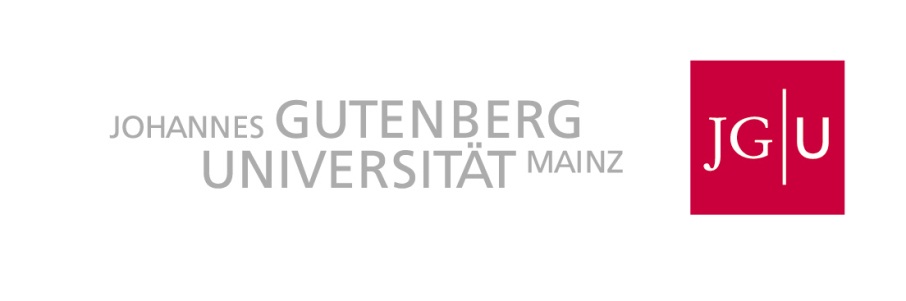 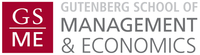 5   Medizinische und ökonomische Kosten
Anstelle einer Zusammenfassung …

Starren wir auf Covid-19 „wie die Kaninchen auf die Schlange“ (UM Mainz)?
Nicht „Covid-19-Erkrankte gegen Arbeitslose ausspielen“ aber
sind öffentlichen und privaten Reaktionen angemessen oder übertrieben?
Problem tägliche Verfügbarkeit der Anzahl der gemeldet Infizierten
Fokussierung auf dieses Phänomen

Es liegen keine vergleichbaren täglichen Kenngrößen vor für 
wirtschaftliche Kosten oder auch die 
Kosten nicht stattgefundener anderer medizinischer Behandlungen

Eine Frage der Gewichtung einzelner Aspekte
ausgefallene Arbeitstage oder qualitätskorrigierte Lebensjahre (QALYs)
„Wenn ich höre, alles andere habe vor dem Schutz von Leben zurückzutreten, dann muss ich sagen: Das ist in dieser Absolutheit nicht richtig.“ (Bundestagspräsident Wolfgang Schäuble, zitiert nach HB)
Covid-19 in Deutschland
Prof. Dr. Klaus Wälde
[Speaker Notes: Helbing: Unsere Wirtschaft und Handelspolitik sind geprägt von der Theorie rationaler Akteure, in der Individuen optimale und selbstsüchtige Entscheidungen treffen. Darüber hinaus wird angenommen, dass es das Gemeinwohl optimiert, wenn Individuen das tun, was am besten für sie selber ist. Aber ist das wirklich so? Oder kann es sich auszahlen, auf den anderen Rücksicht zu nehmen und Verzicht zu üben? Und wie verhalten sich Menschen wirklich? Diese Fragen werden mit Computermodellen und Resultaten aus Laborexperimenten näher untersucht, mit überraschenden Resultaten!

Haynes: Häufig haben wir das Gefühl, uns "frei" entscheiden zu können, ohne durch äußere oder innere Zwänge eingeschränkt zu sein. Dieser Eindruck der Willensfreiheit wird jedoch durch die neuere Hirnforschung in Frage gestellt. Mit Hilfe moderner Mustererkennungsalgorithmen ist es möglich, freie Willensentscheidungen aus den zeitlich davor stattfindenden Hirnprozessen vorherzusagen. Bedeutet dies, dass unser "freier Wille" durch die Hirnaktivität vorbestimmt ist? Der Vortrag führt in dieses spannende Forschungsgebiet ein und diskutiert, welche großen Aufgaben die Neurowissenschaft der Willensprozesse noch zu bewältigen hat.

Galesic: Since the Enlightenment, rationality has been set above intuition and associated with male thought, while intuition has become linked with female thought. Do these stereotypes still exist today? If they do, are they the same for different domains of life? And are they stable across age groups, gender, and culture? We investigated these questions in two countries that differ in women's traditional roles, using representative national samples of 1,016 people in Germany and 1,002 people in Spain. Participants reported their beliefs about men's and women's intuitions for nine personal and professional domains. The main results are: Substantial stereotypes about intuition exist; these are highly domain-specific rather than general; most strikingly, these do not differ in sign and size between age groups. Moreover, in every domain, substantial in-group preferences exist: Females believe more strongly in the intuitive power of women, and males in that of men. Across domains, stereotypes about gender-specific intuition are more frequent in Germany, even though Spain has a stronger Catholic tradition and political history of conservative gender roles. 

Pfister: Die Wahl zu haben und sich entscheiden zu können, gilt als Kernbestandteil unseres Selbstverständnisses als autonomes, freies Individuum. Unterstellen wir einmal, dass der Mensch in gewissen Grenzen frei entscheiden kann, bleibt die Frage offen, ob und unter welchen Bedingungen seine Entscheidungen gut, richtig und erfolgreich sind. Gerade bei schwierigen Entscheidungen, wenn viele unterschiedliche Aspekte zu berücksichtigen, unsichere Konsequenzen zu beurteilen und kurz- und langfristige Folgen abzuwägen sind, ist unklar, wie man am besten zu einer vernünftigen Entscheidung kommt. Sich entscheiden zu müssen erscheint dann oft eher als Qual denn als Freude an der Wahl. Die verhaltenswissenschaftliche Forschung hat sich in den letzten Jahren intensiv damit beschäftigt, welche Rolle Intuitionen und Emotionen dabei spielen. Der Vortrag wird sich damit beschäftigen, was mit intuitiven und gefühlsmäßigen Entscheidungen gemeint sein kann, und der Frage nachgehen, wann es besser ist, sich auf seine Intuition (sein 'Bauchgefühl') zu verlassen, und wann es vernünftiger ist, die Anstrengung auf sich zu nehmen, intensiv und systematisch über ein Entscheidungsproblem nachzudenken]
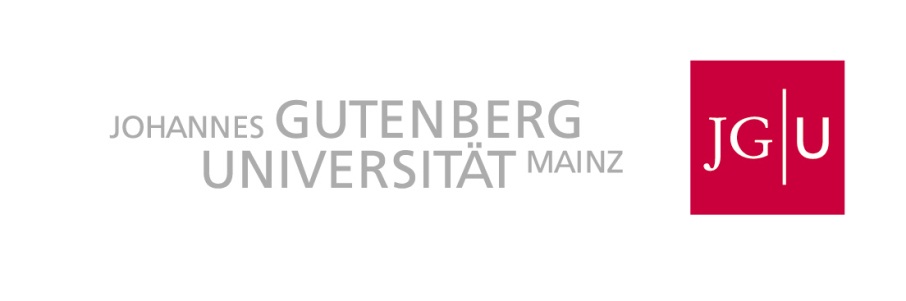 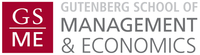 Vielen Dank für Ihre Aufmerksamkeit
Covid-19 in Deutschland
Prof. Dr. Klaus Wälde
[Speaker Notes: Helbing: Unsere Wirtschaft und Handelspolitik sind geprägt von der Theorie rationaler Akteure, in der Individuen optimale und selbstsüchtige Entscheidungen treffen. Darüber hinaus wird angenommen, dass es das Gemeinwohl optimiert, wenn Individuen das tun, was am besten für sie selber ist. Aber ist das wirklich so? Oder kann es sich auszahlen, auf den anderen Rücksicht zu nehmen und Verzicht zu üben? Und wie verhalten sich Menschen wirklich? Diese Fragen werden mit Computermodellen und Resultaten aus Laborexperimenten näher untersucht, mit überraschenden Resultaten!

Haynes: Häufig haben wir das Gefühl, uns "frei" entscheiden zu können, ohne durch äußere oder innere Zwänge eingeschränkt zu sein. Dieser Eindruck der Willensfreiheit wird jedoch durch die neuere Hirnforschung in Frage gestellt. Mit Hilfe moderner Mustererkennungsalgorithmen ist es möglich, freie Willensentscheidungen aus den zeitlich davor stattfindenden Hirnprozessen vorherzusagen. Bedeutet dies, dass unser "freier Wille" durch die Hirnaktivität vorbestimmt ist? Der Vortrag führt in dieses spannende Forschungsgebiet ein und diskutiert, welche großen Aufgaben die Neurowissenschaft der Willensprozesse noch zu bewältigen hat.

Galesic: Since the Enlightenment, rationality has been set above intuition and associated with male thought, while intuition has become linked with female thought. Do these stereotypes still exist today? If they do, are they the same for different domains of life? And are they stable across age groups, gender, and culture? We investigated these questions in two countries that differ in women's traditional roles, using representative national samples of 1,016 people in Germany and 1,002 people in Spain. Participants reported their beliefs about men's and women's intuitions for nine personal and professional domains. The main results are: Substantial stereotypes about intuition exist; these are highly domain-specific rather than general; most strikingly, these do not differ in sign and size between age groups. Moreover, in every domain, substantial in-group preferences exist: Females believe more strongly in the intuitive power of women, and males in that of men. Across domains, stereotypes about gender-specific intuition are more frequent in Germany, even though Spain has a stronger Catholic tradition and political history of conservative gender roles. 

Pfister: Die Wahl zu haben und sich entscheiden zu können, gilt als Kernbestandteil unseres Selbstverständnisses als autonomes, freies Individuum. Unterstellen wir einmal, dass der Mensch in gewissen Grenzen frei entscheiden kann, bleibt die Frage offen, ob und unter welchen Bedingungen seine Entscheidungen gut, richtig und erfolgreich sind. Gerade bei schwierigen Entscheidungen, wenn viele unterschiedliche Aspekte zu berücksichtigen, unsichere Konsequenzen zu beurteilen und kurz- und langfristige Folgen abzuwägen sind, ist unklar, wie man am besten zu einer vernünftigen Entscheidung kommt. Sich entscheiden zu müssen erscheint dann oft eher als Qual denn als Freude an der Wahl. Die verhaltenswissenschaftliche Forschung hat sich in den letzten Jahren intensiv damit beschäftigt, welche Rolle Intuitionen und Emotionen dabei spielen. Der Vortrag wird sich damit beschäftigen, was mit intuitiven und gefühlsmäßigen Entscheidungen gemeint sein kann, und der Frage nachgehen, wann es besser ist, sich auf seine Intuition (sein 'Bauchgefühl') zu verlassen, und wann es vernünftiger ist, die Anstrengung auf sich zu nehmen, intensiv und systematisch über ein Entscheidungsproblem nachzudenken]